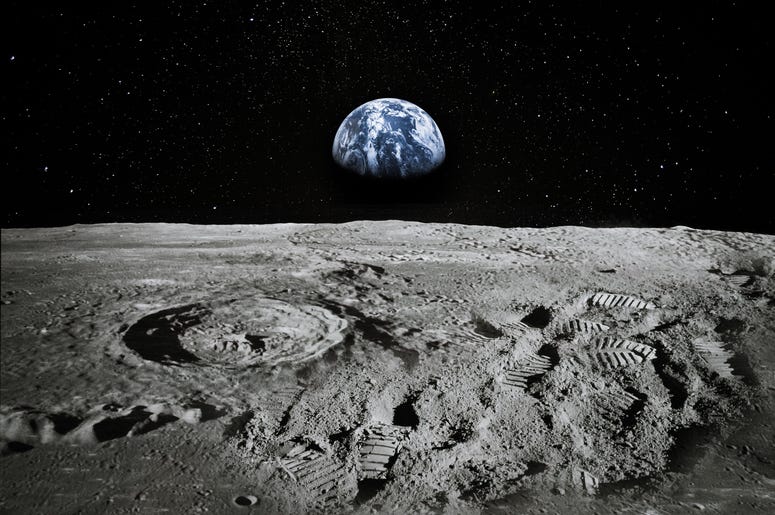 LUNAR LANDING PAYLOAD CRANE
Alanna Black | Jayson Dickinson | Christina Morrow | Ryker Mullinix
TEAM 517
Meet Team 517
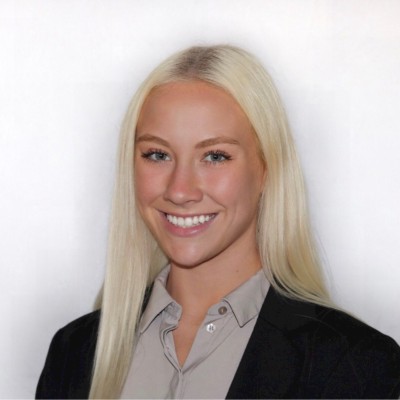 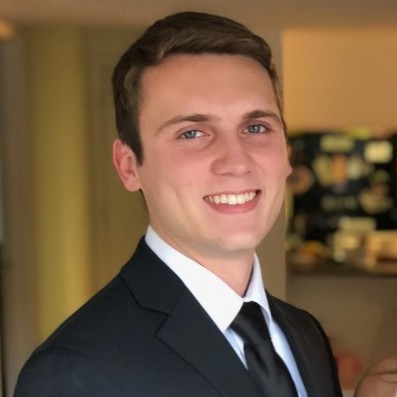 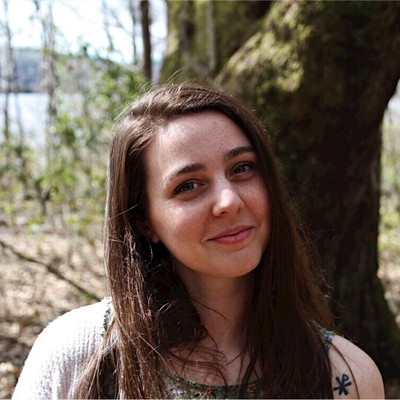 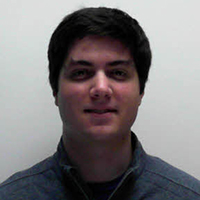 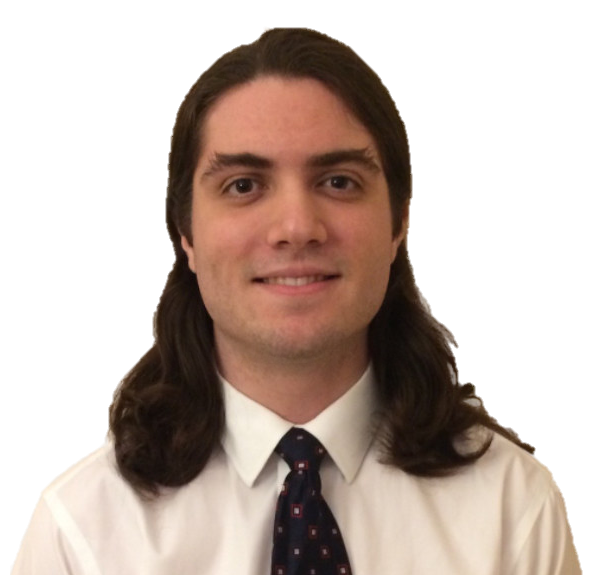 Alanna Black
Jayson Dickinson
Christina Morrow
Ryker Mullinix
Design & Test 
Engineer
Robotics & 
Controls Engineer
Project Manager &
Fluid Dynamics Engineer
Materials Engineer
Alanna Black
2
Sponsor & Advisor
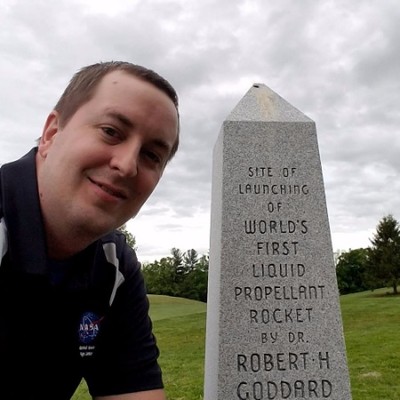 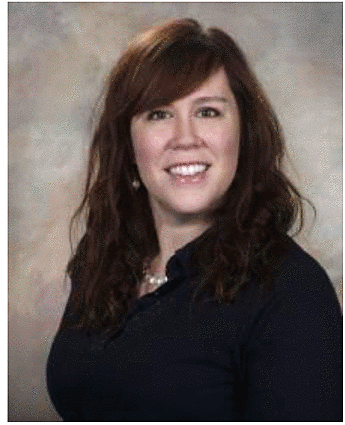 Dr. Eric Hellstrom
Justin Rowe
Rachel McCauley
NASA Marshall Space 
Flight Center
FAMU-FSU 
College of Engineering
NASA Marshall Space 
Flight Center
Alanna Black
3
Project Objective
The objective of this project is to offload the LSMS (Lightweight Surface Manipulation System) from the CLPS (Commercial Lunar Payload Services) lander onto a platform.
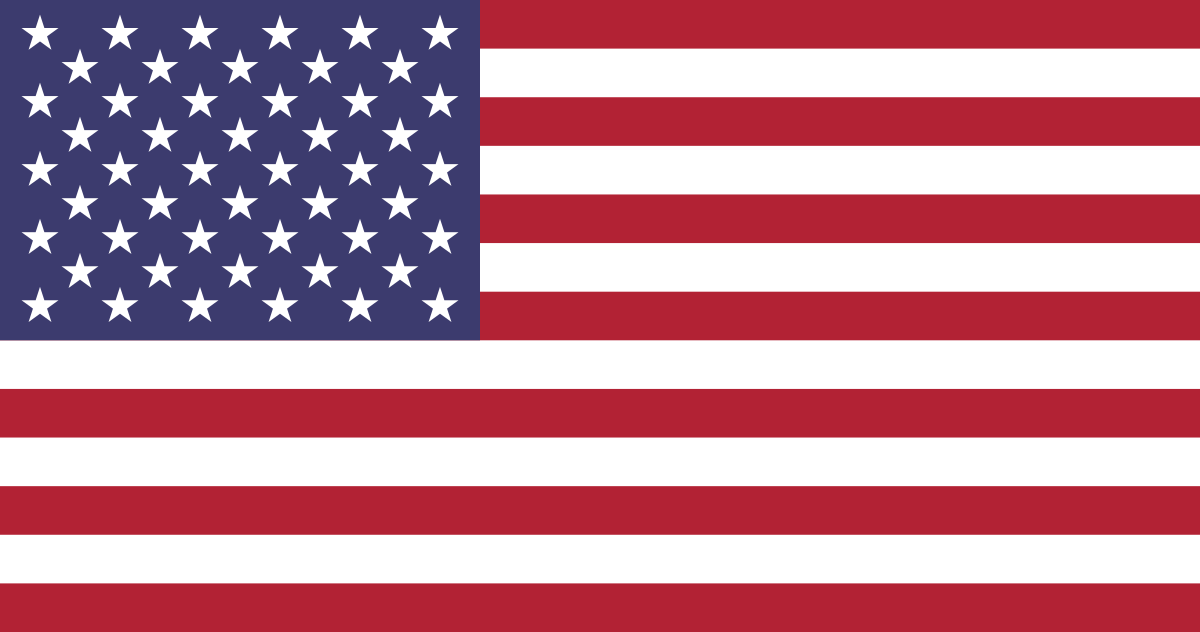 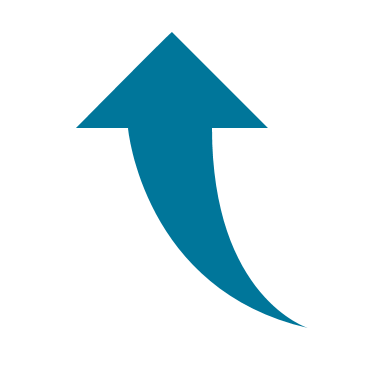 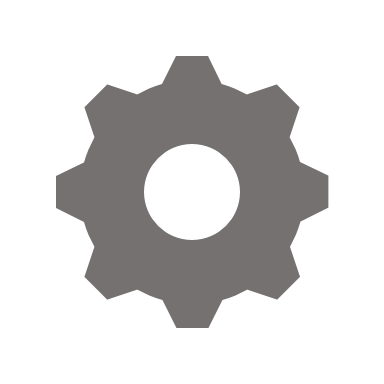 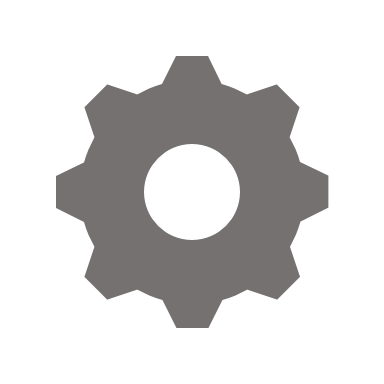 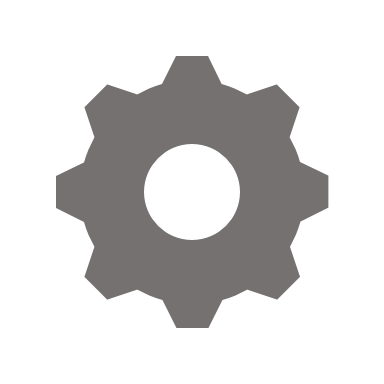 Alanna Black
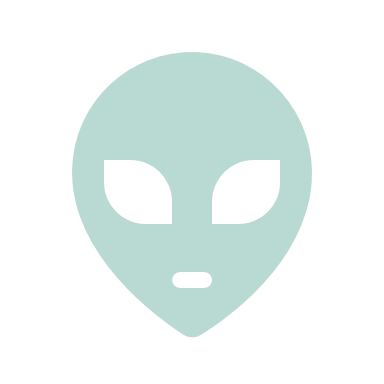 4
Project Background
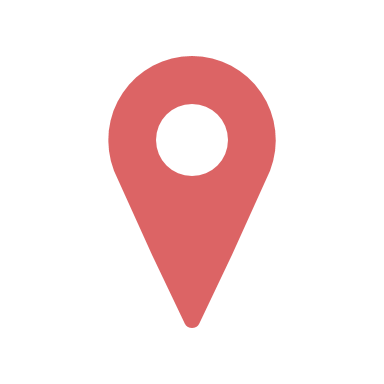 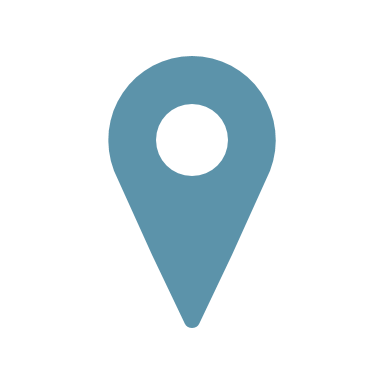 NASA Plans for 
Lunar Base
NASA Developed Payload Crane
v
v
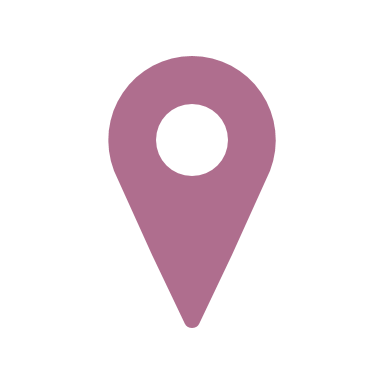 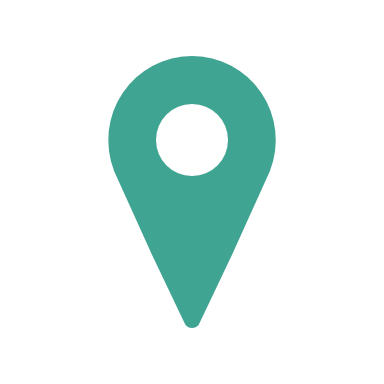 Artemis Mission
Announced
Design Payload Crane Off-loader
Alanna Black
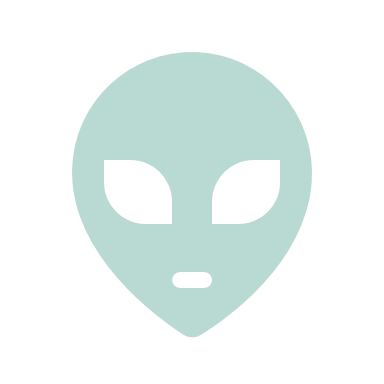 5
Motivation
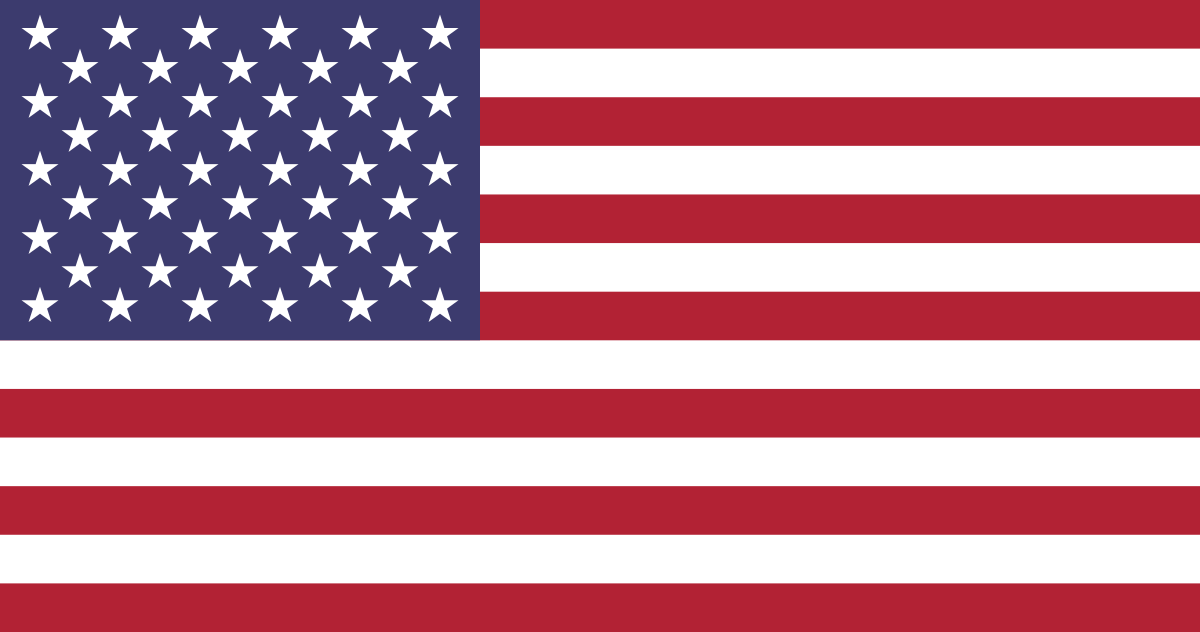 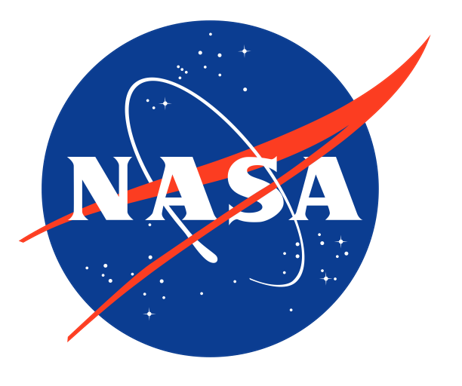 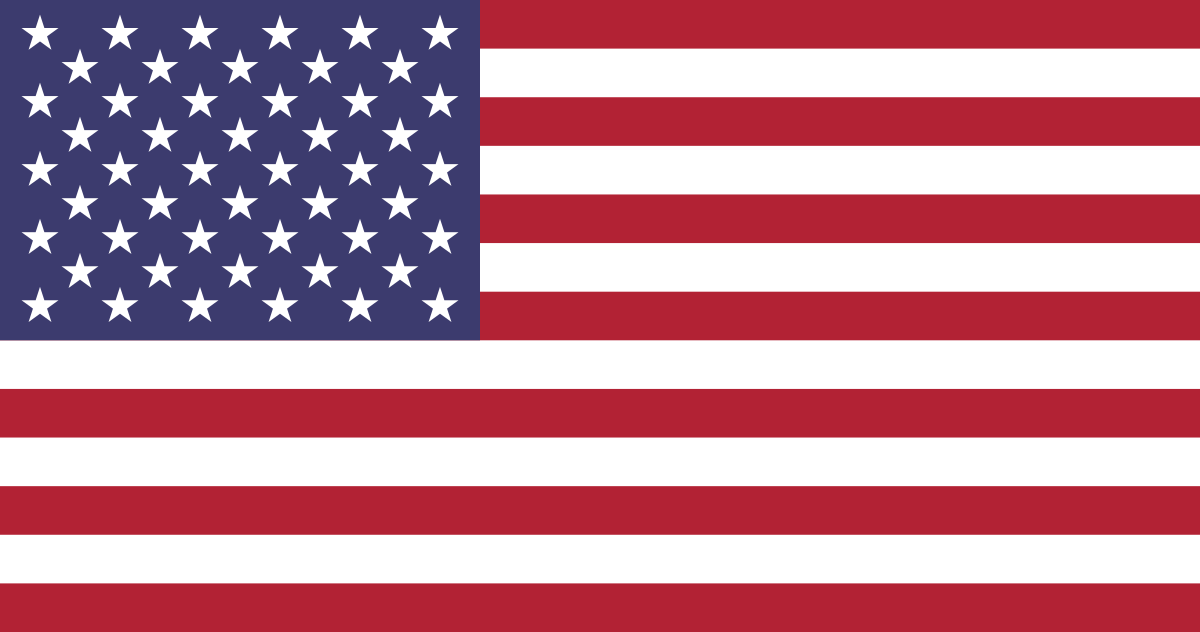 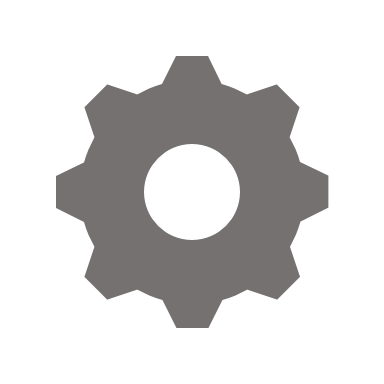 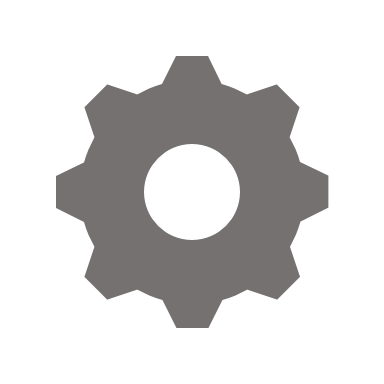 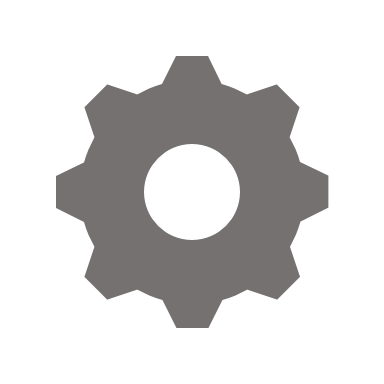 Alanna Black
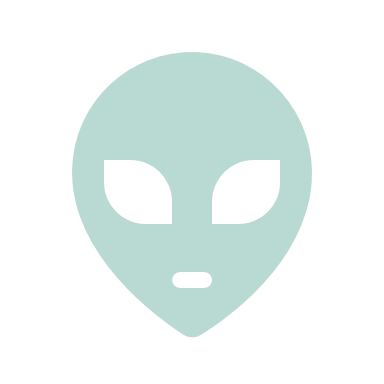 6
Motivation
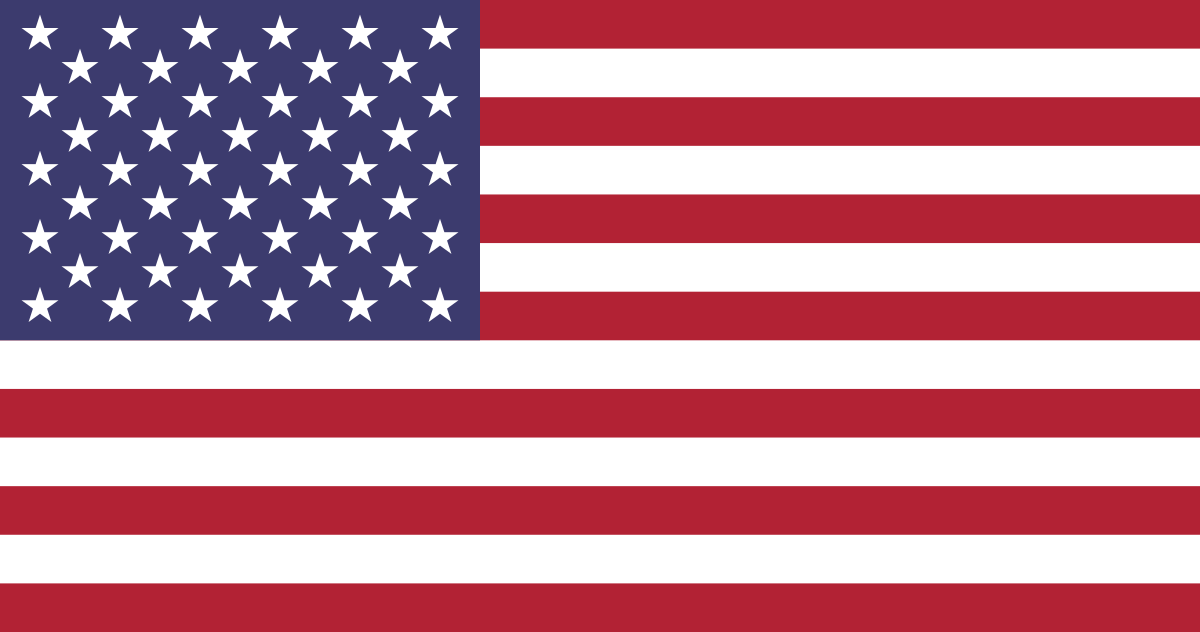 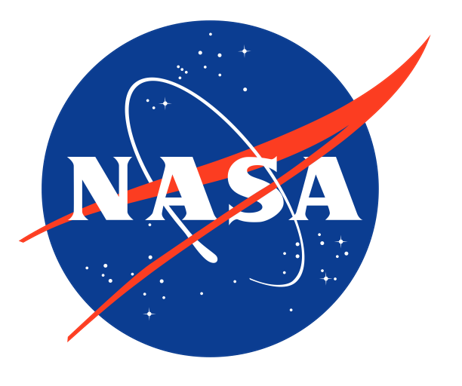 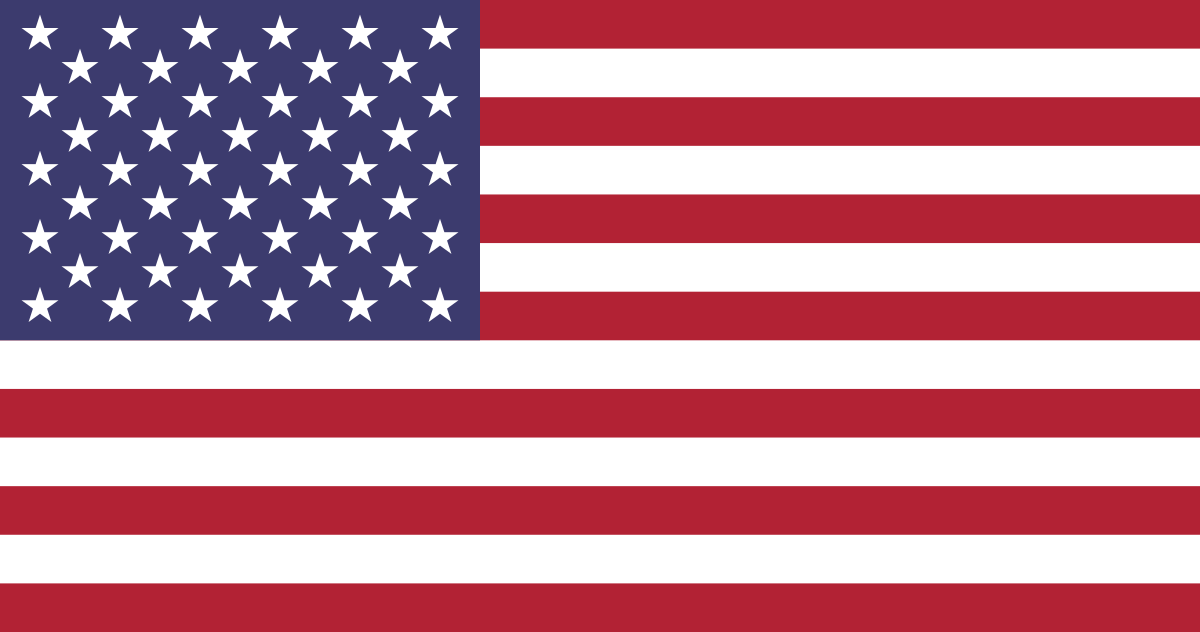 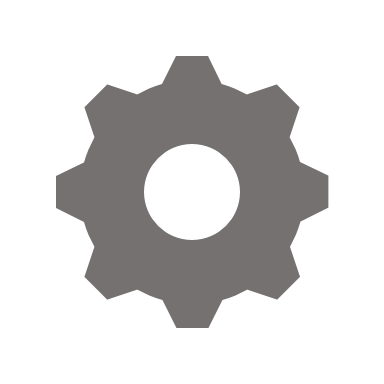 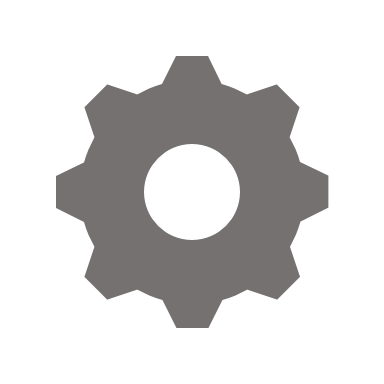 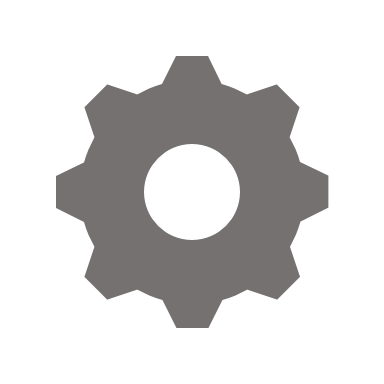 Alanna Black
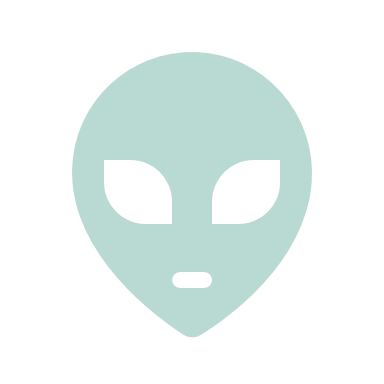 7
Artemis Background
Goddess of the Hunt
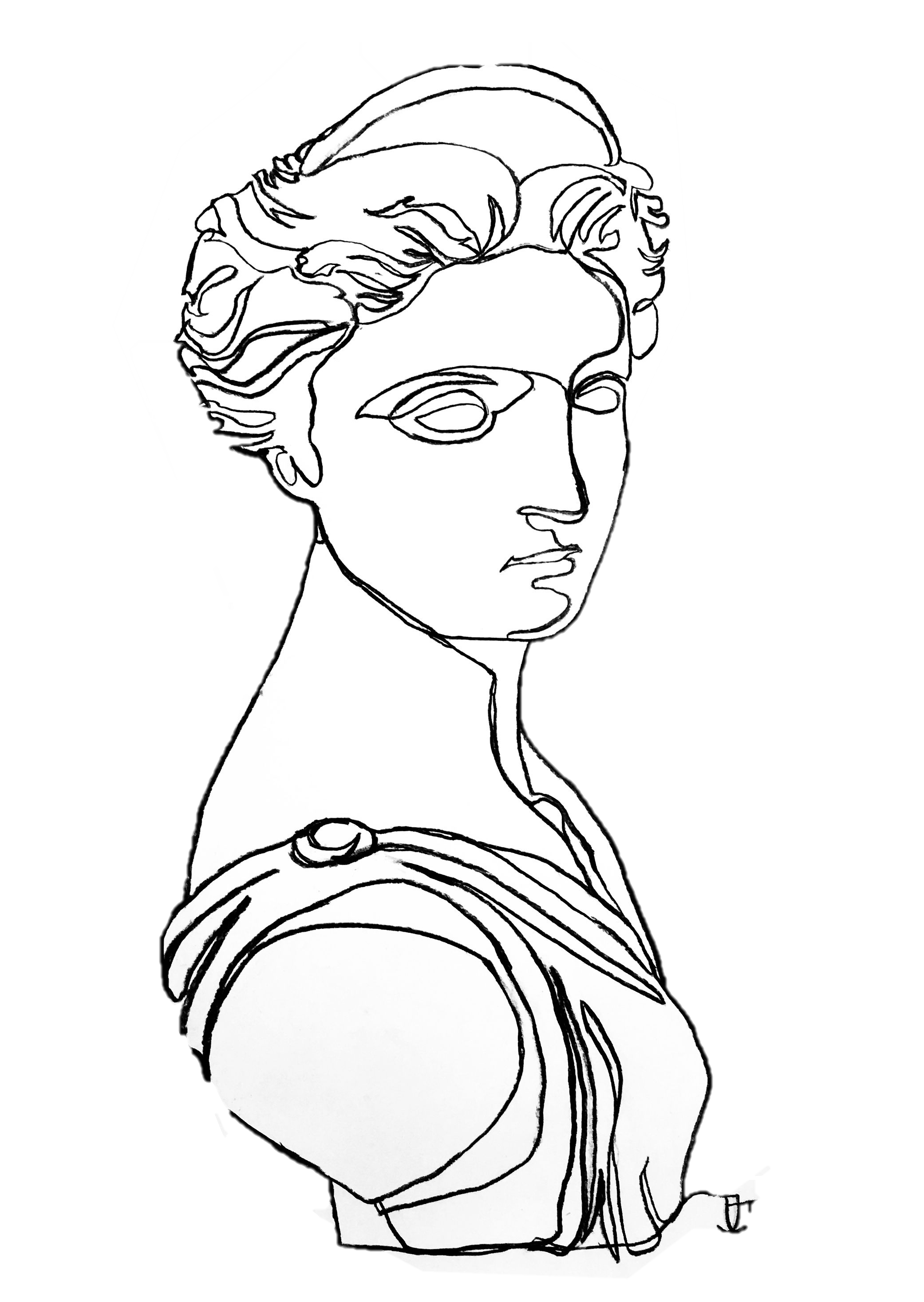 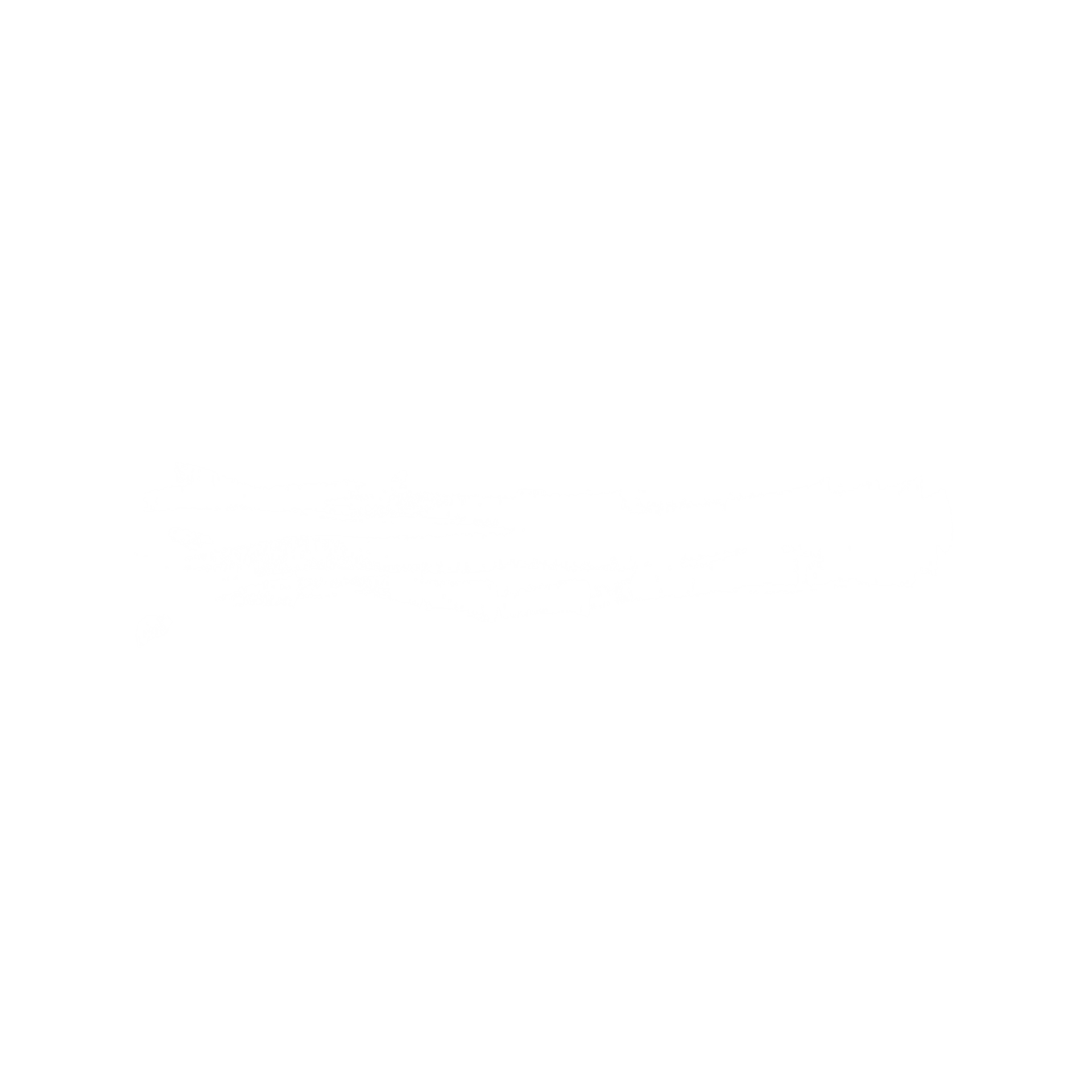 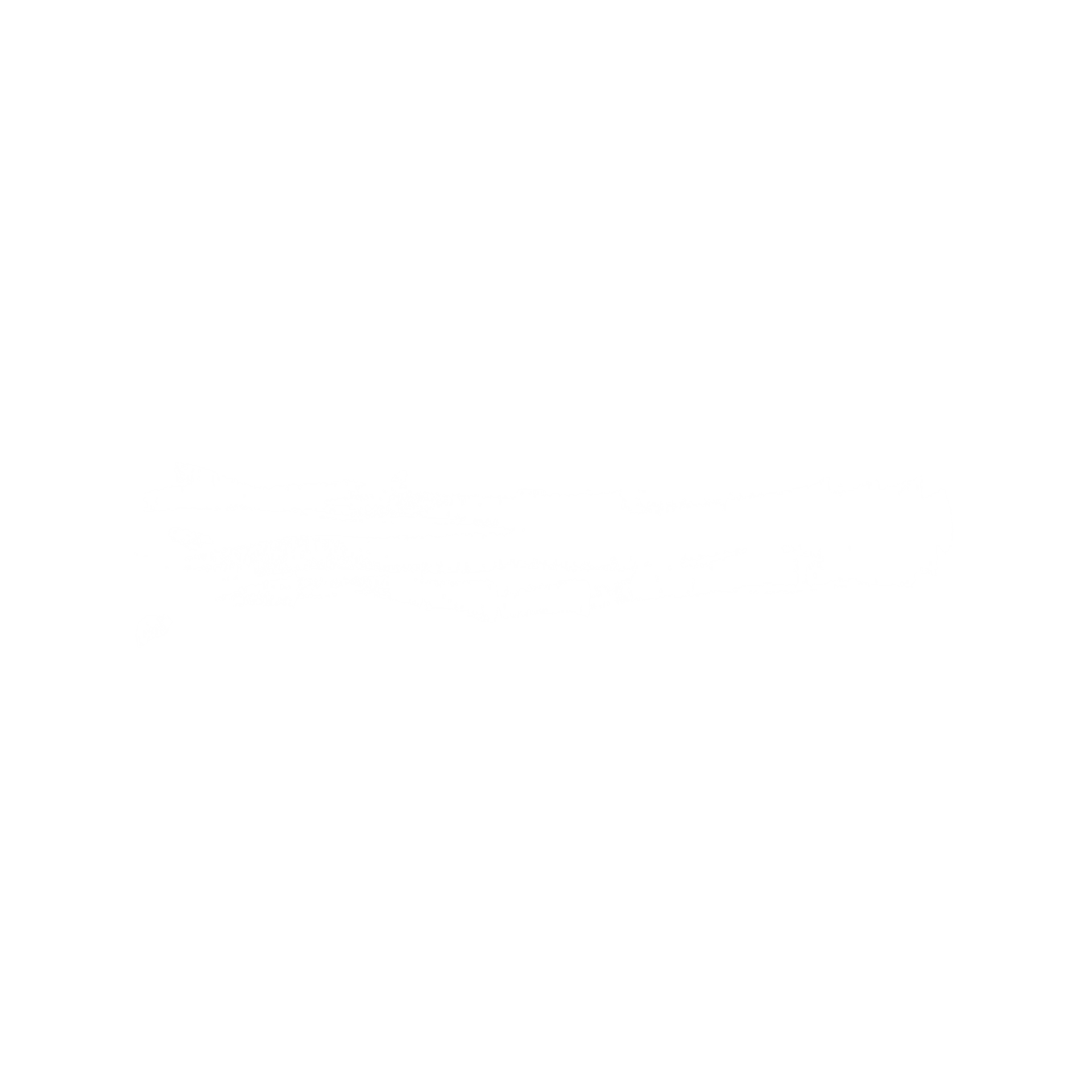 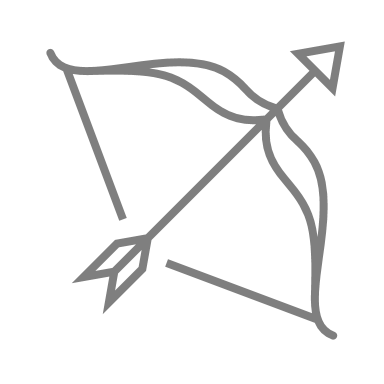 Alanna Black
8
Artemis Background
Goddess of the Hunt
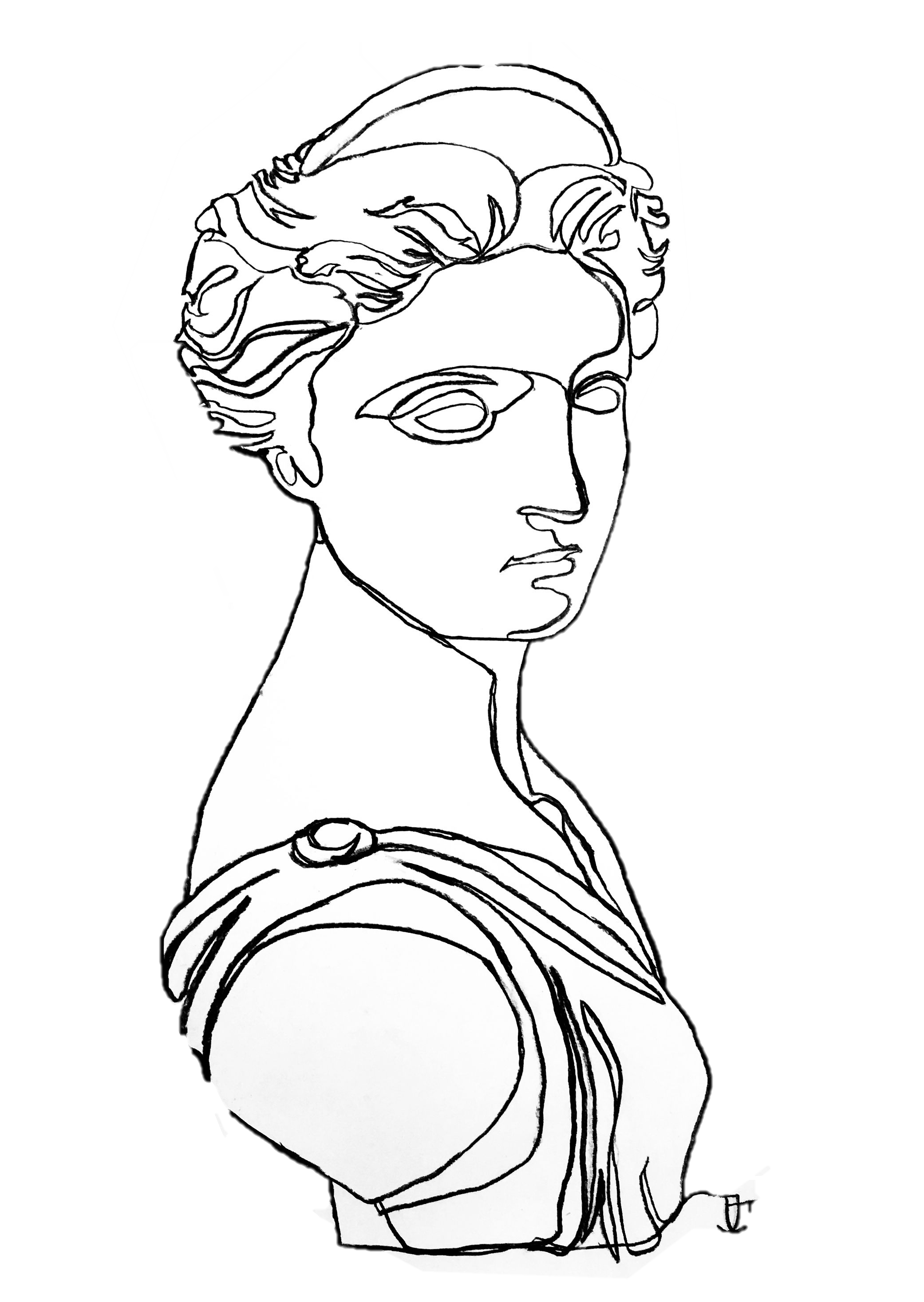 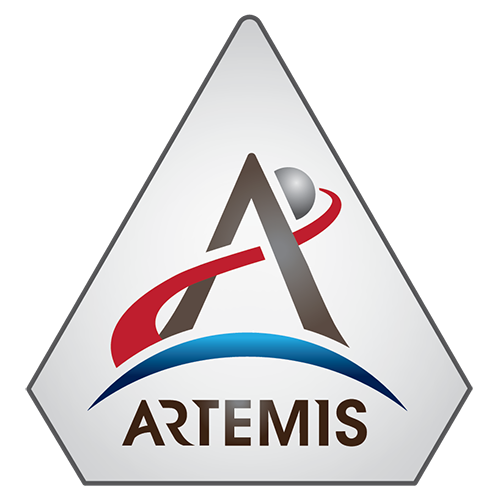 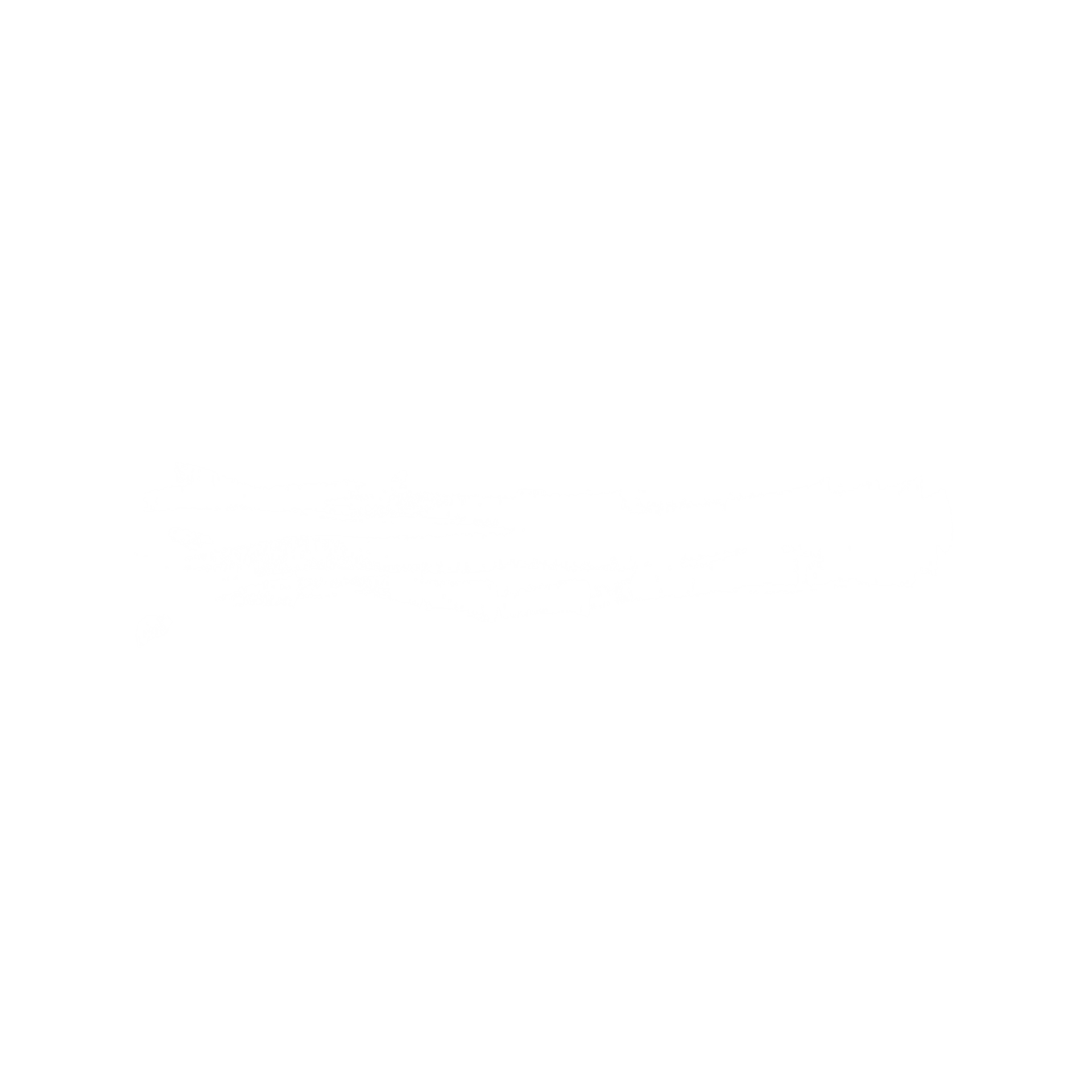 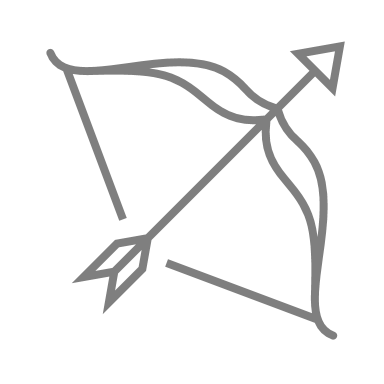 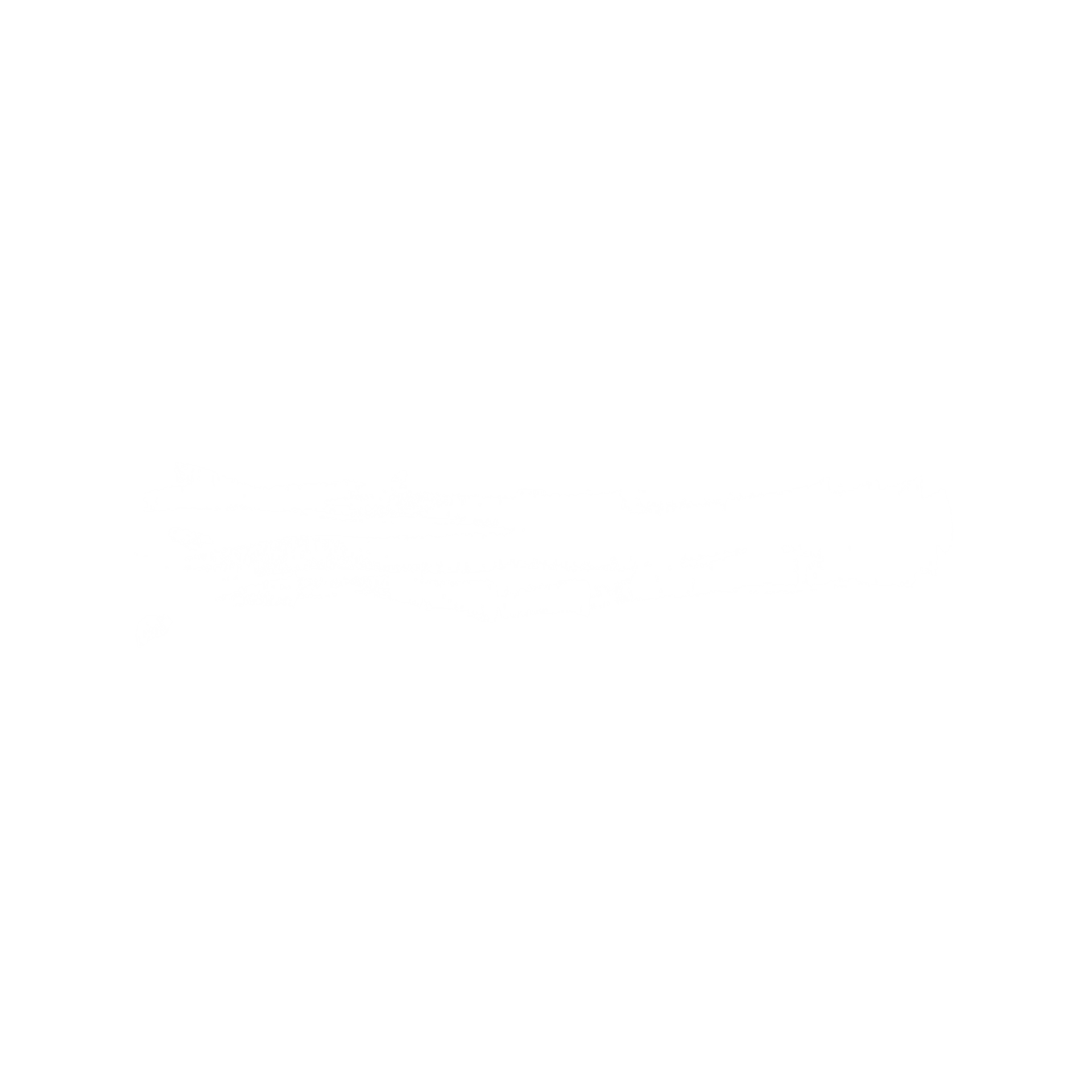 Artemis Program Patch
Alanna Black
9
A
R
R
O
W
AUTOMATED AND RANGED RELOCATION OF THE LSMS FOR WIDER APPLICATION
Alanna Black
10
Assumptions
Project Scope
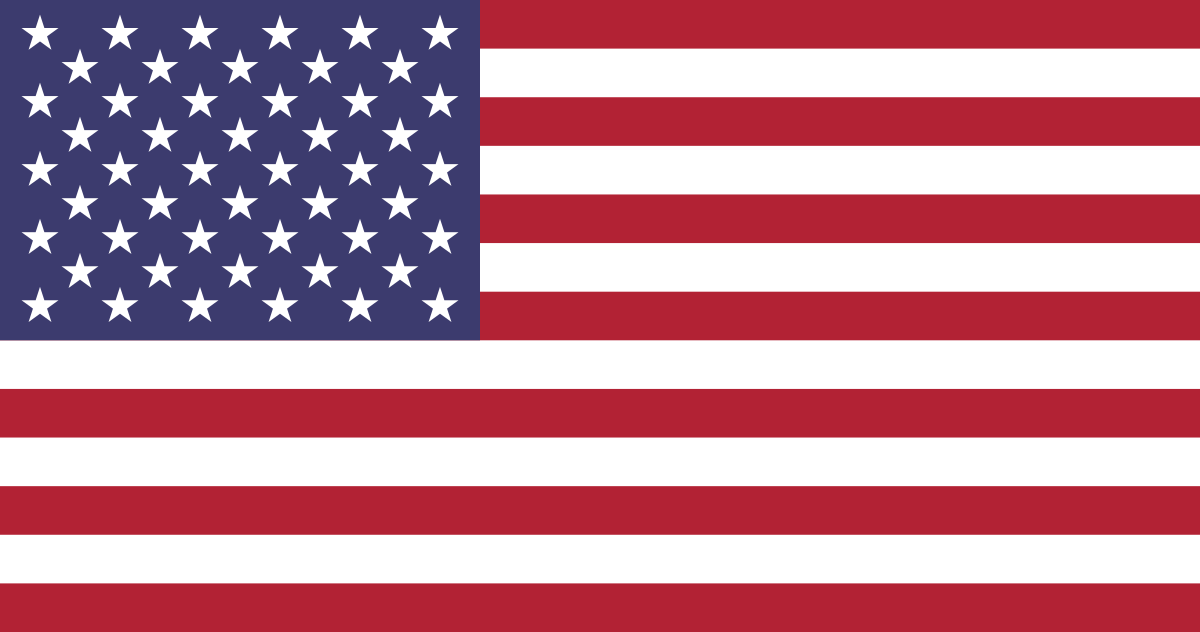 LSMS CAN DOCK TO LUNAR PLATFORM
THE ARROW HAS ACCESS TO POWER VIA THE CLPS LANDER
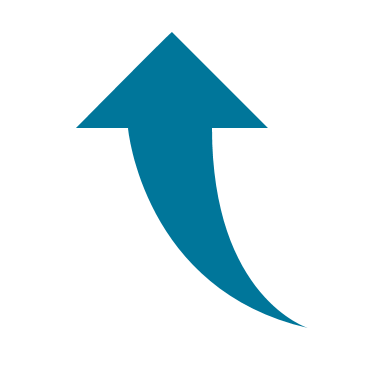 LSMS WILL SEND READY SIGNAL TO ARROW
REUSABILITY IS NOT A CONCERN
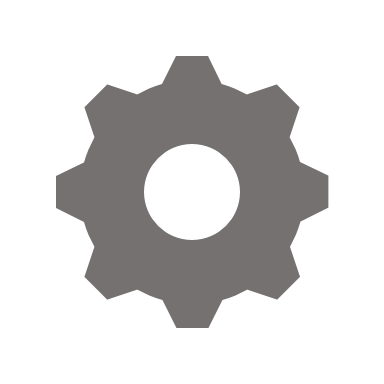 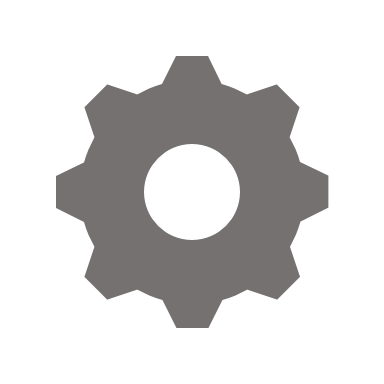 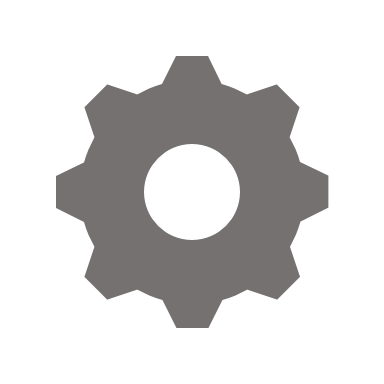 Alanna Black
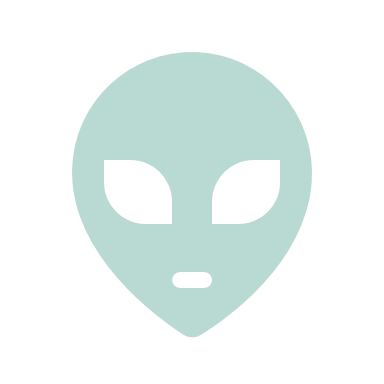 11
Assumptions
Project Scope
ENVIROMENTAL FACTORS ARE 
NOT A CONCERN
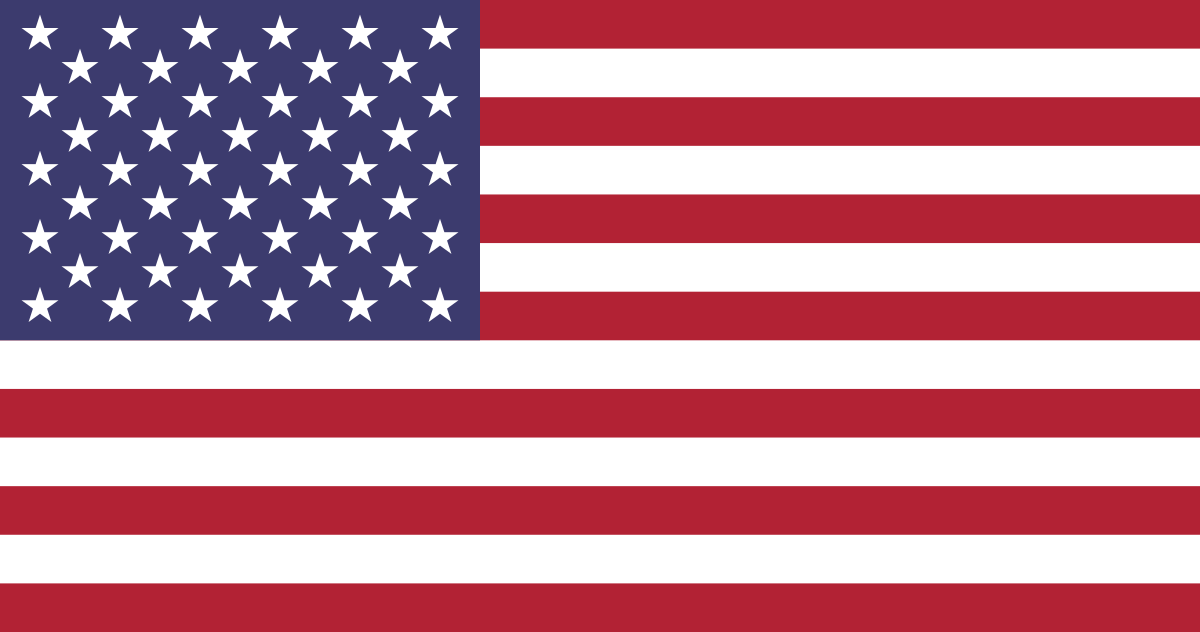 LSMS AND ARROW LOCATION ON 
LANDER ARE AT THE DISCRETION 
OF THE DESIGN TEAM
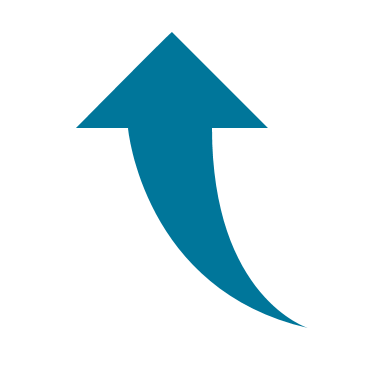 IN-SPACE ASSEMBLY AND IN-SPACE EXTRA-VEHICULAR ACTIVITY (EVA) 
WILL NOT BE REQUIRED.
WEIGHT OF MINI LSMS IS 25% OF 
LIFTING CAPABILITY AT THE WRIST.
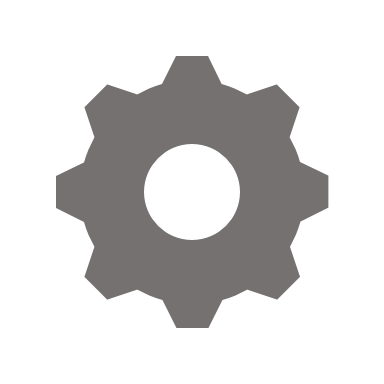 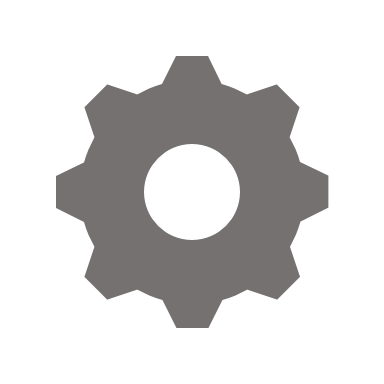 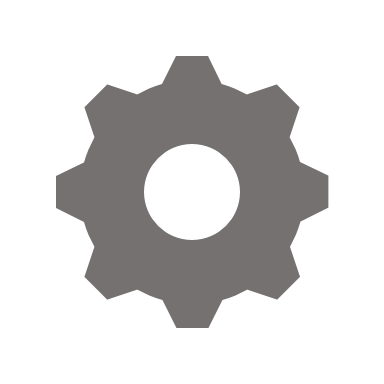 Alanna Black
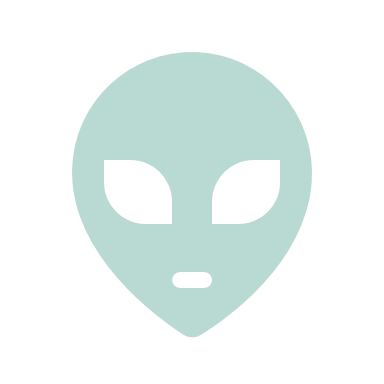 12
[Speaker Notes: This number is normally 3% but for the mini LSMS, it wouldn’t make sense to use that percentage of weight to lifting capability because that would result in a weight of 3 lbs or 6 kg, which is not realistic. Speaking to our sponsor about this he said it would be more appropriate to assume between 25-30%]
Key Goals
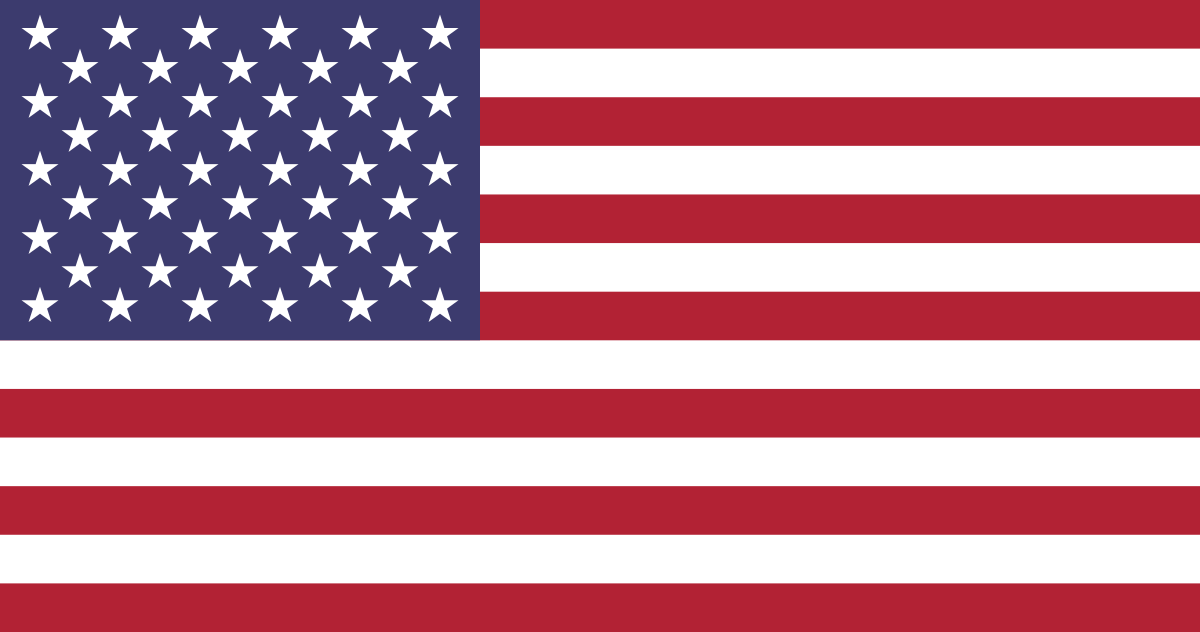 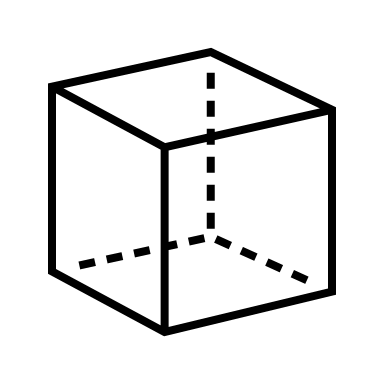 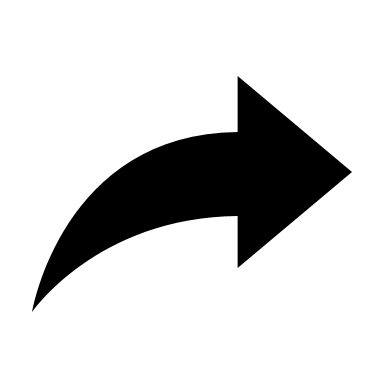 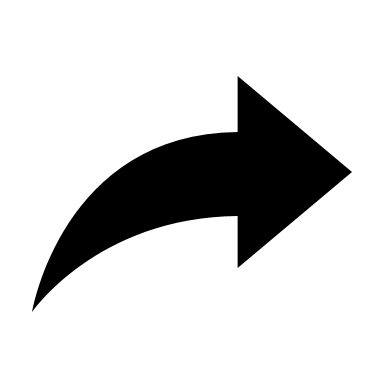 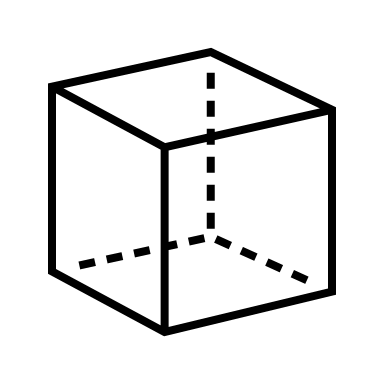 OFFLOAD LSMS
SCALABILITY
AUTONOMY
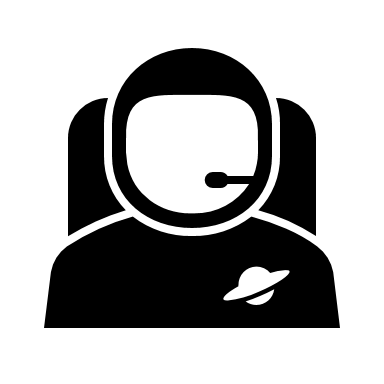 Alanna Black
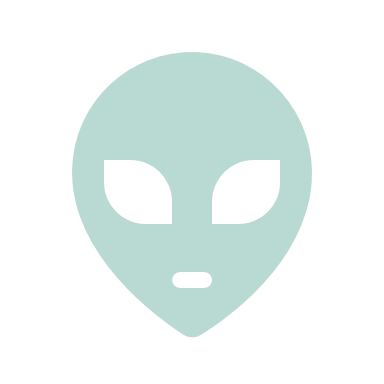 13
Targets & Metrics
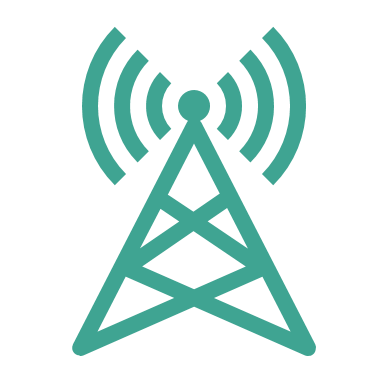 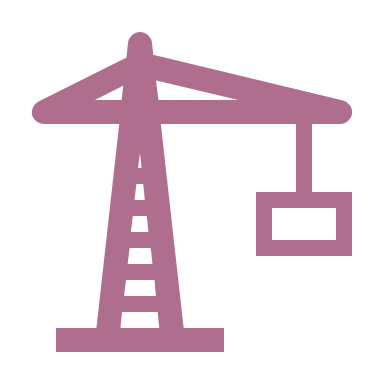 MOTION
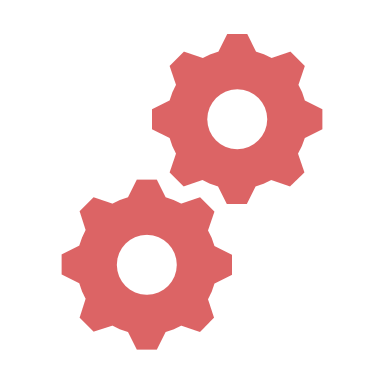 COMMUNICATION
POWER
SUPPORT
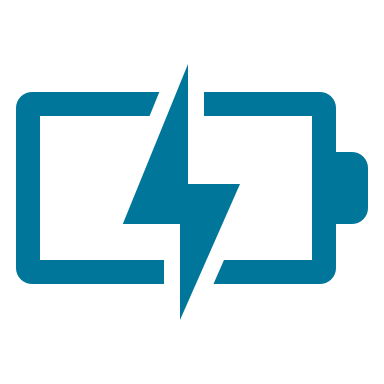 Alanna Black
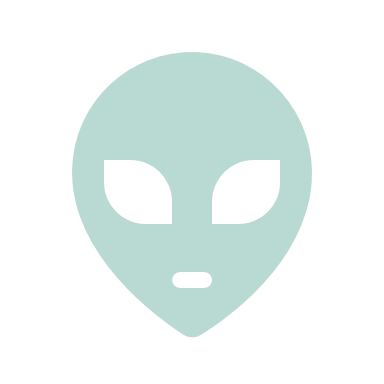 14
Targets & Metrics
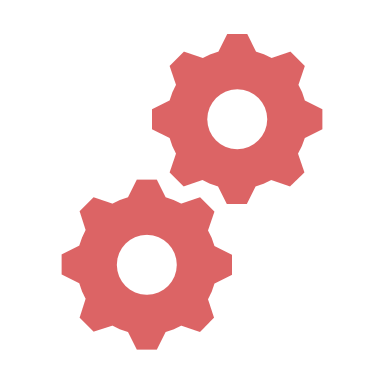 z
X-AXIS
Y-AXIS
Z-AXIS
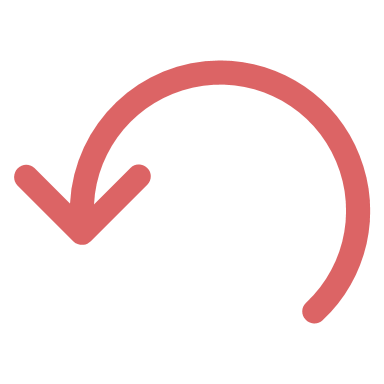 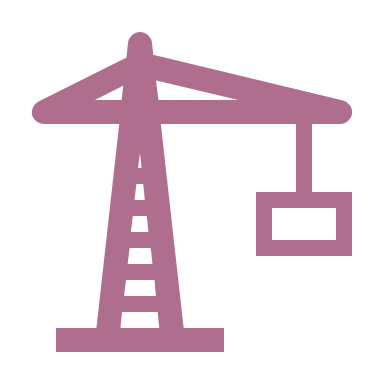 44°
90°
Move about Axes
0°
x
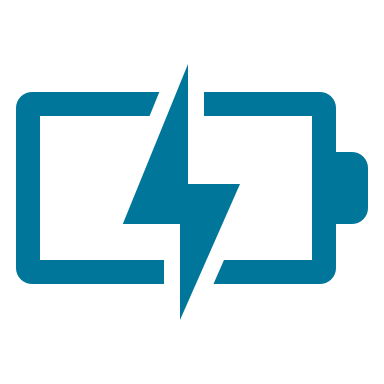 0.225 m
0.231 m
Relocate the LSMS
0.525 m
y
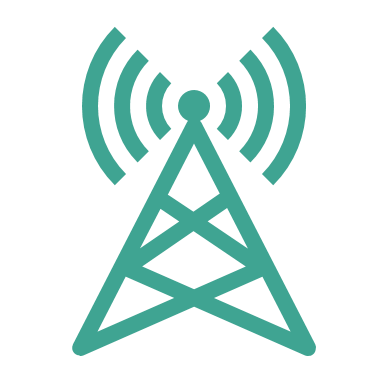 Alanna Black
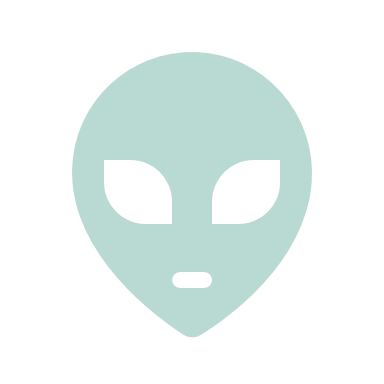 15
Targets & Metrics
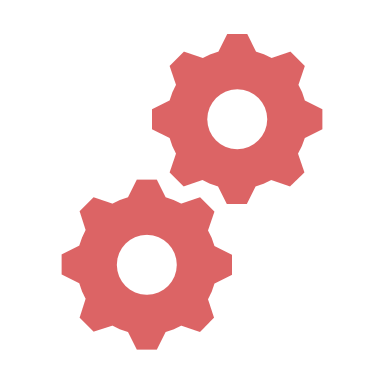 ±10 deg
Decrease LSMS 
Position Error
±2.54 cm
Secure LSMS
41 N
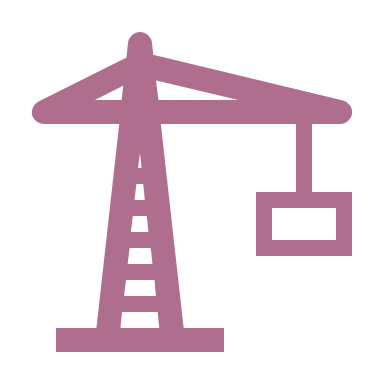 Release LSMS
±2.54 cm
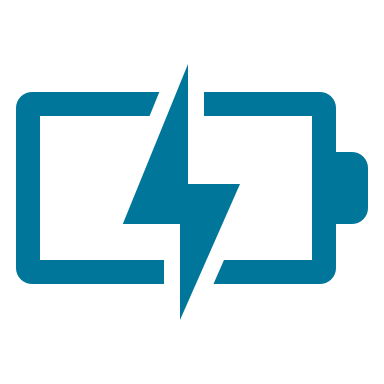 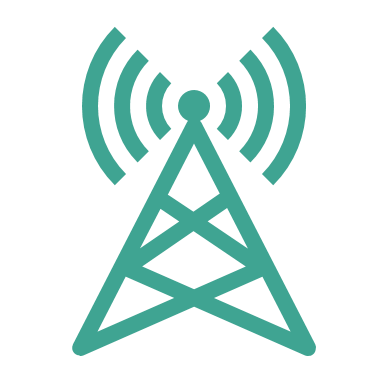 Scale for Variable
LSMS Size
1:1
Alanna Black
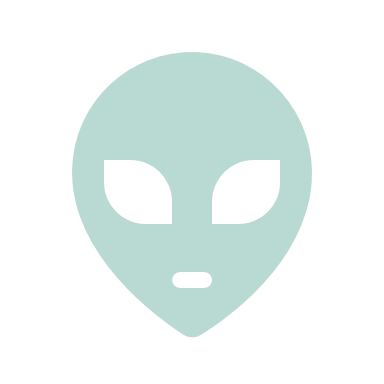 16
Targets & Metrics
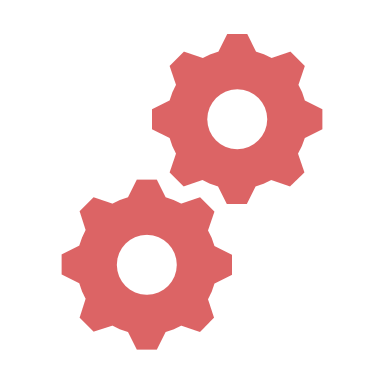 ±10 deg
Decrease LSMS 
Position Error
±2.54 cm
Secure LSMS
41 N
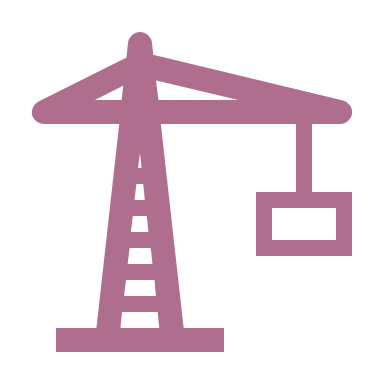 Release LSMS
±2.54 cm
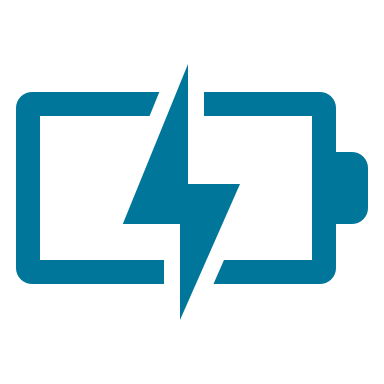 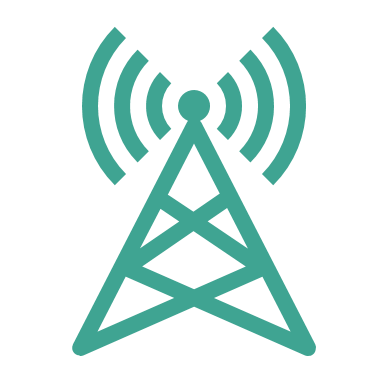 Scale for Variable
LSMS Size
1:1
Alanna Black
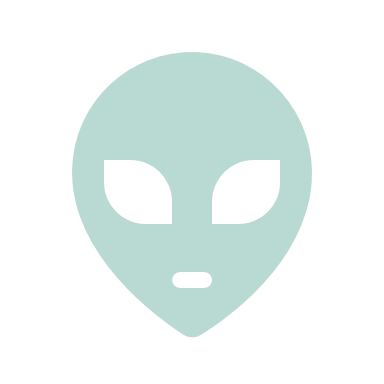 17
Targets & Metrics
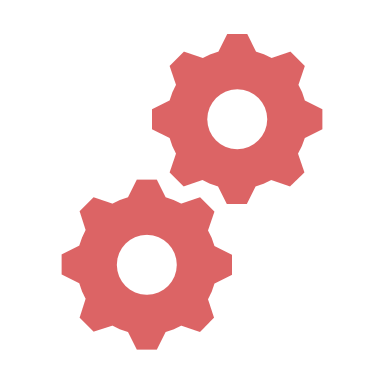 ±10 deg
Decrease LSMS 
Position Error
±2.54 cm
Secure LSMS
41 N
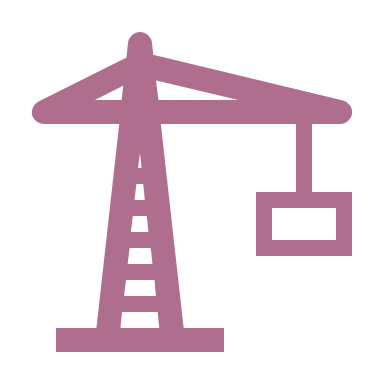 Release LSMS
±2.54 cm
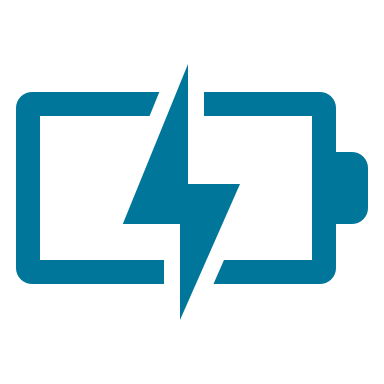 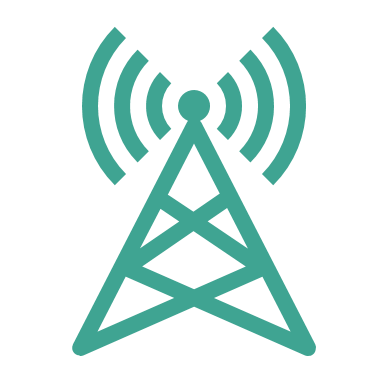 Scale for Variable
LSMS Size
1:1
Alanna Black
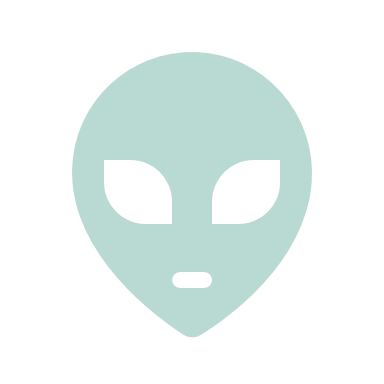 18
Targets & Metrics
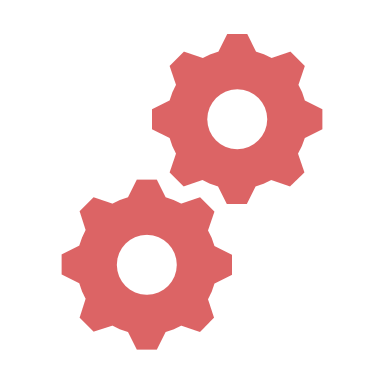 ±10 deg
Decrease LSMS 
Position Error
±2.54 cm
Secure LSMS
41 N
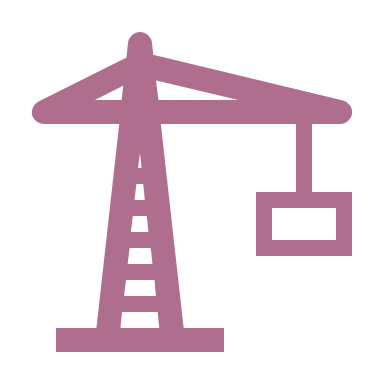 Release LSMS
±2.54 cm
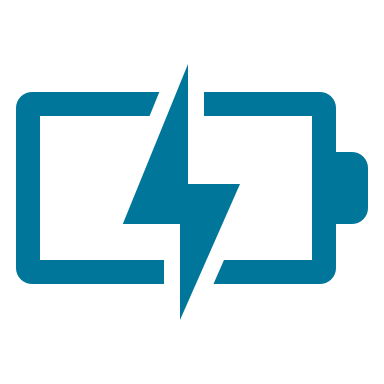 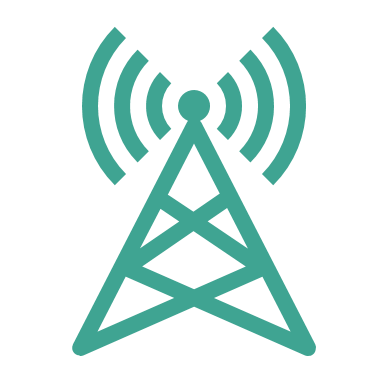 Scale for Variable
LSMS Size
1:1
Alanna Black
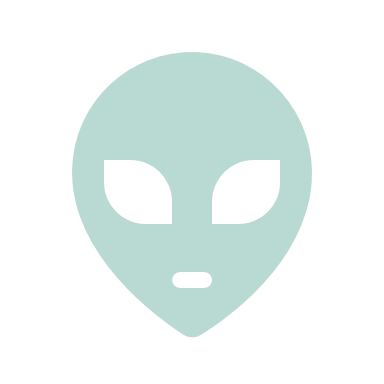 19
Targets & Metrics
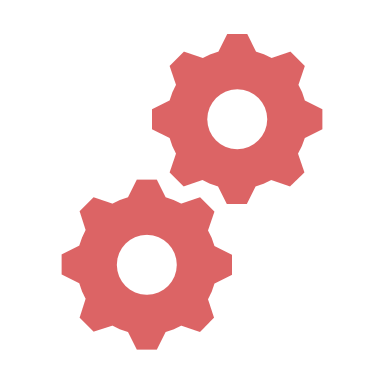 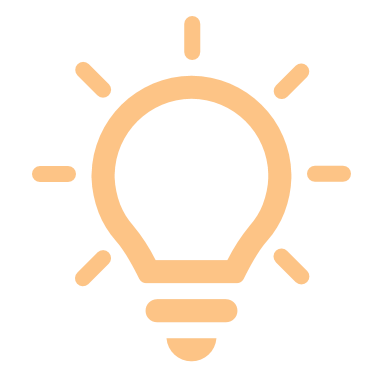 Receive Power
1800 Watts
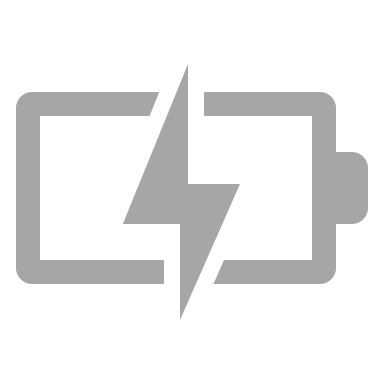 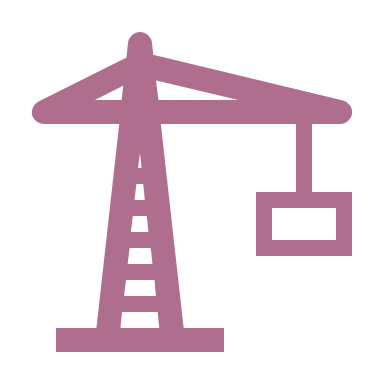 Convert Power to Torque
33 Nm
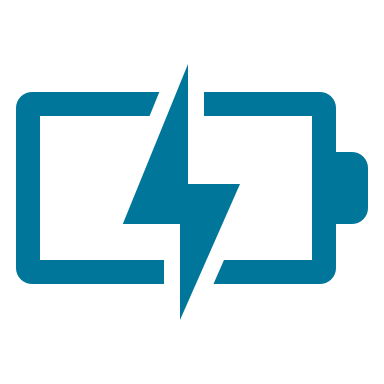 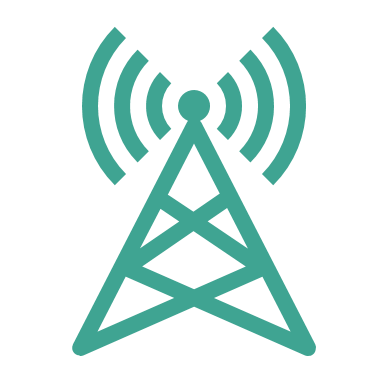 Alanna Black
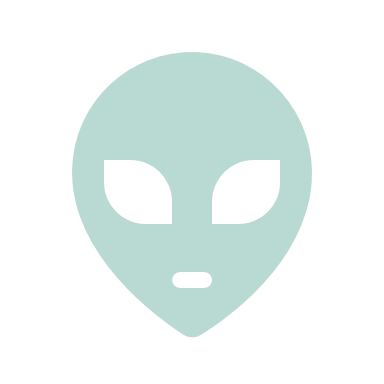 20
Targets & Metrics
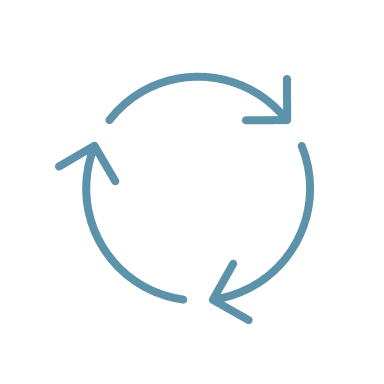 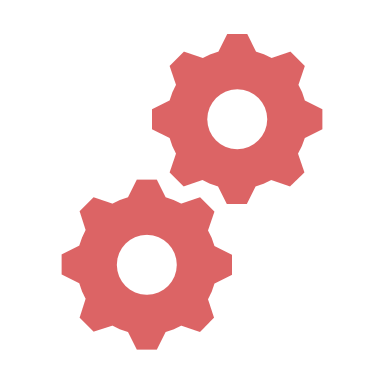 Receive Power
1800 Watts
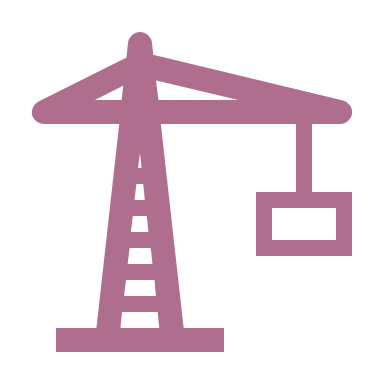 Convert Power to Torque
33 Nm
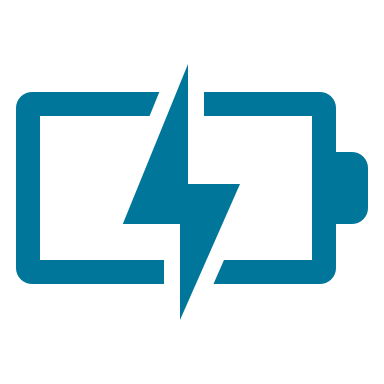 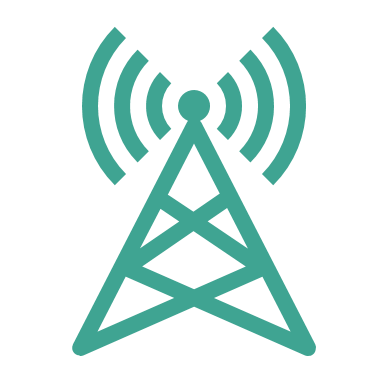 Alanna Black
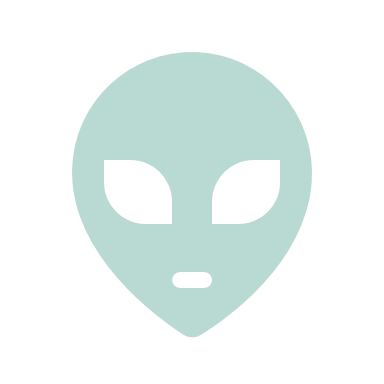 21
Targets & Metrics
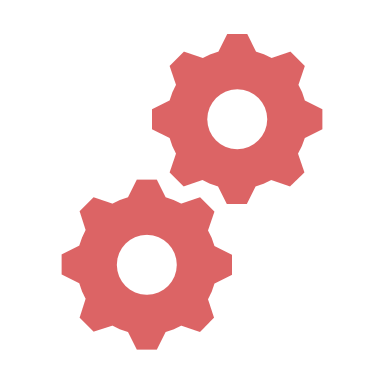 Transmit Signal
2.4 GHz
Receive Signal
2.4 GHz
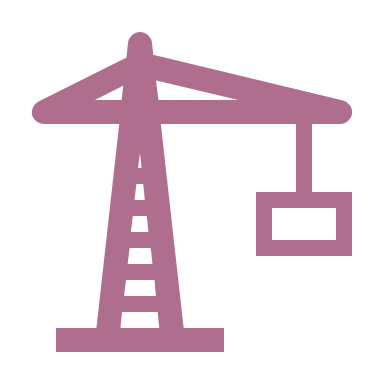 Transduce Signal
120 Volts
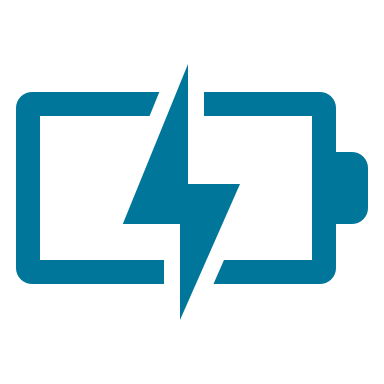 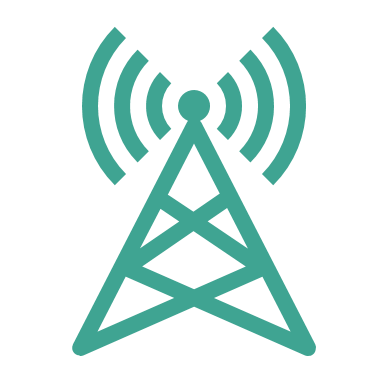 Process Signal
18 ms
Alanna Black
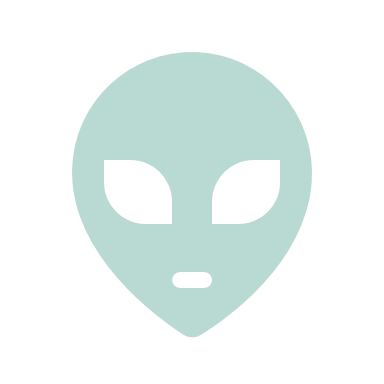 22
Concept Generation
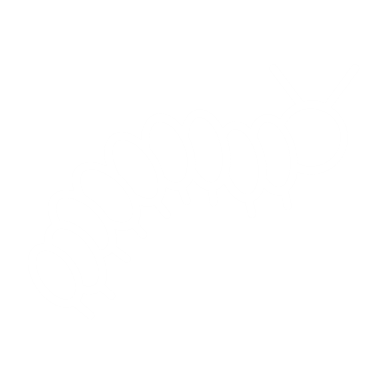 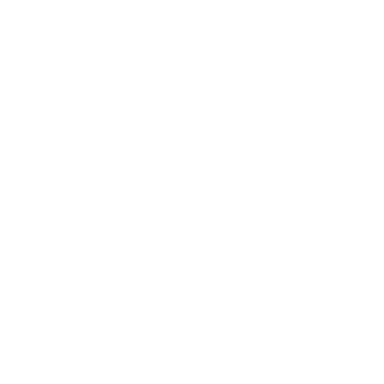 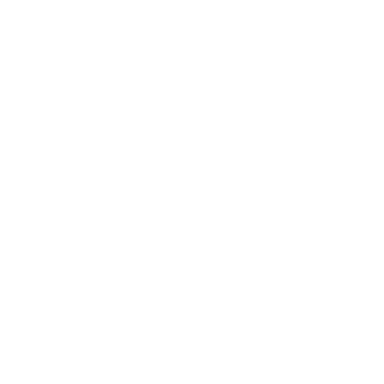 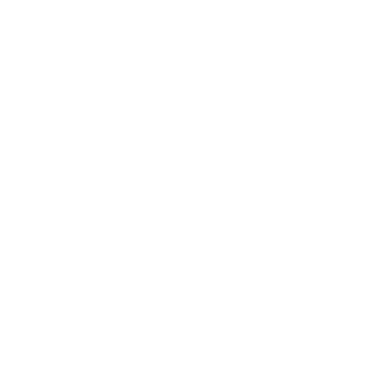 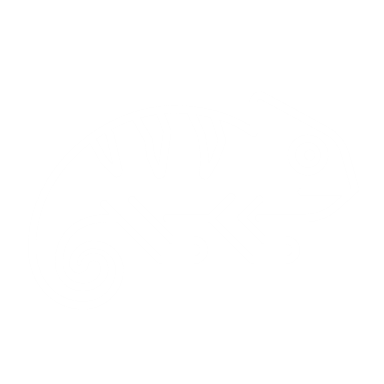 Morphological Chart
Brainstorm
Biomimicry
Alanna Black
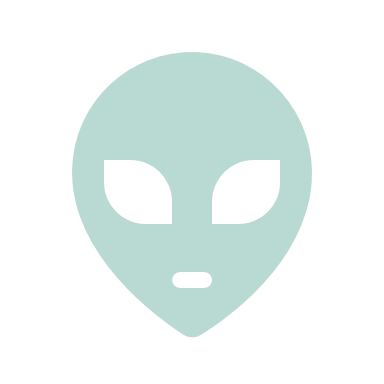 23
Medium Fidelity
Winch attached to the Chariot mobility chassis
Scissor-lift Platform
Four-bar Mechanism
Fingerlike end-effector that locates the LSMS via RFID
Mating connector for the LSMS end-effector, located via plug connection
04
05
03
02
01
Alanna Black
24
High Fidelity
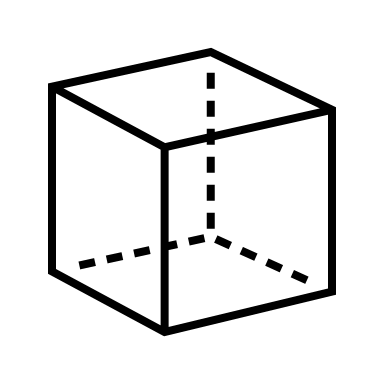 Lazy SUSAN
Acrobat LSMS
Fingerlike 
End-Effector
Alanna Black
25
[Speaker Notes: Lazy susan – including a gear box and connector pins
Fingerlike end effector – uses laser technology]
Concept Selection
Pairwise
Comparison
Pugh Chart
+
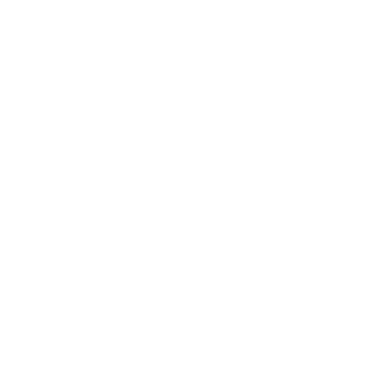 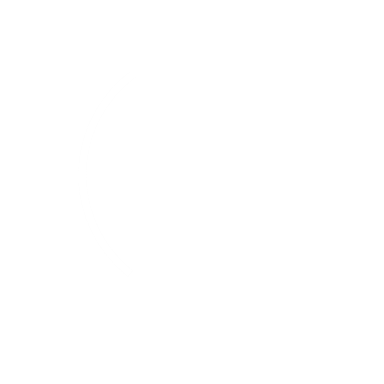 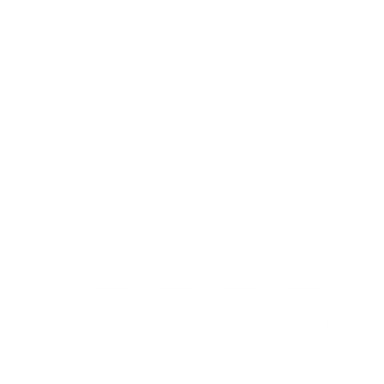 S
House of 
Quality
Analytical
Hierarchy
Process
Jayson Dickinson
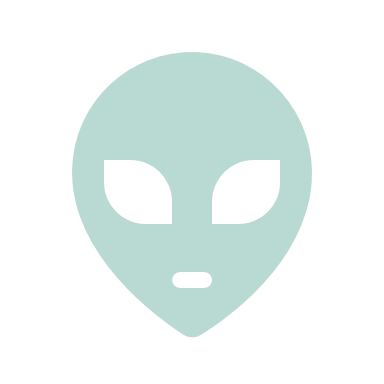 26
[Speaker Notes: Slide idea was taken from https://poweredtemplate.com/four-steps-hiring-process-75689/

So we took these 8 design concepts, the 5 medium and 3 high fidelity and sent them through an iterative concept selection process. 

PC – determing the importance weight factor of each of our engineering characteristics
HoQ – we used those weight factors to ranking our engineering characteristics
Pugh – used to elimate concepts compared to a relatively neutral datum
AHP – used to help identify and eliminate bias as well as find our best alternative design]
Concept Selection
Priority Characteristics
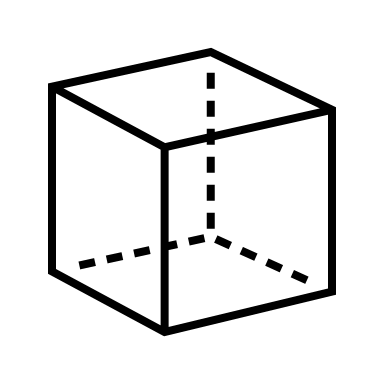 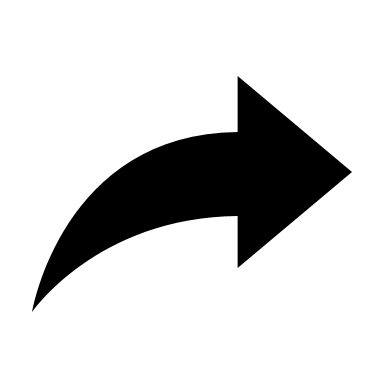 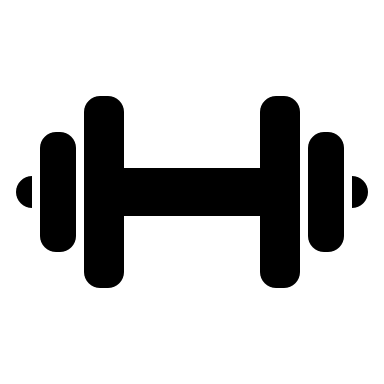 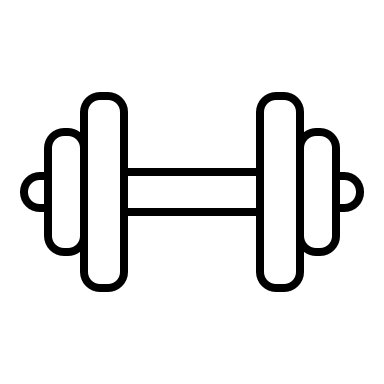 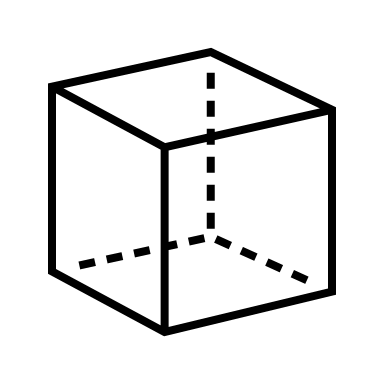 WEIGHT
AUTONOMY
SCALABILITY
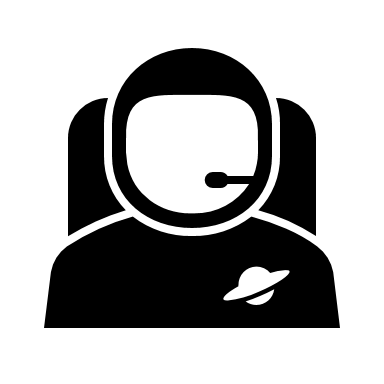 Jayson Dickinson
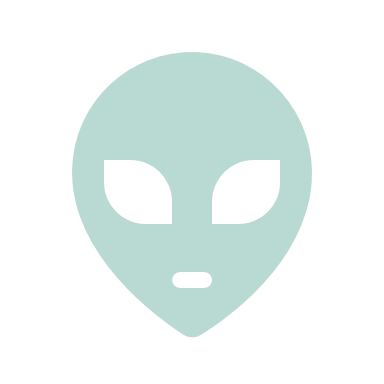 27
[Speaker Notes: It’s worth mentioning that our priority characteristics were found to be autonomy, scalability, and weight. 
These really influenced the decision making.]
High Fidelity
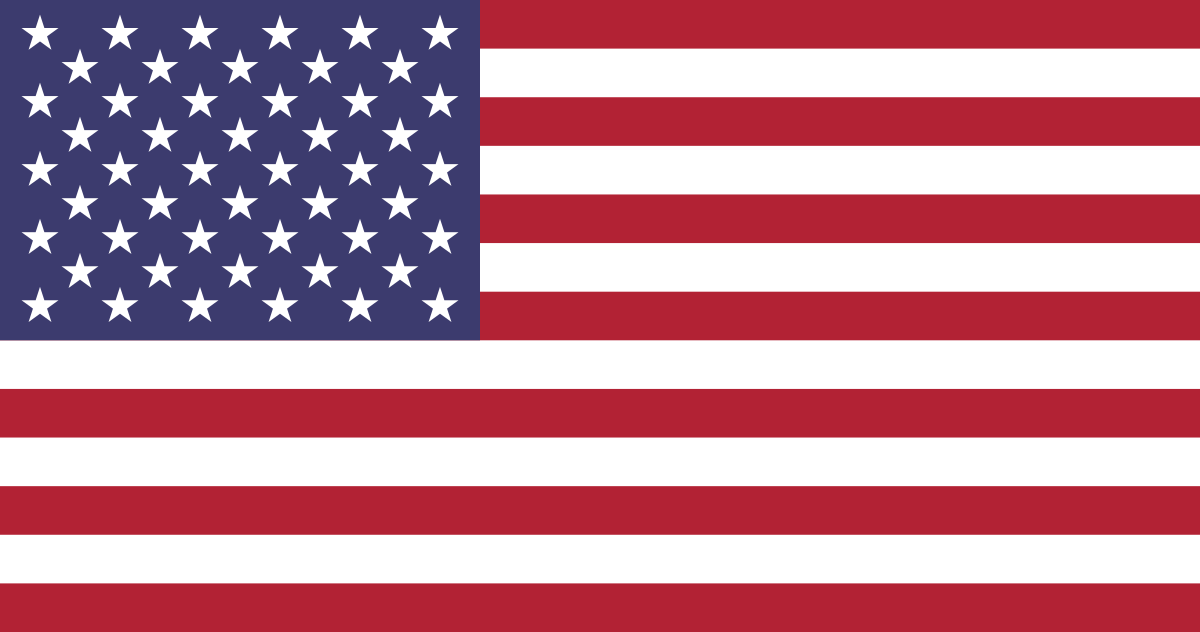 Lazy SUSAN
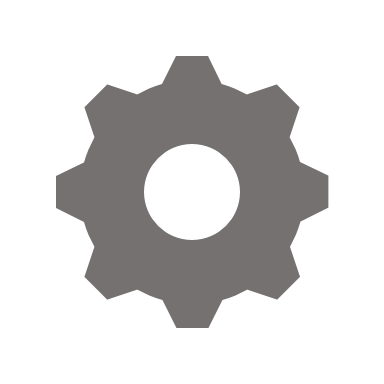 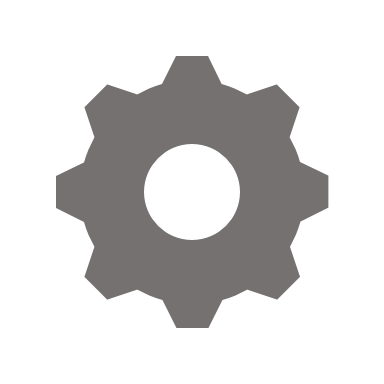 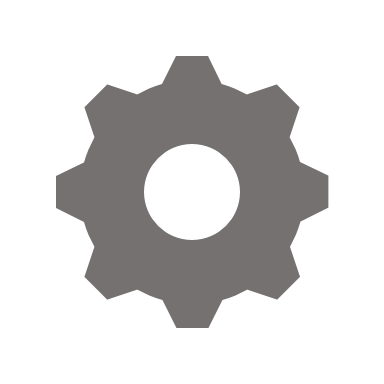 Jayson Dickinson
28
High Fidelity
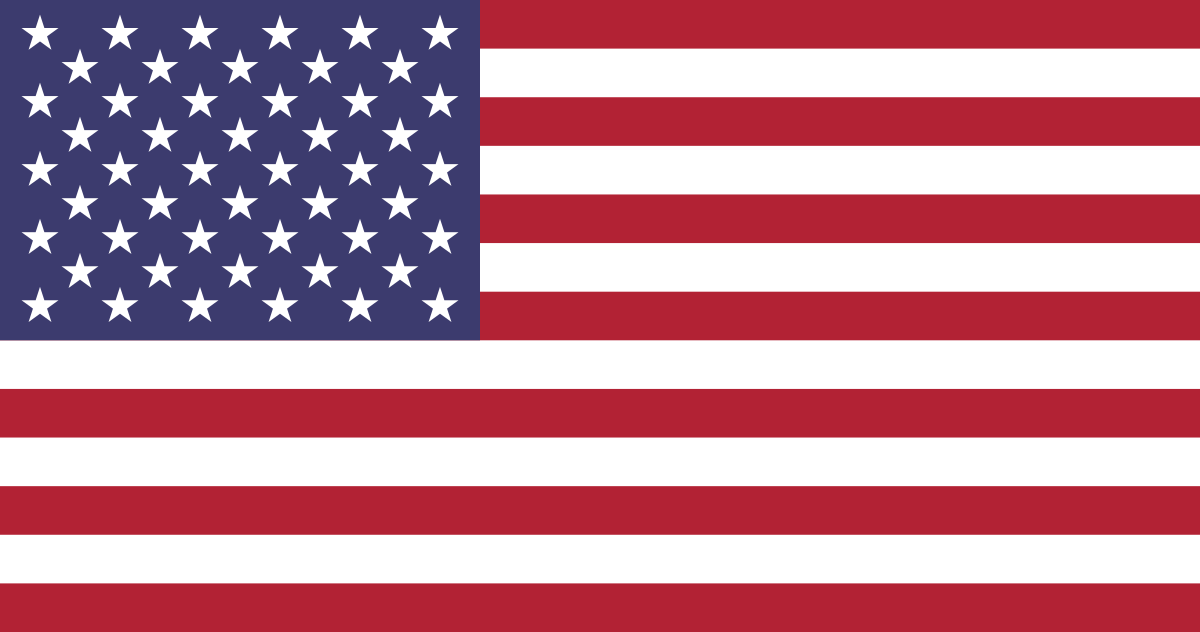 Lazy SUSAN
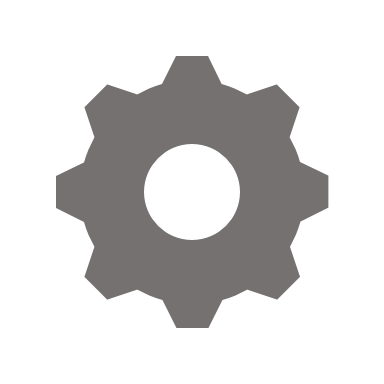 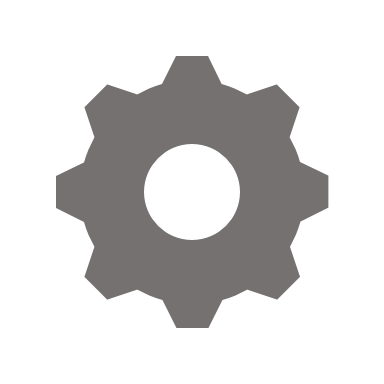 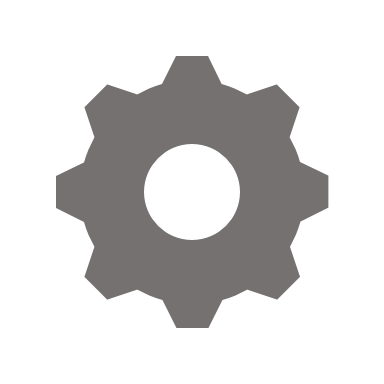 Jayson Dickinson
29
High Fidelity
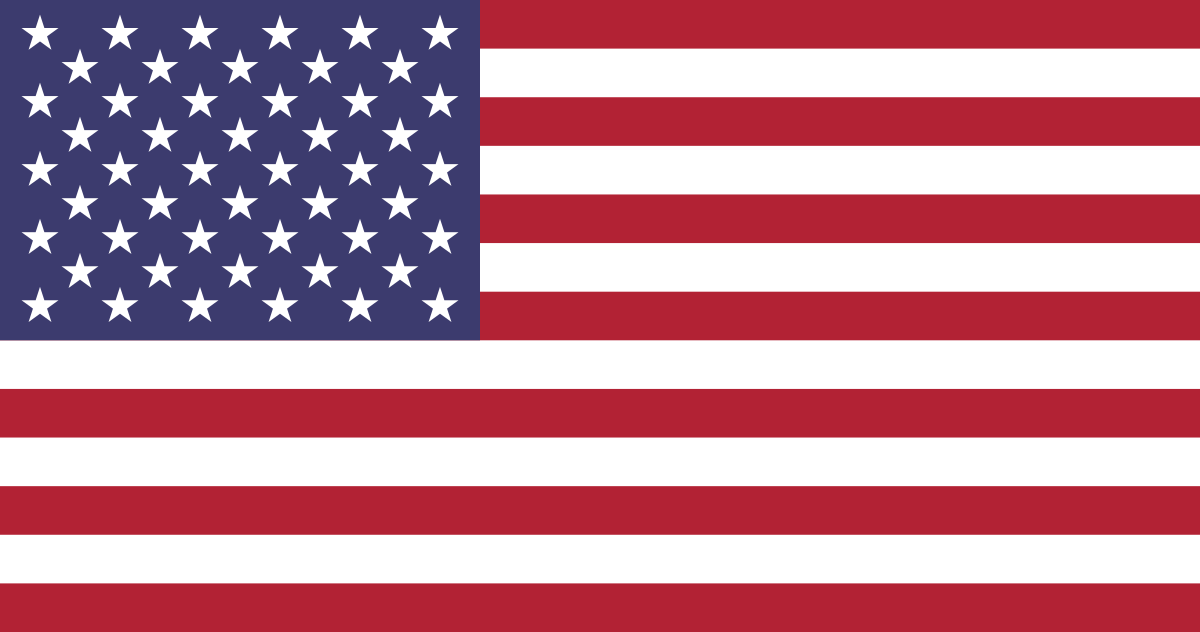 Lazy SUSAN
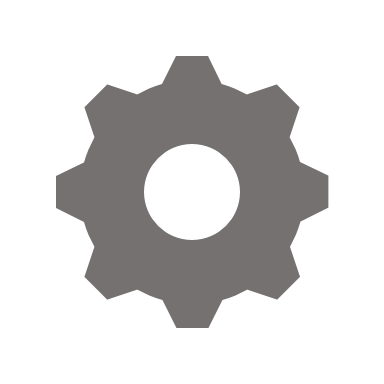 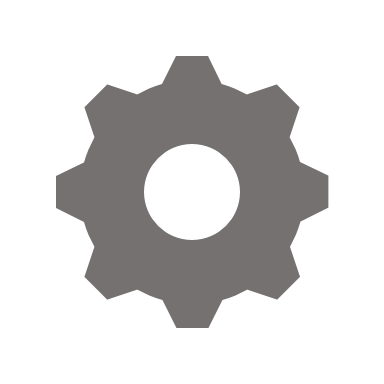 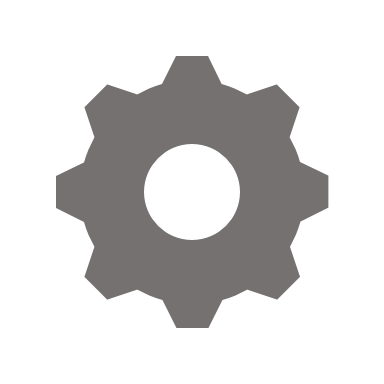 Jayson Dickinson
30
High Fidelity
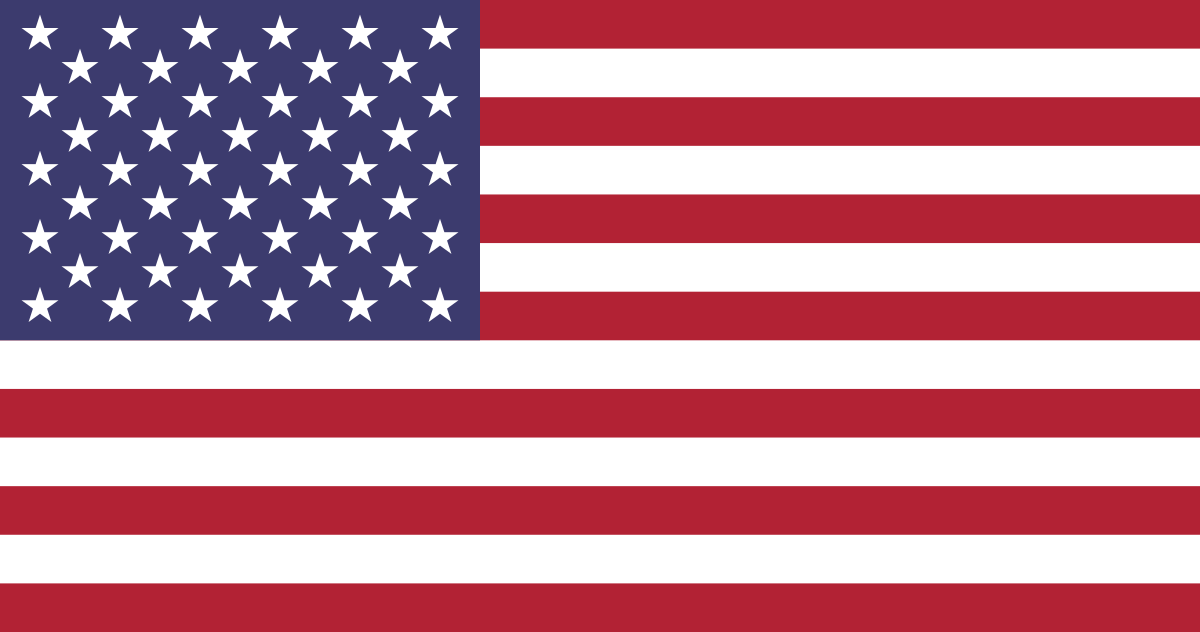 Lazy SUSAN
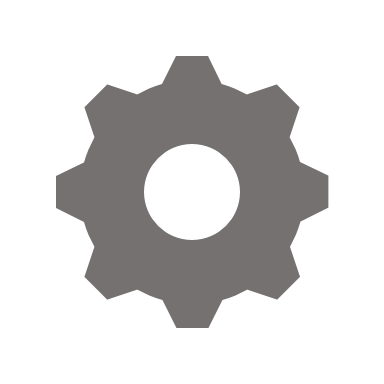 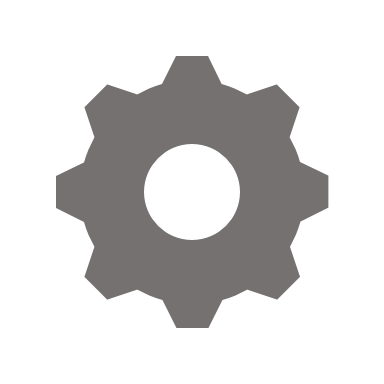 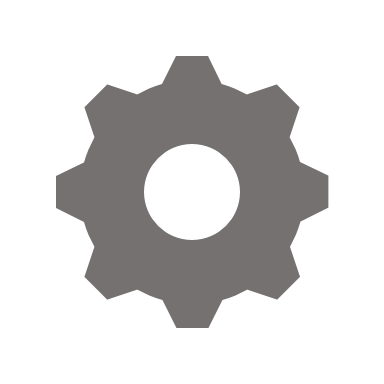 Jayson Dickinson
31
High Fidelity
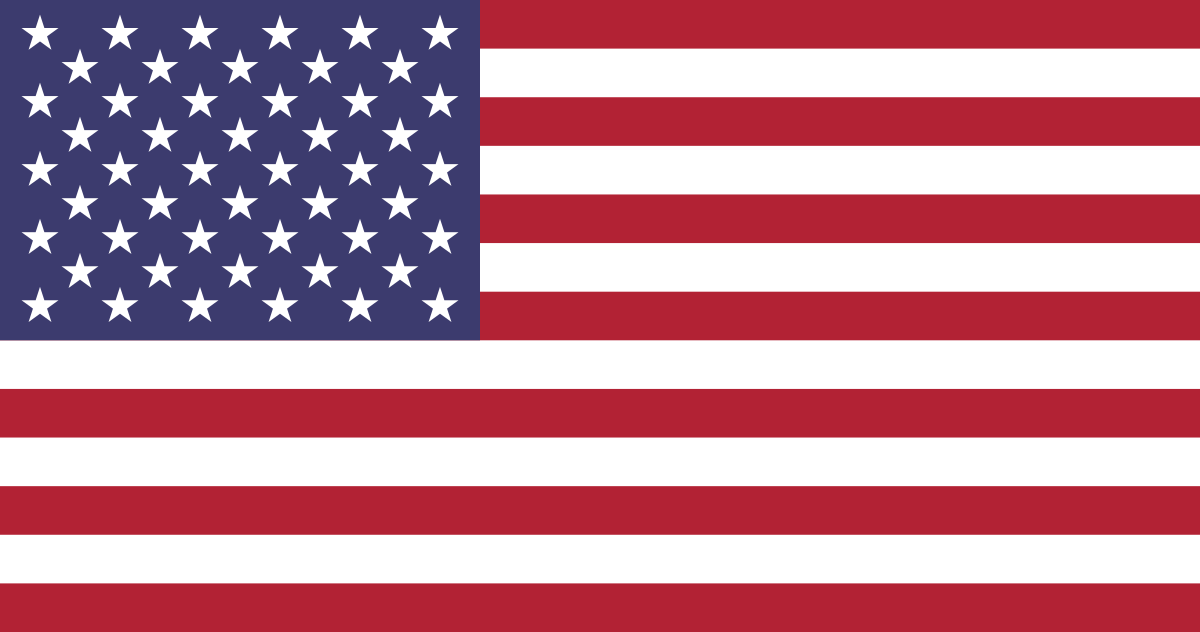 Lazy SUSAN
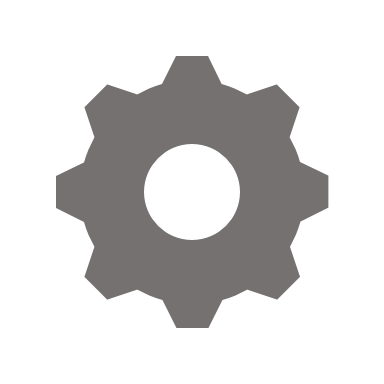 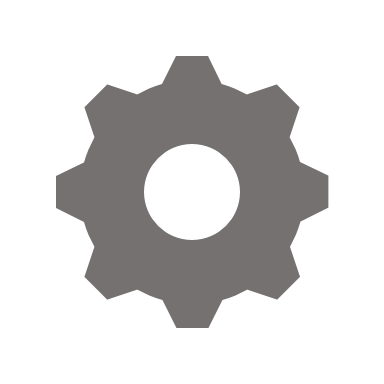 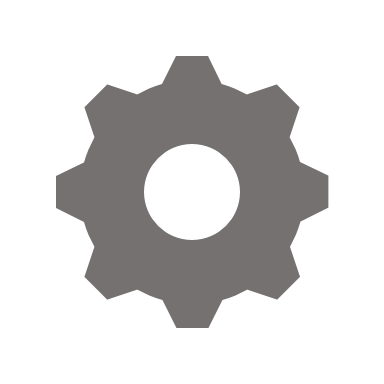 Jayson Dickinson
32
High Fidelity
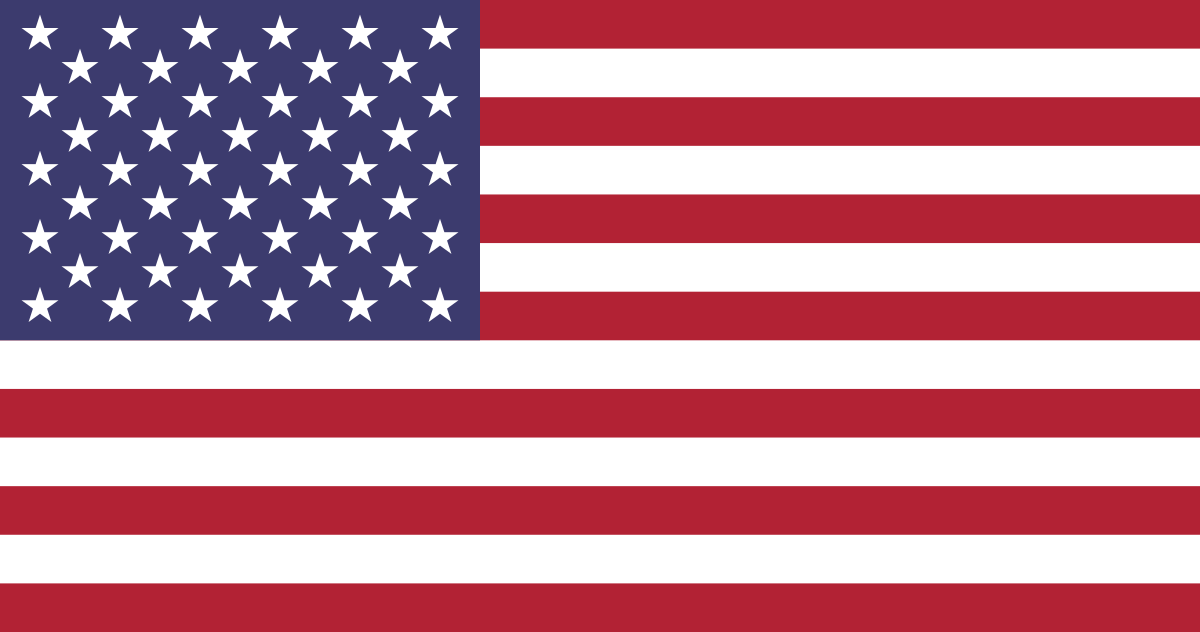 Lazy SUSAN
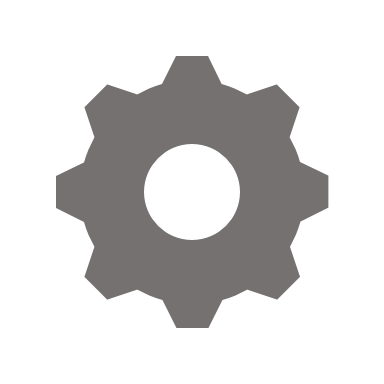 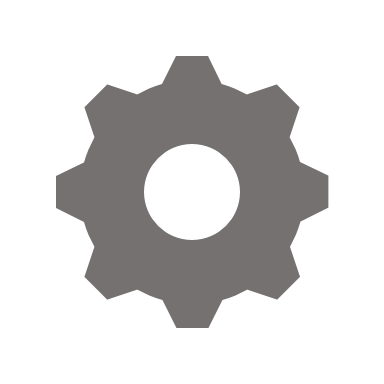 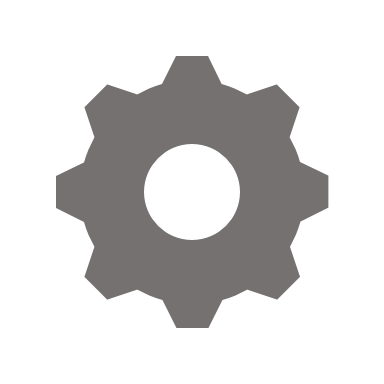 Jayson Dickinson
33
High Fidelity
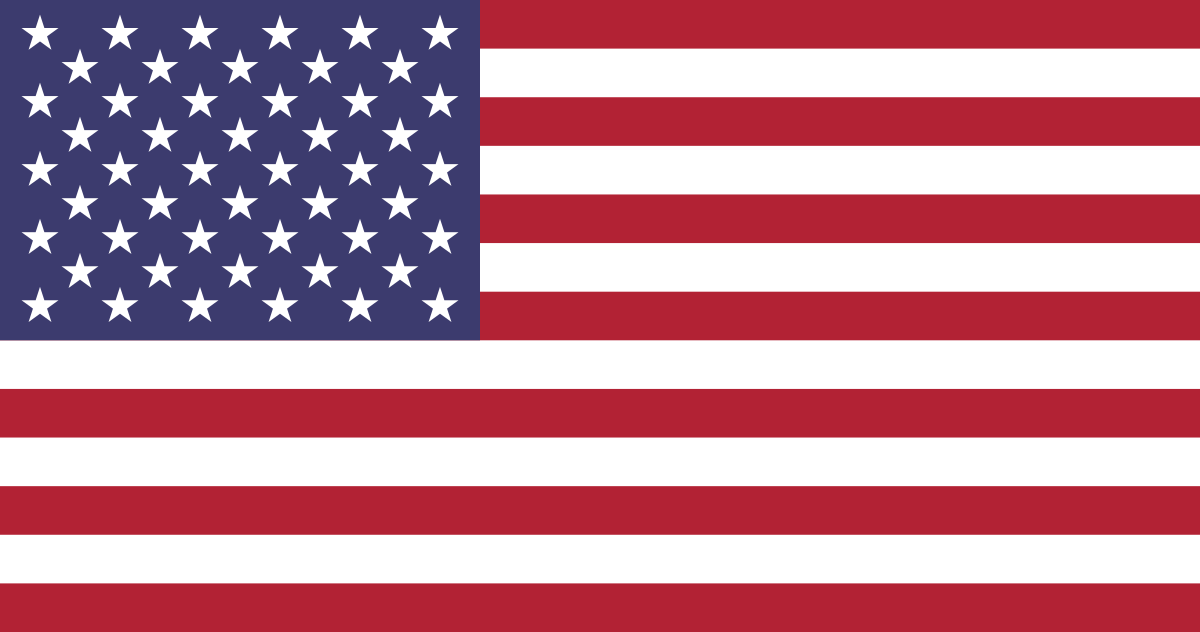 Lazy SUSAN
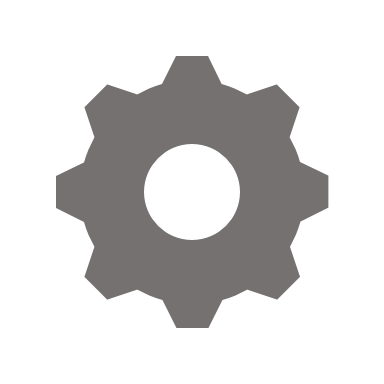 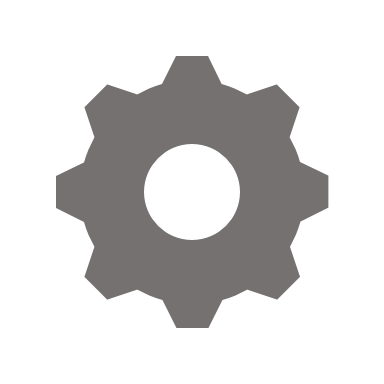 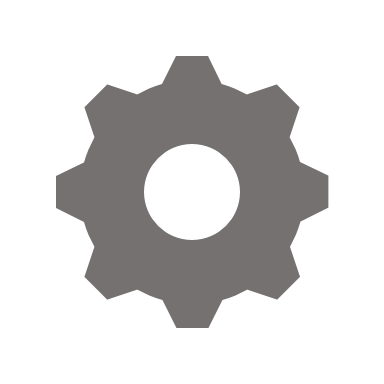 Jayson Dickinson
34
Free Body Diagram
Forearm 0.65 Nm
SHOULDER
Shoulder 5.77 Nm
FOREARM
Kingpost 19.0-26.6 Nm
KINGPOST
Jayson Dickinson
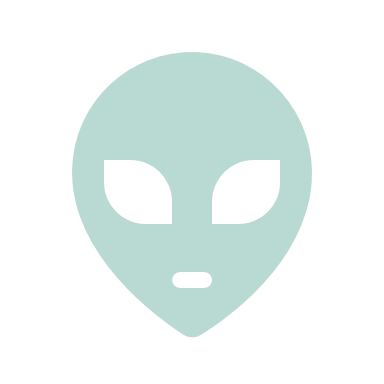 35
Free Body Diagram
Initial Position 	Worst Case Scenario Position
Forearm 0.65 Nm
Shoulder 5.77 Nm
SHOULDER
FOREARM
Kingpost 19.0-26.6 Nm
KINGPOST
0.93 m
Jayson Dickinson
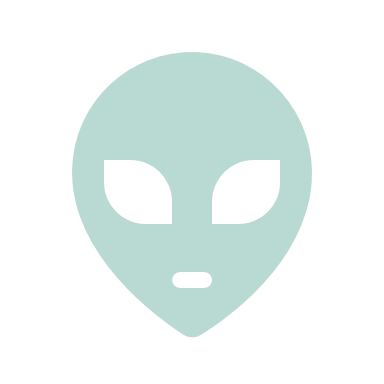 36
Free Body Diagram
Initial Position 	Worst Case Scenario Position
Forearm 0.65 Nm
SHOULDER
Shoulder 5.77 Nm
FOREARM
Kingpost 19.0-26.6 Nm
KINGPOST
Jayson Dickinson
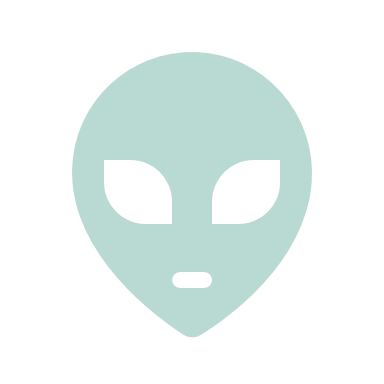 37
Free Body Diagram
Initial Position 	Worst Case Scenario Position
Forearm 0.65 Nm
SHOULDER
KINGPOST
Shoulder 5.77 Nm
FOREARM
Kingpost 19.0-26.6 Nm
2.58 m
Jayson Dickinson
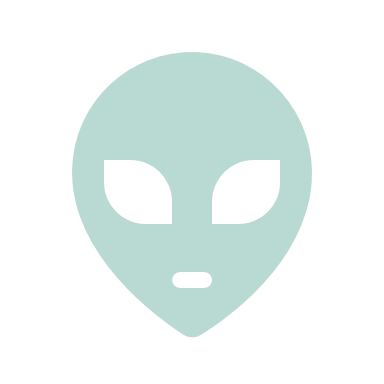 38
Design Iterations
Stepper Motor
Extension Spring
Linear Actuator
Spiral Spring
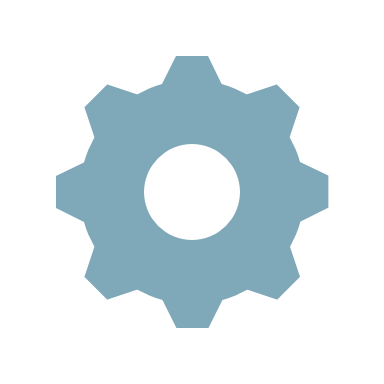 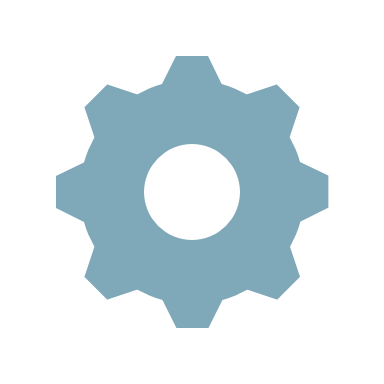 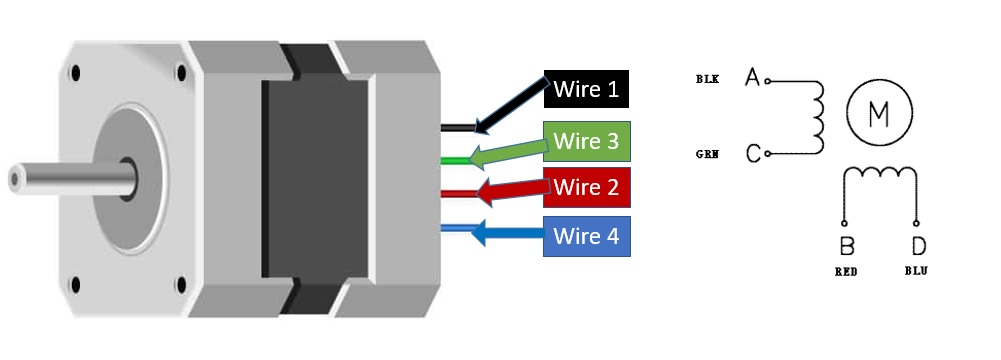 Jayson Dickinson
39
Design Iterations
Stepper Motor
Extension Spring
Linear Actuator
Spiral Spring
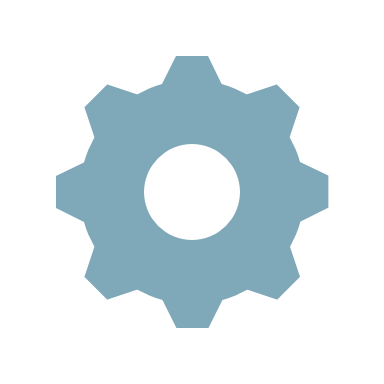 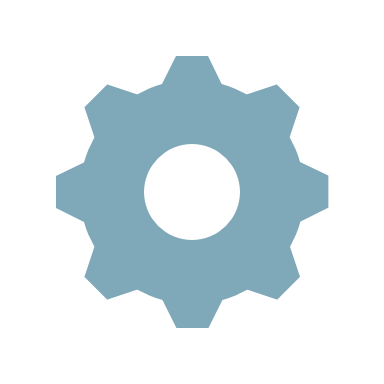 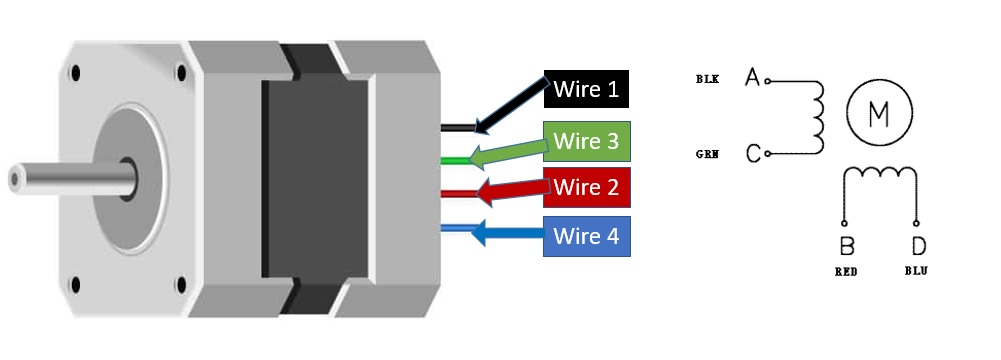 Jayson Dickinson
40
Design Iterations
Stepper Motor
Extension Spring
Linear Actuator
Spiral Spring
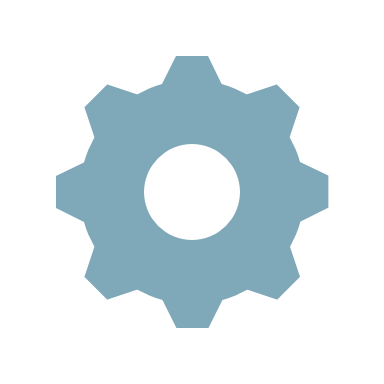 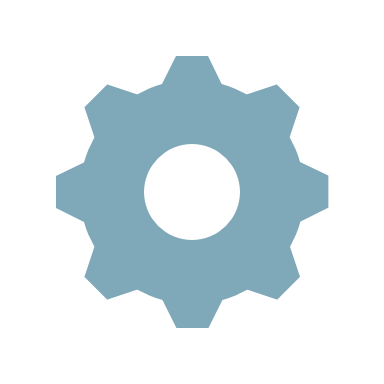 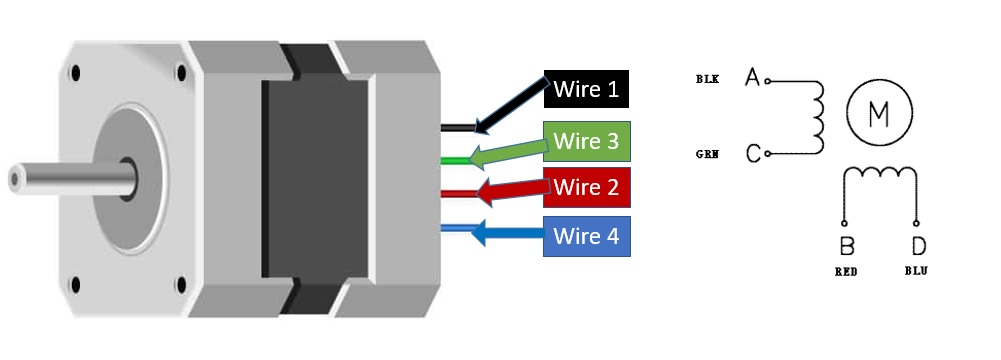 Jayson Dickinson
41
Design Iterations
Stepper Motor
Extension Spring
Linear Actuator
Spiral Spring
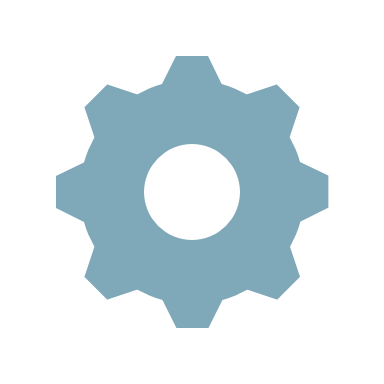 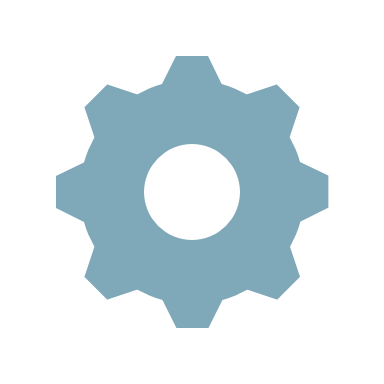 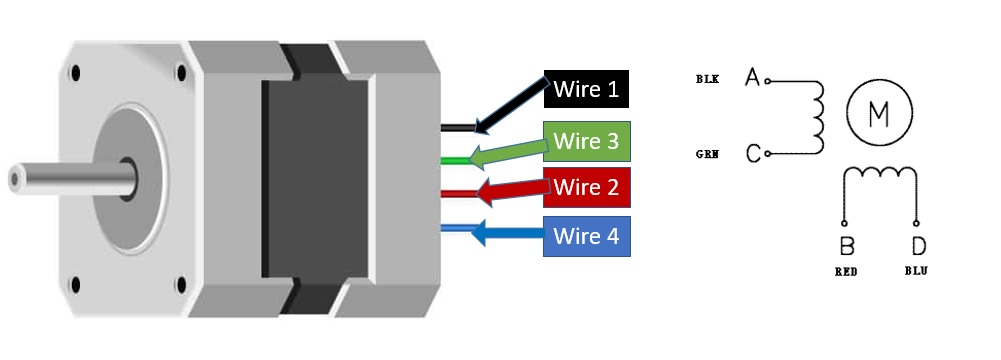 Jayson Dickinson
42
Current Design
Turntable Mechanism
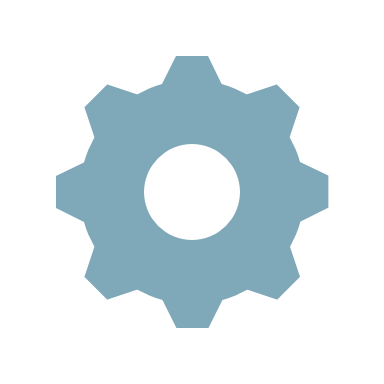 Jayson Dickinson
43
Current Design
Turntable Mechanism
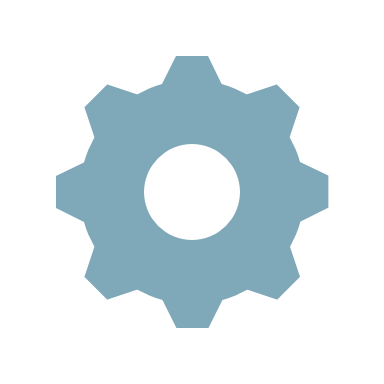 Linear Actuator
Jayson Dickinson
44
Current Design
Turntable Mechanism
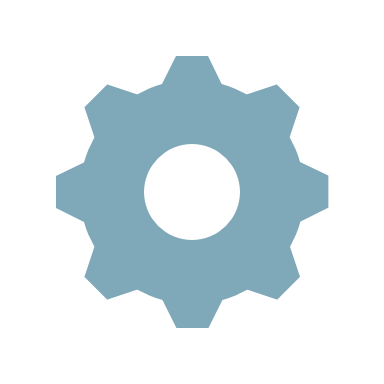 Linear Actuator
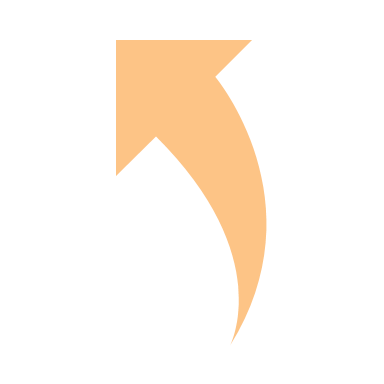 Z-Axis 90° Rotation
Jayson Dickinson
45
Current Design
Turntable Mechanism
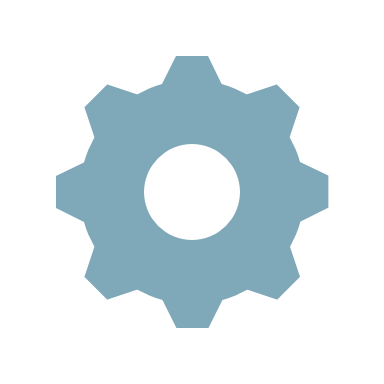 Linear Actuator
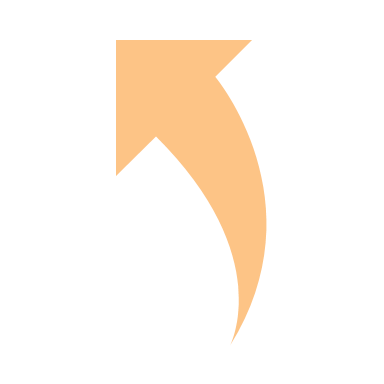 Z-Axis 90° Rotation
Jayson Dickinson
46
Current Design
Turntable Mechanism
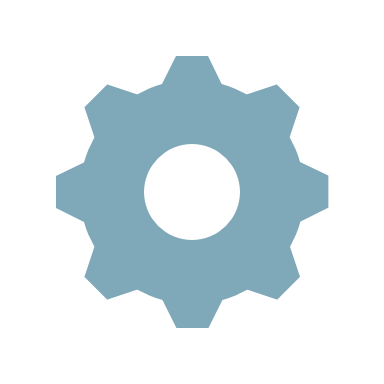 Linear Actuator
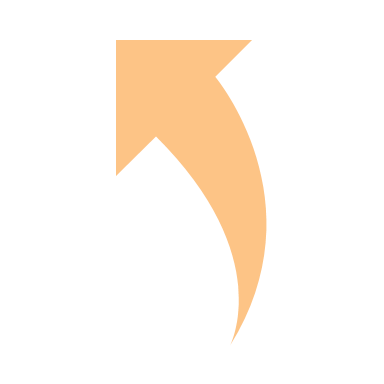 Z-Axis 90° Rotation
Jayson Dickinson
47
Current Design
Turntable Mechanism
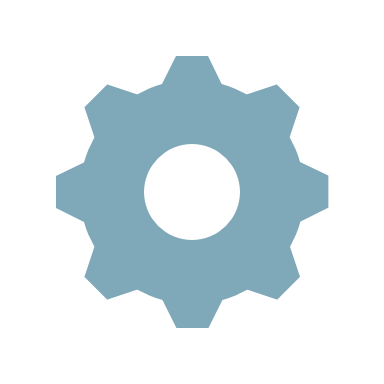 Linear Actuator
Linear Actuator
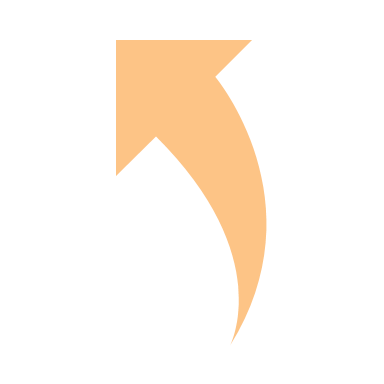 Z-Axis 90° Rotation
Rack Length: 0.048 m
Jayson Dickinson
48
Current Design
Pivot Mechanism
Linear Actuator
Jayson Dickinson
49
Current Design
Pivot Mechanism
Linear Actuator
Pin Connection
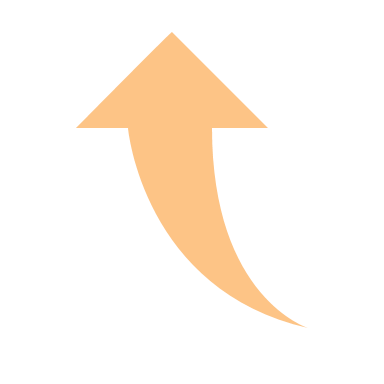 Jayson Dickinson
50
Current Design
Pivot Mechanism
Linear Actuator
Pin Connection
Y-Axis 44° Rotation
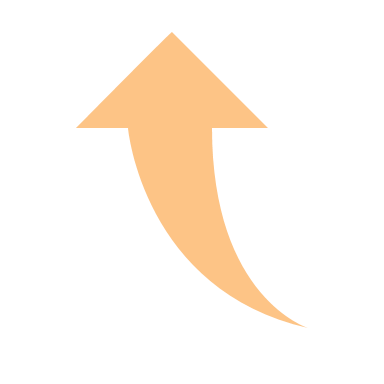 Jayson Dickinson
51
Future Work
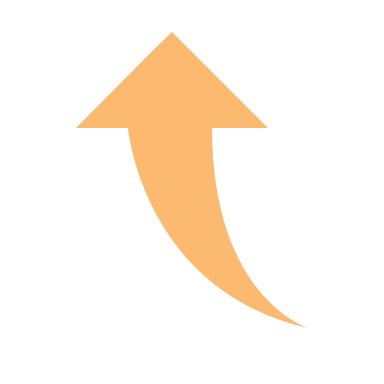 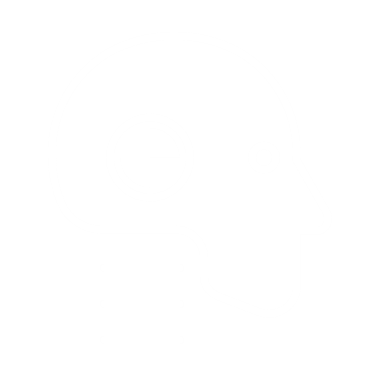 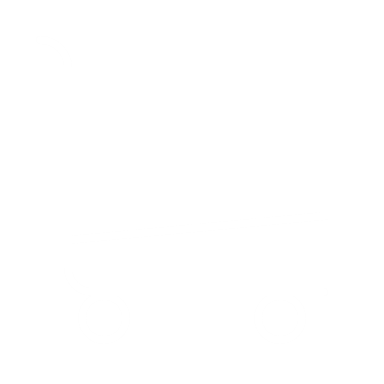 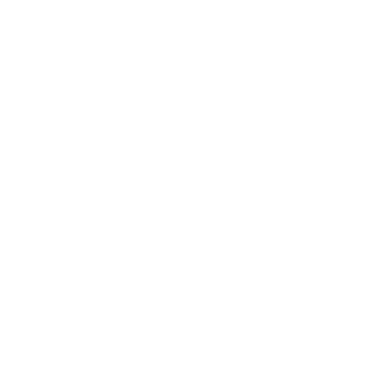 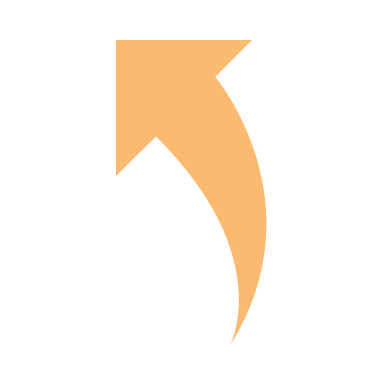 ORDER PARTS
TESTING
ASSEMBLY
Jayson Dickinson
52
Timeline
Spring Semester Timeline
VDR3
CAD
Automation
VDR4
3D Printing
Prototyping
Testing
Presentation
May
February
January
April
March
Jayson Dickinson
53
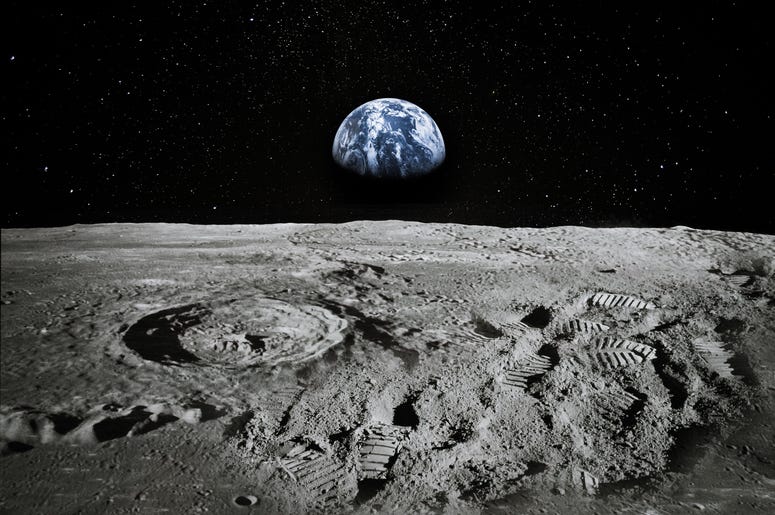 TEAM 517
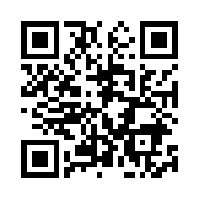 Alanna Black
anb16c@my.fsu.edu
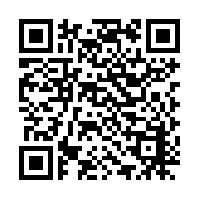 Jayson Dickinson
jpd15e@my.fsu.edu
LUNAR LANDING PAYLOAD CRANE
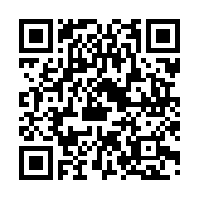 Christina Morrow
cjm18bn@my.fsu.edu
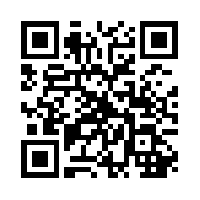 Ryker Mullinix
rwm18c@my.fsu.edu
References
Dorsey, J., Jones, T., Doggett, W., King, B., Mercer, C., Brady, J., . . . Ganoe, G. (2011). Recent Developments in the Design, Capabilities and Autonomous Operations of a Lightweight Surface Manipulation System and Test-bed. AIAA SPACE 2011 Conference & Exposition. doi:10.2514/6.2011-7266  
Doggett, W. (., King, B., Jones, T., Dorsey, J., & Mikulas, M. (2008). Design and Field Test of a Mass Efficient Crane for Lunar Payload Handling and Inspection: The Lunar Surface    Manipulation System. AIAA SPACE 2008 Conference & Exposition. doi:10.2514/6.2008-7635  
PEREGRINE LUNAR LANDER: PAYLOAD USER’S GUIDE [PDF]. (2020, June). Astrobotic Technology.  
Jefferies, S., Doggett, W., Chrone, J., Angster, S., Dorsey, J., Jones, T., . . . Caldwell, D. (2010). Lunar Lander Offloading Operations Using a Heavy-Lift Lunar Surface Manipulator System. AIAA SPACE 2010 Conference & Exposition. doi:10.2514/6.2010-8804
Dorsey, J., Jones, T., Doggett, W., King, B., Mikulas, M., & Roithmayr, C. (2009). Developments to Increase the Performance, Operational Versatility and Automation of a Lunar Surface Manipulation System. AIAA SPACE 2009 Conference & Exposition. doi:10.2514/6.2009-6795
Dorsey, J., Mikulas, M., & Doggett, W. (2008). Preliminary Structural Design Considerations and Mass Efficiencies for Lunar Surface Manipulator Concepts. AIAA SPACE 2008 Conference & Exposition. doi:10.2514/6.2008-7916
55
Background Info - Artemis
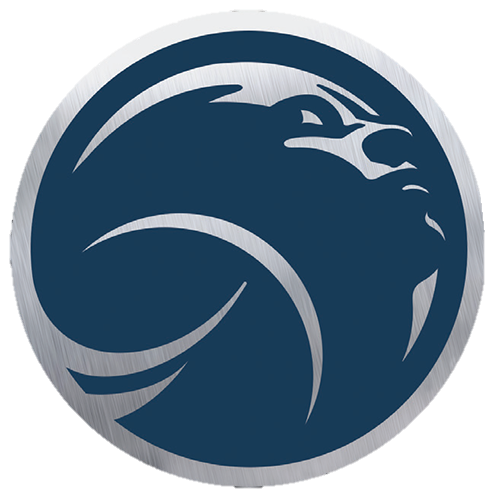 Artemis Mission 
Milestones:

Scheduled to Launch in 2023
Sending the next man and first woman to the moon
Major goal is to set up a lunar base
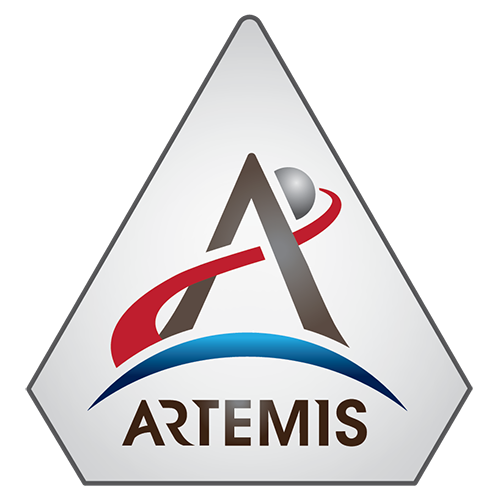 1/2
Photos from nasa.gov
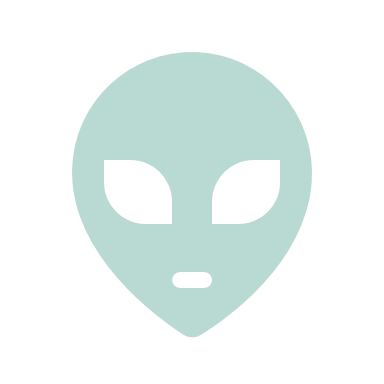 56
Background Info - LSMS
Versatile and Multi-Functional:
Precision Payload Lifting / Unloading
Large-Scale 3-D Printing
Assembly, and Regolith Excavation and Handling
Astronaut Elevator 
Deploying Structures + Science
Connections, E-Beam Welding
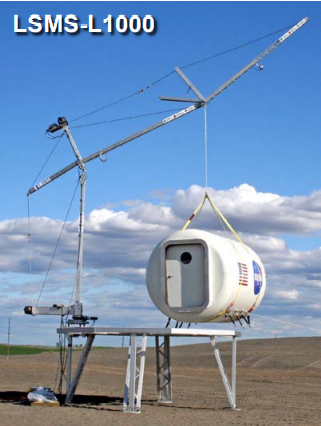 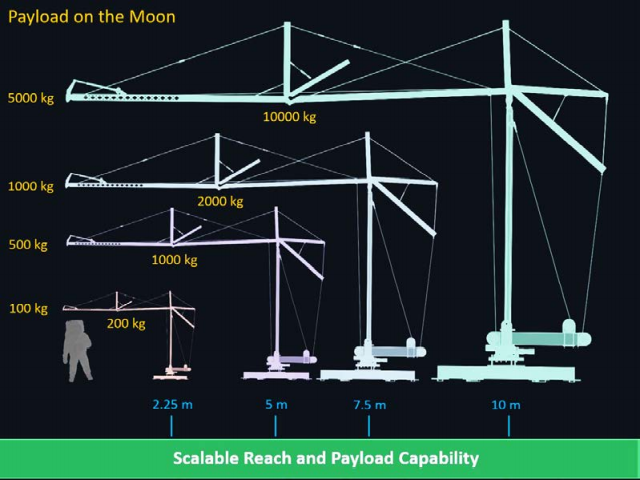 NASA LSMS Crane
2/2
Info and Photos from NASA Presentation Given by Tom Jones
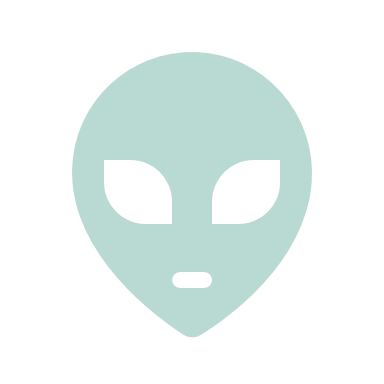 57
Customer Needs
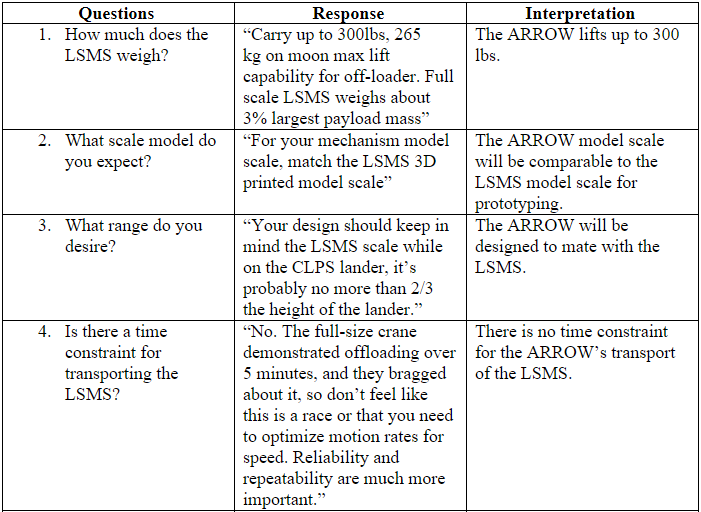 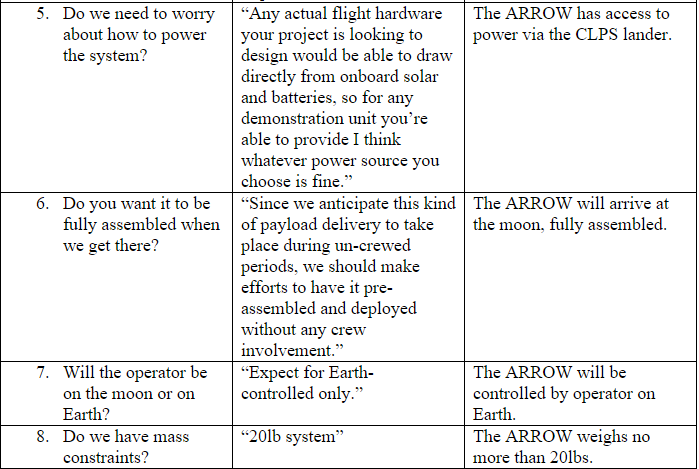 1/3
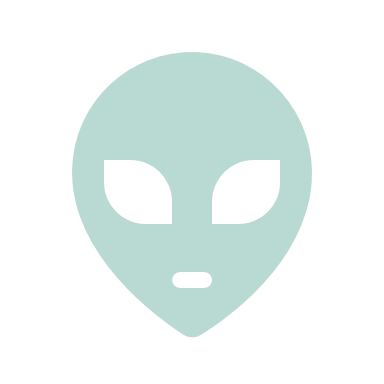 58
Customer Needs
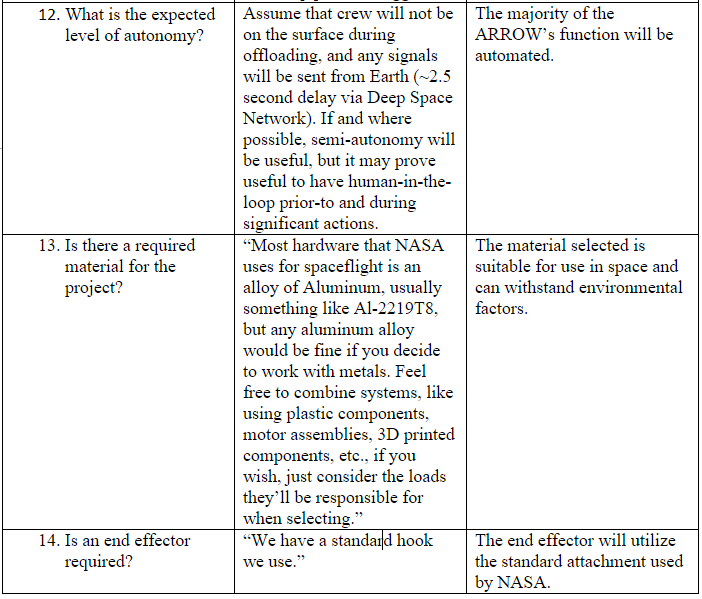 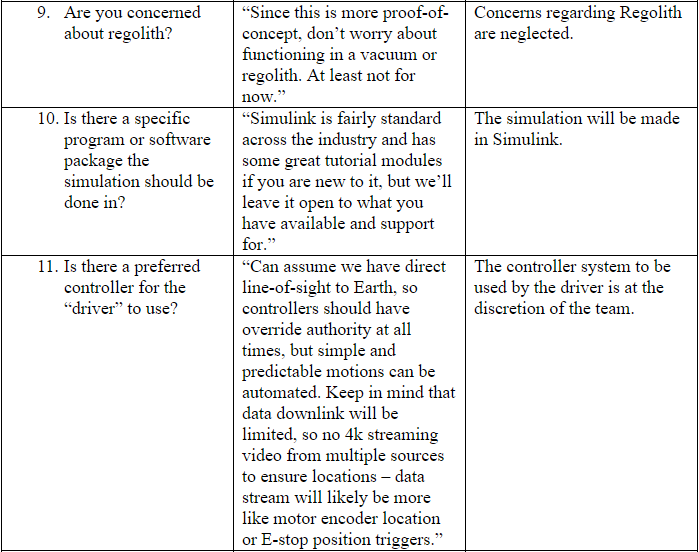 2/3
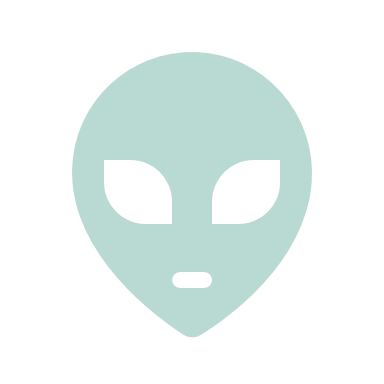 59
Customer Needs
Is there a time constraint for transporting the LSMS?
What is the expected level of autonomy?
What scale should be used?
How much does the LSMS weigh?
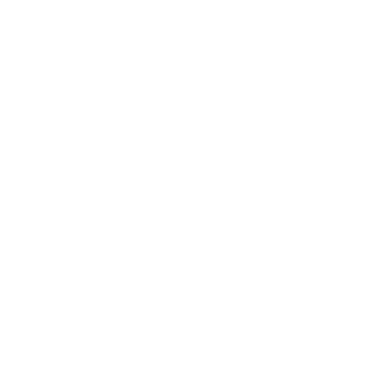 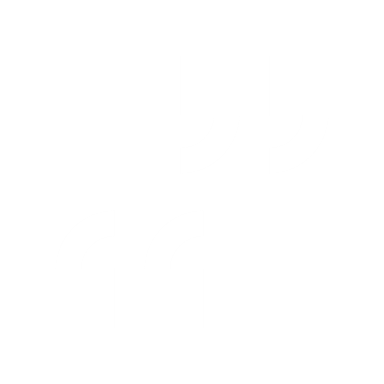 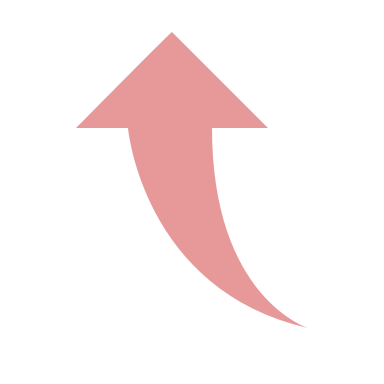 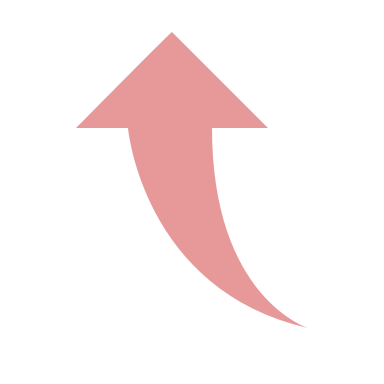 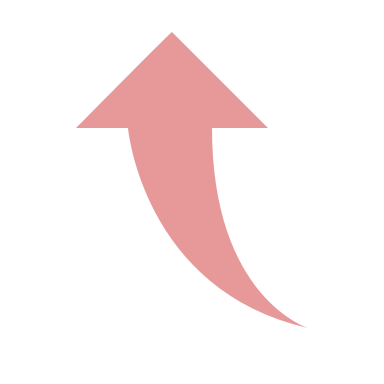 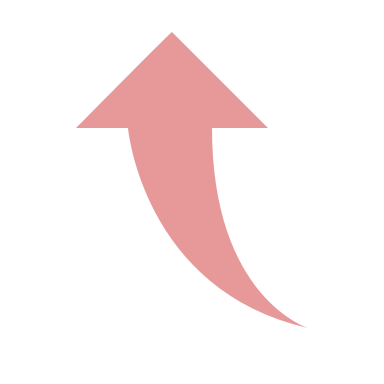 There is no time constraint for transport of the LSMS.
The ARROW will be scalable to mate with the LSMS.
The ARROW will lift up to 25 lbs.
Automation for offloading will be part of the landing sequence.
3/3
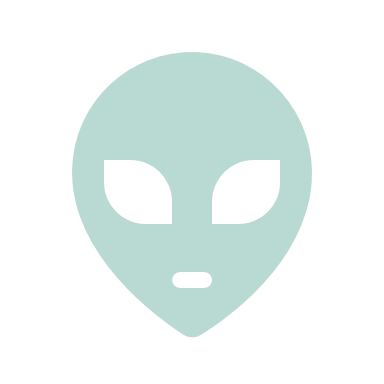 60
Key Goals – SAE Standards
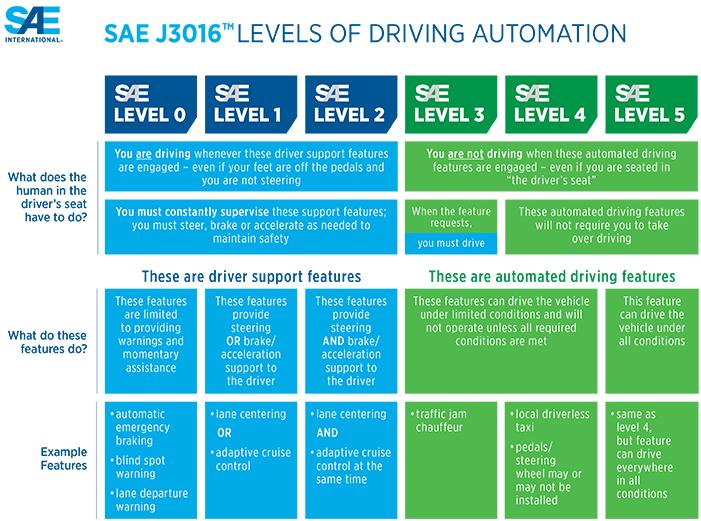 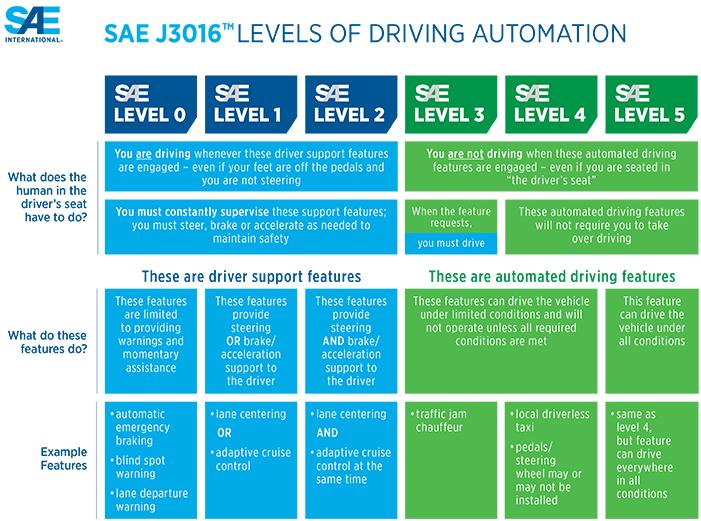 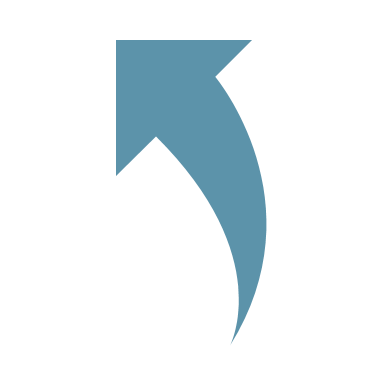 1/1
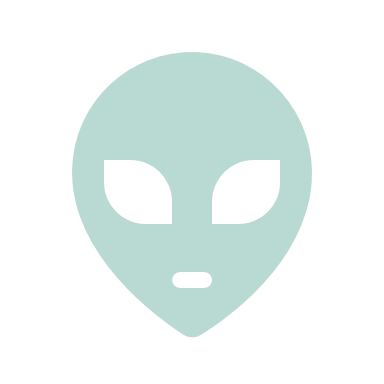 61
Functional Decomposition
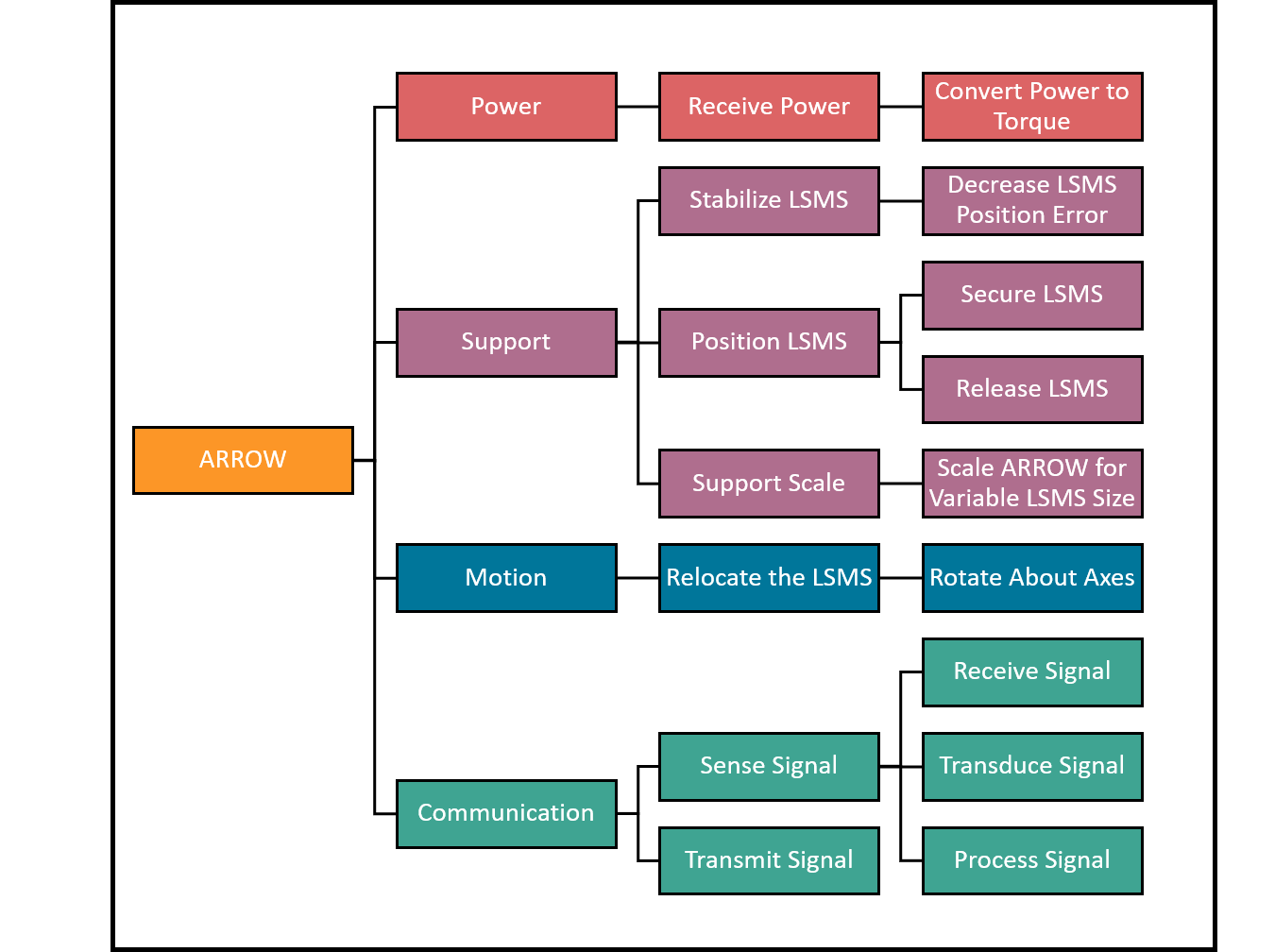 Cross Reference Table
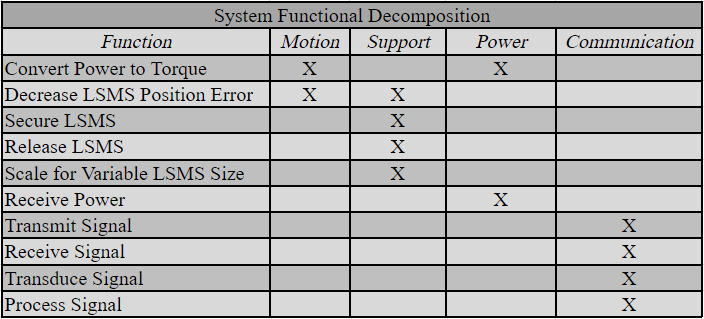 Hierarchy Flow Chart
1/2
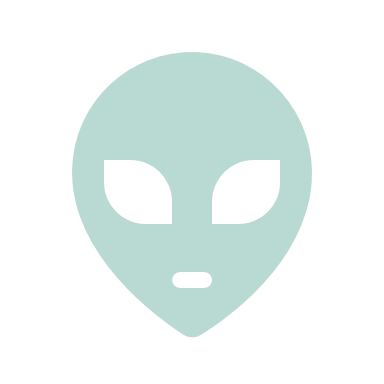 62
Targets & Metrics
Shown in bold are the critical targets for this project.
2/2
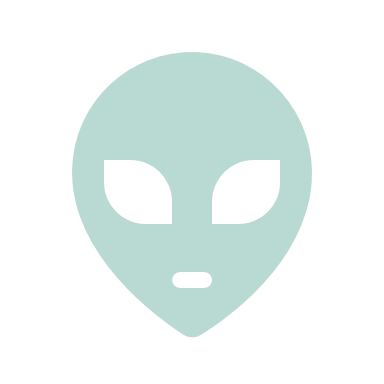 63
High Fidelity
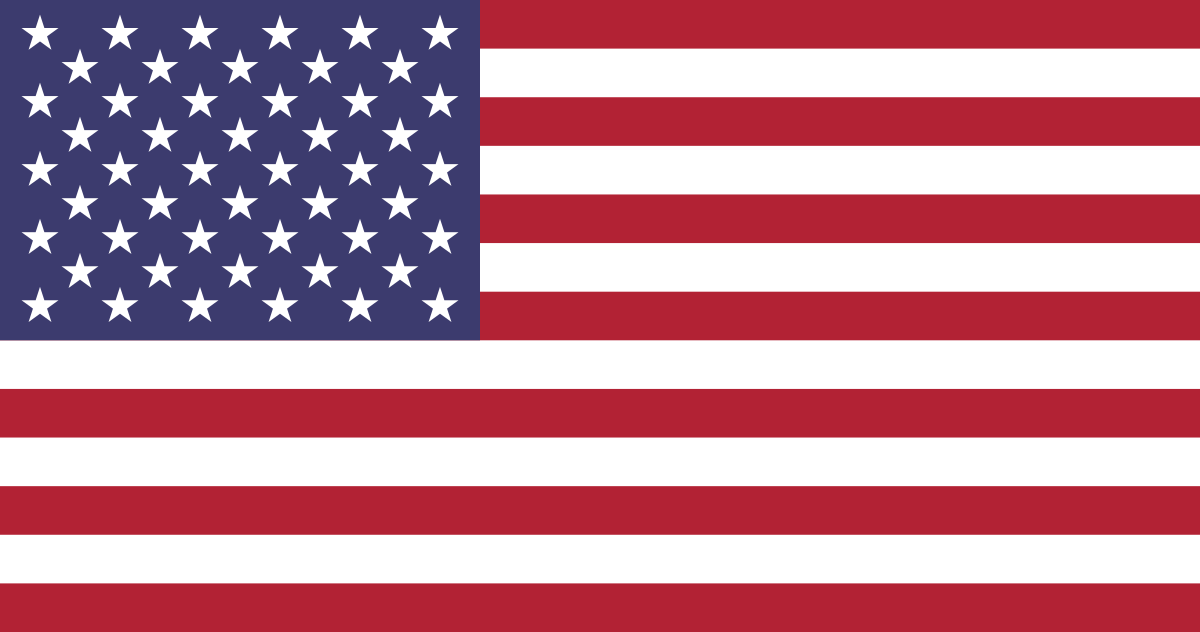 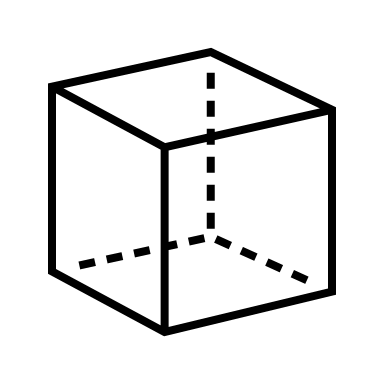 Fingerlike 
End-Effector
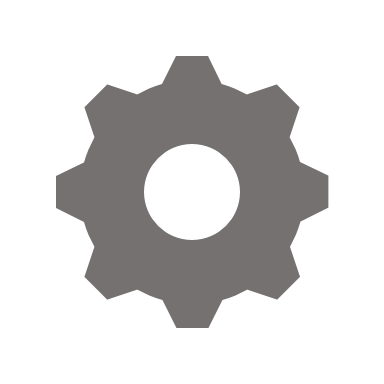 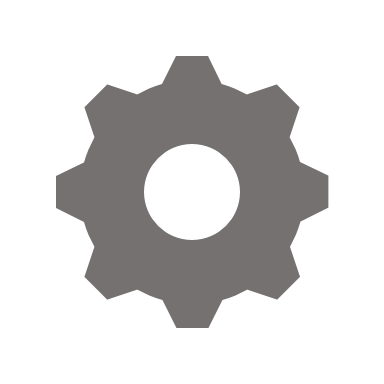 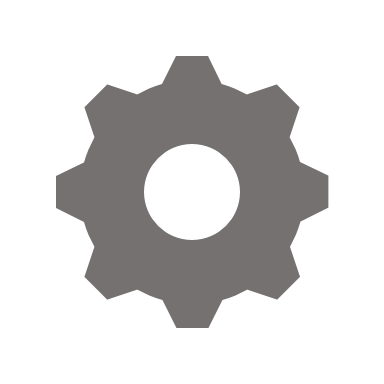 Name
64
High Fidelity
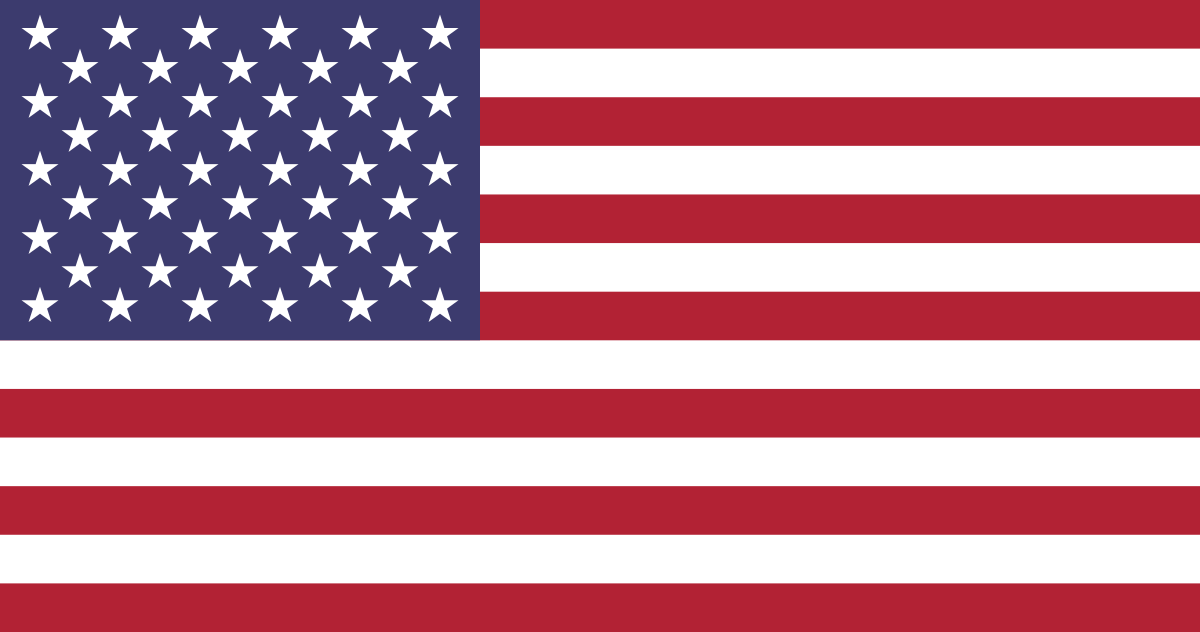 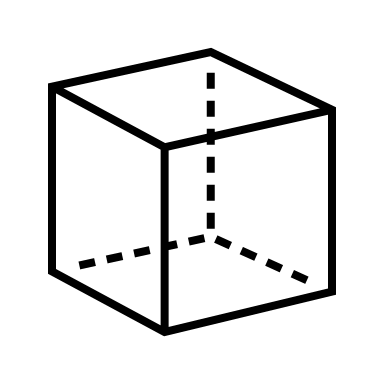 Fingerlike 
End-Effector
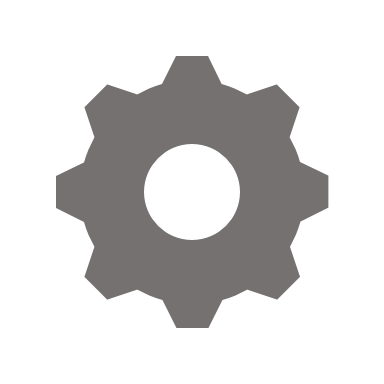 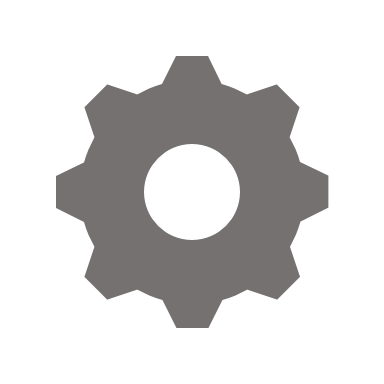 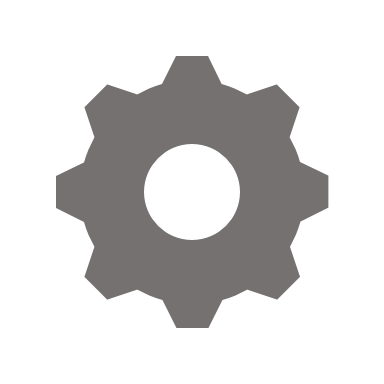 Name
65
High Fidelity
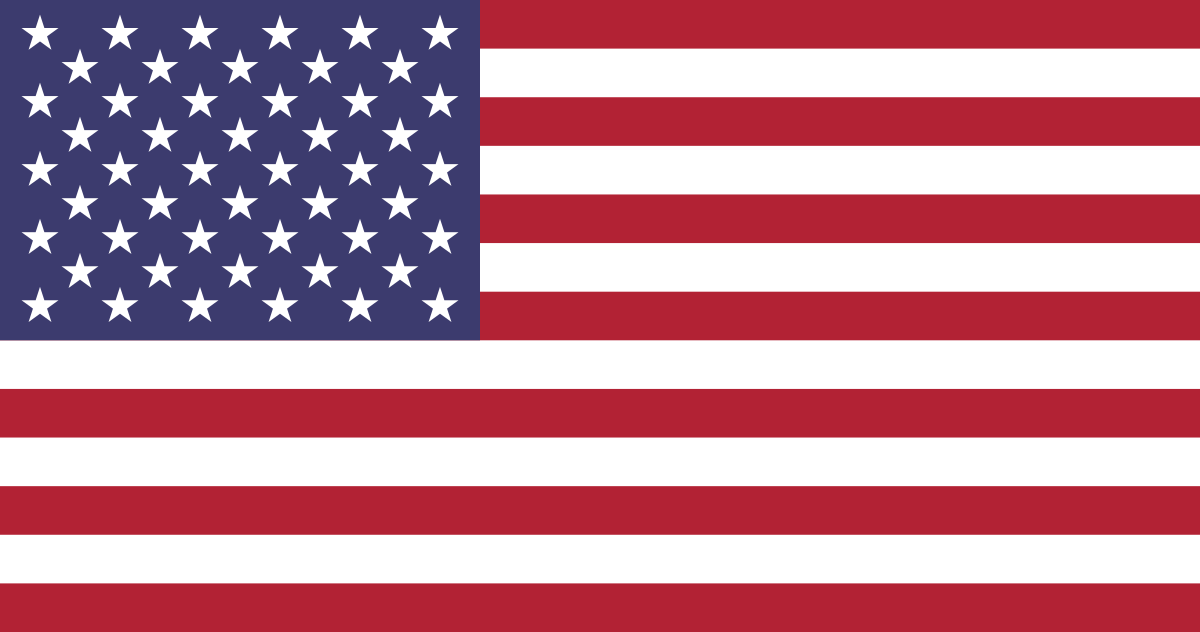 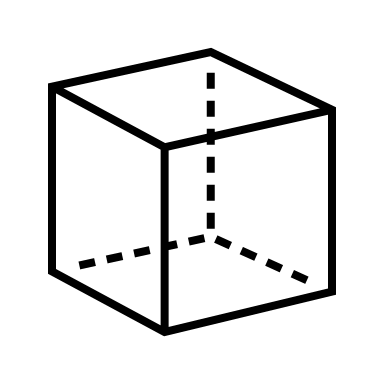 Fingerlike 
End-Effector
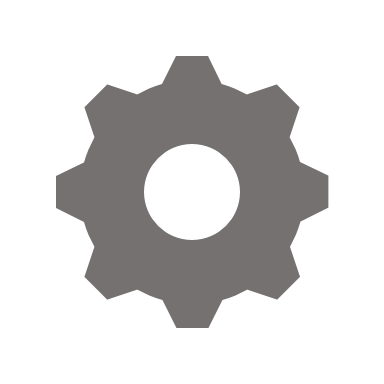 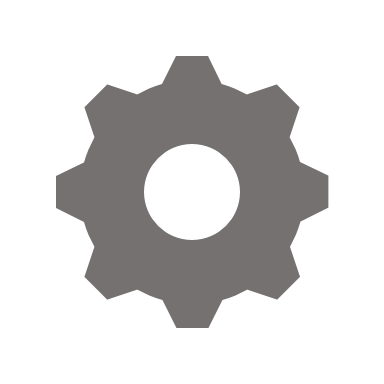 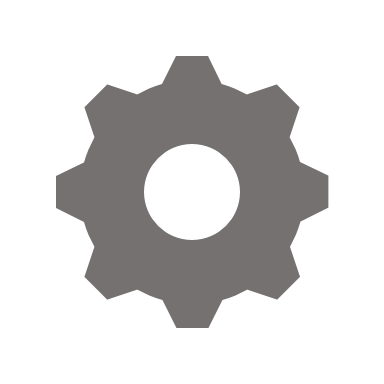 Name
66
High Fidelity
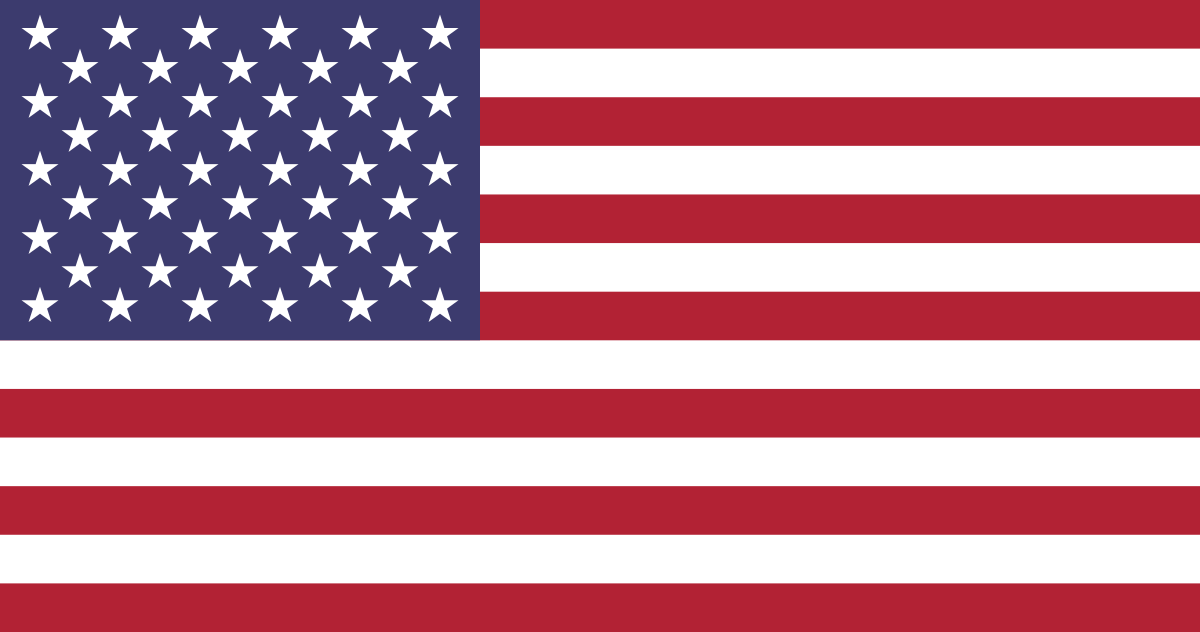 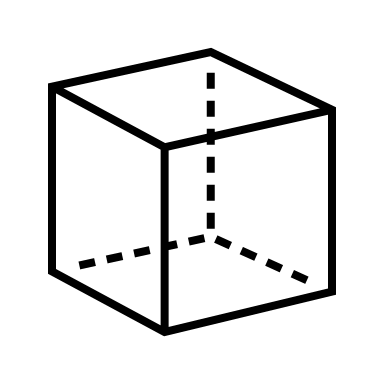 Fingerlike 
End-Effector
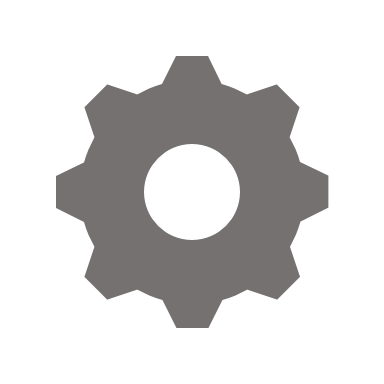 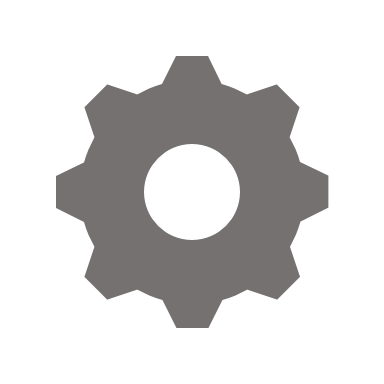 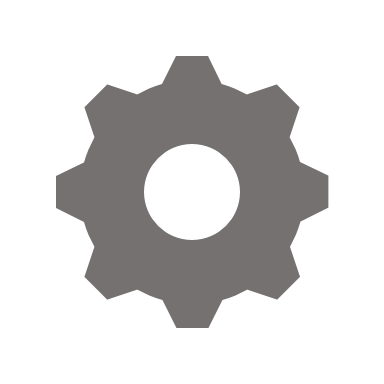 Name
67
High Fidelity
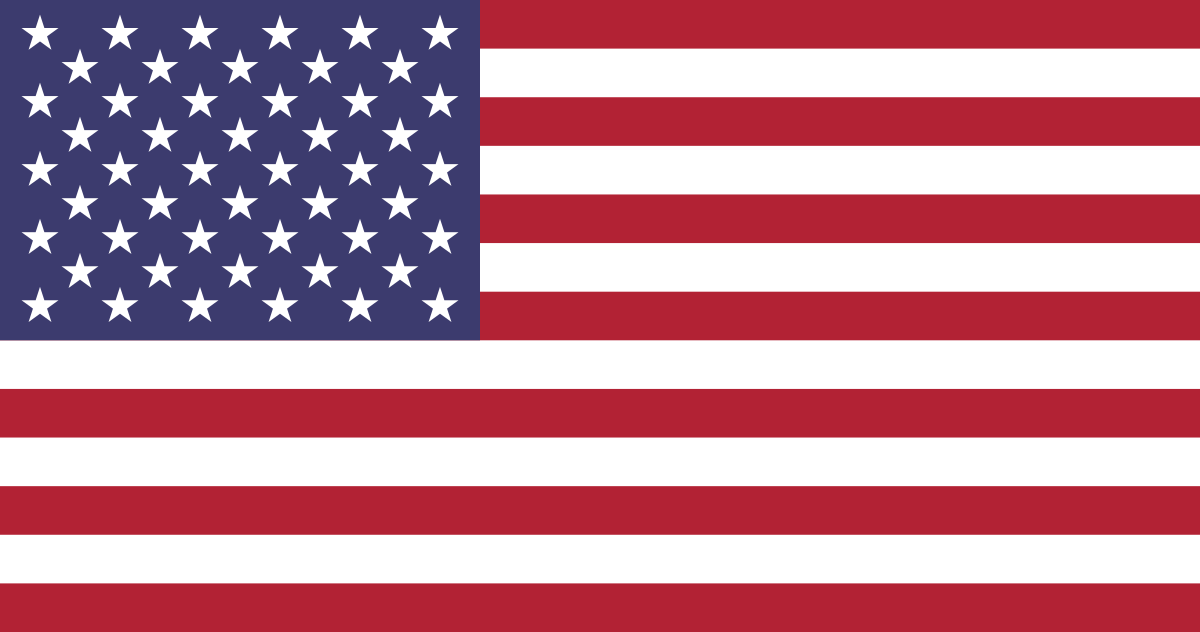 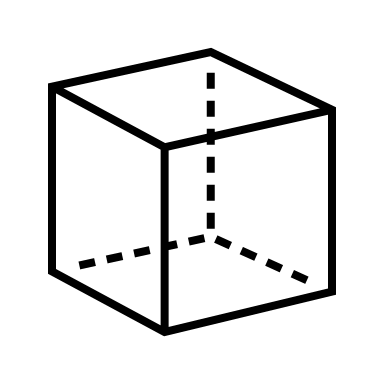 Fingerlike 
End-Effector
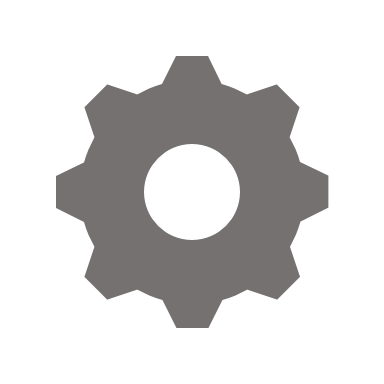 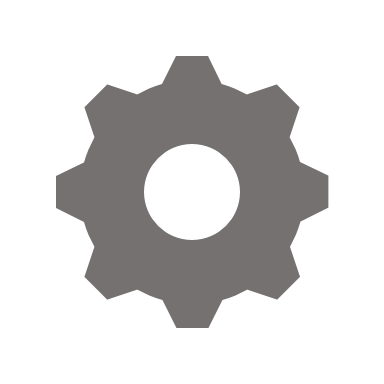 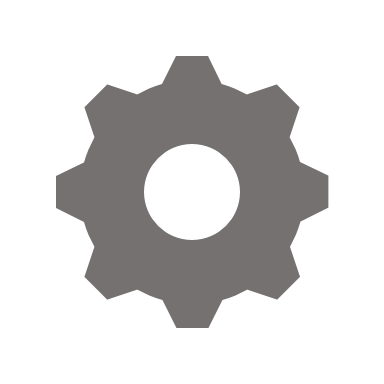 Name
68
High Fidelity
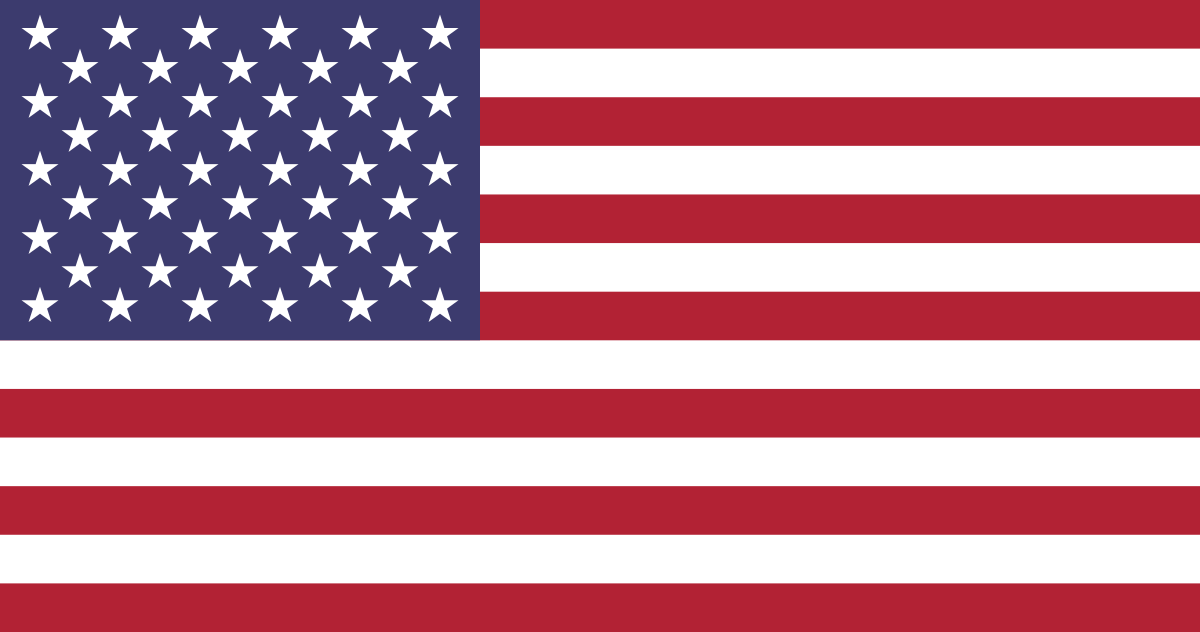 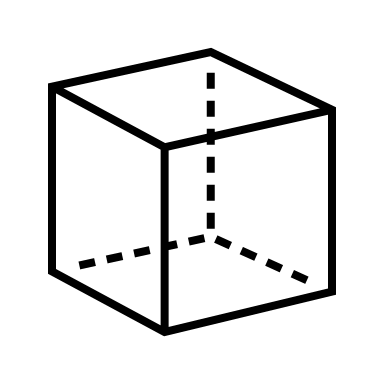 Fingerlike 
End-Effector
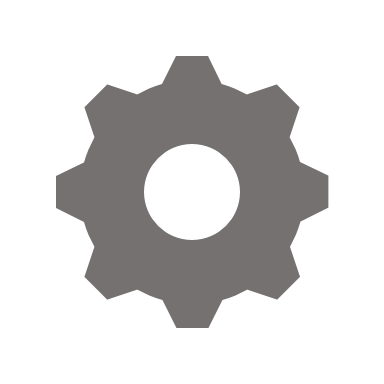 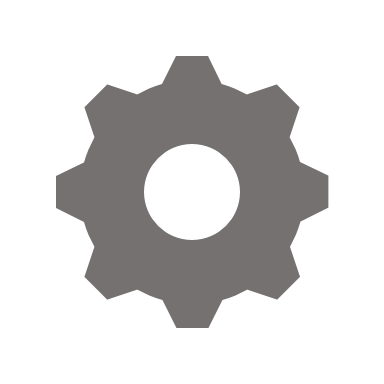 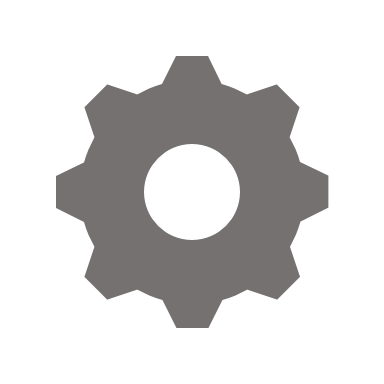 Name
69
High Fidelity
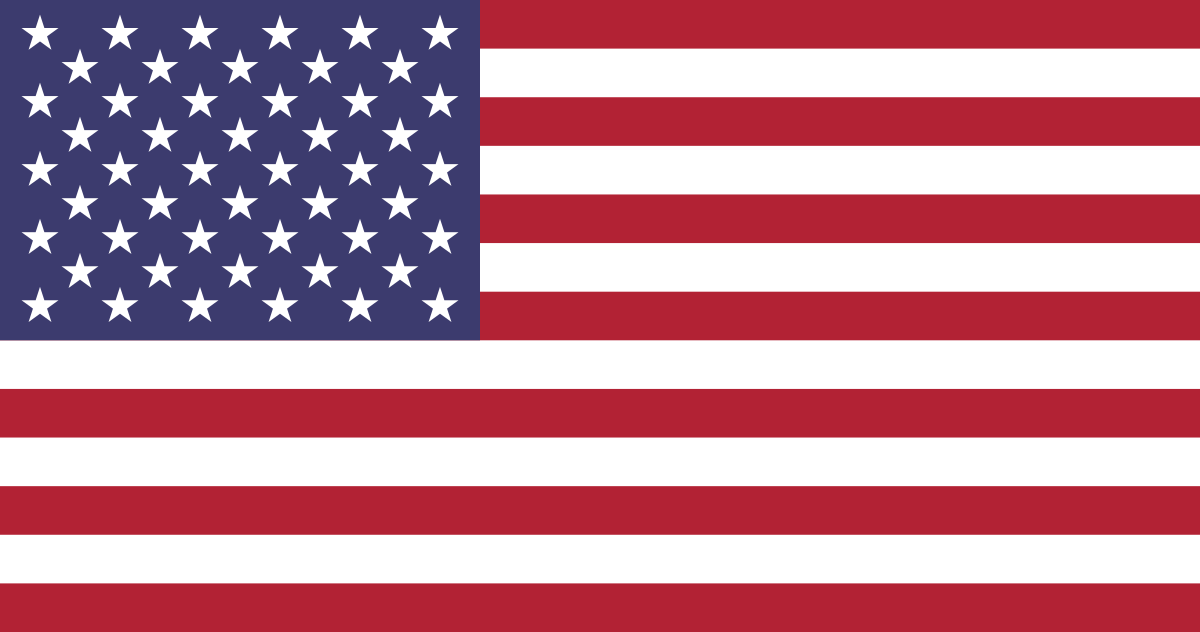 Acrobat LSMS
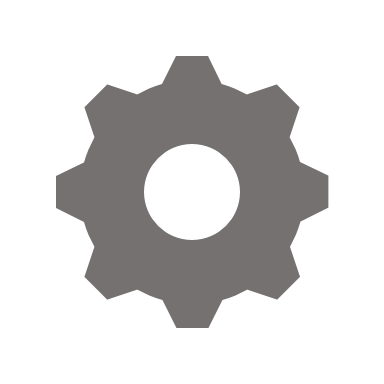 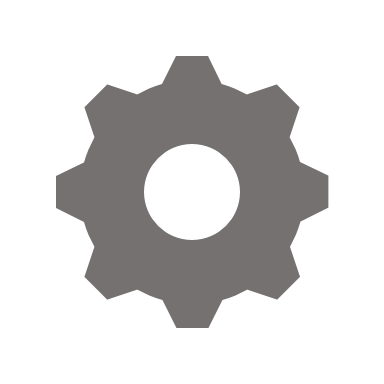 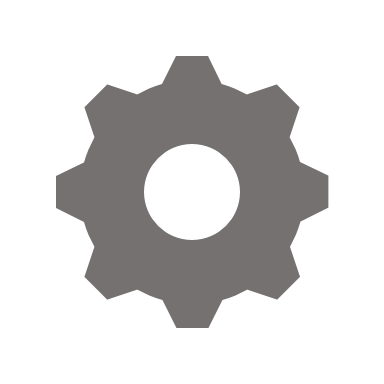 Name
70
High Fidelity
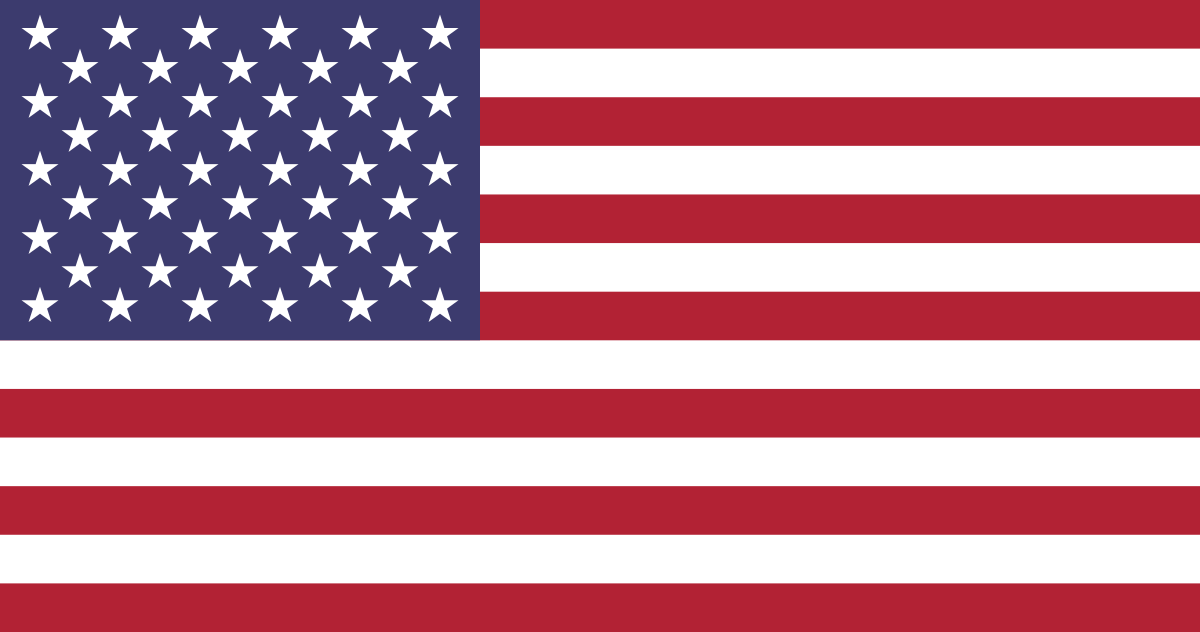 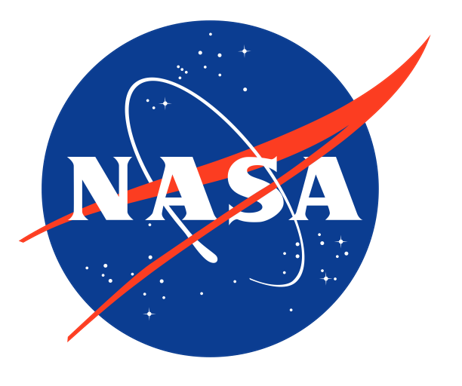 Acrobat LSMS
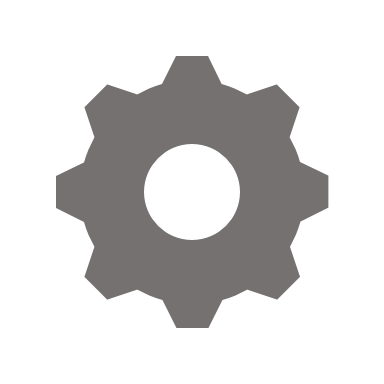 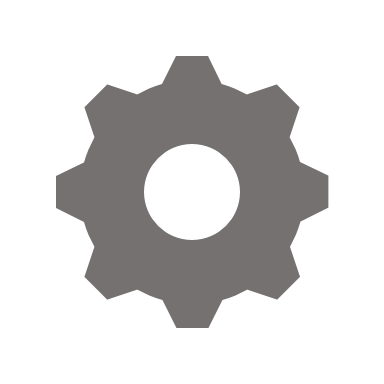 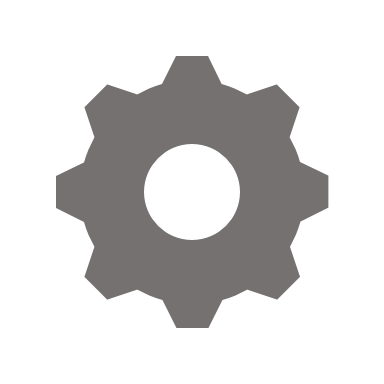 Name
71
High Fidelity
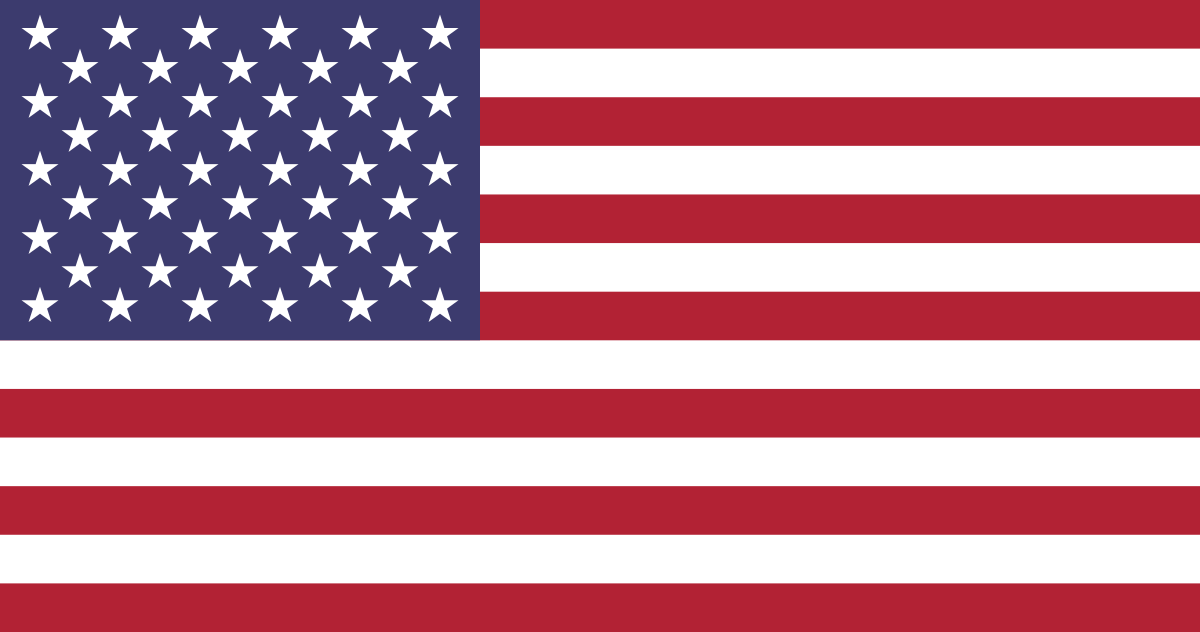 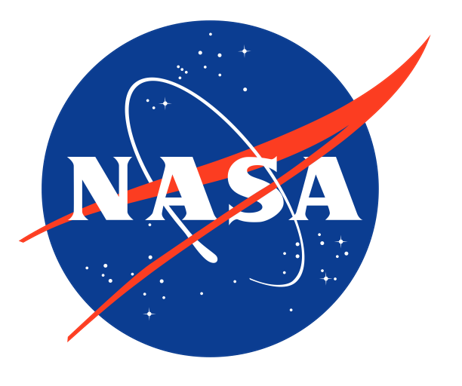 Acrobat LSMS
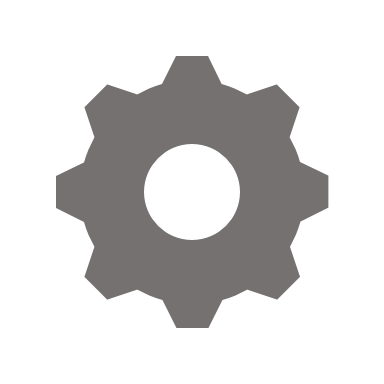 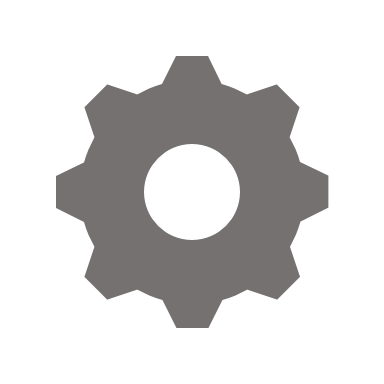 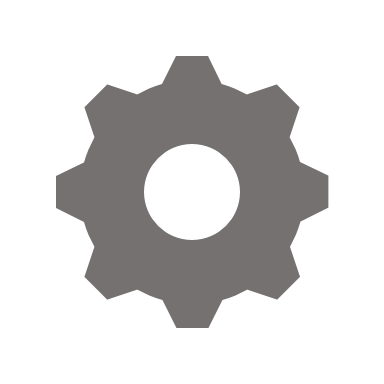 Name
72
High Fidelity
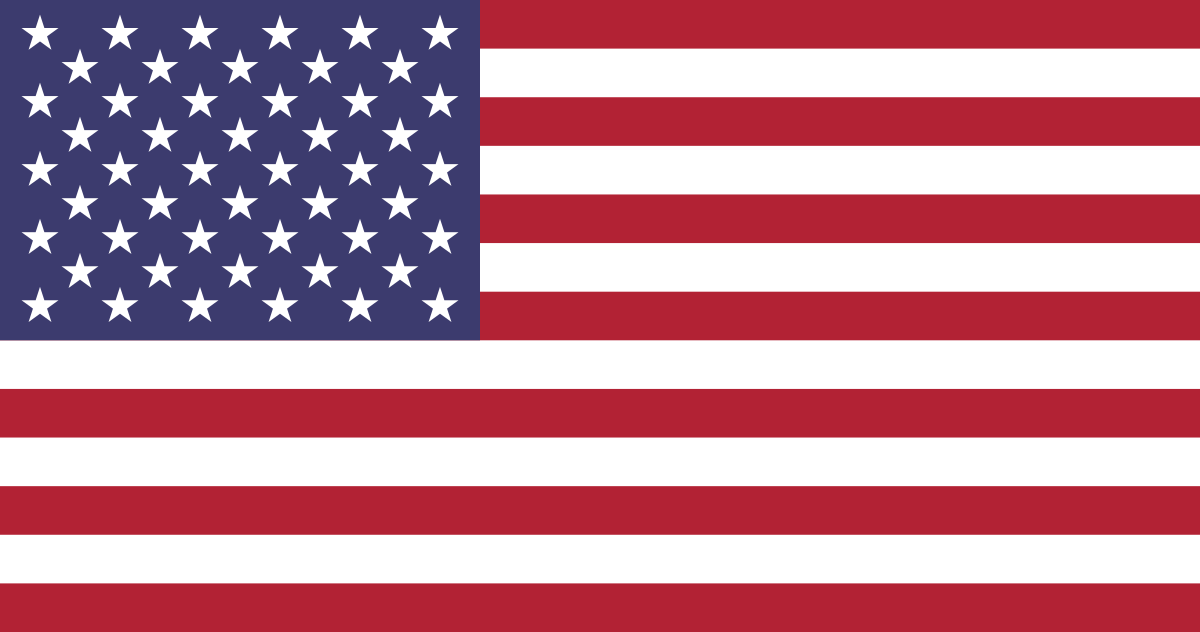 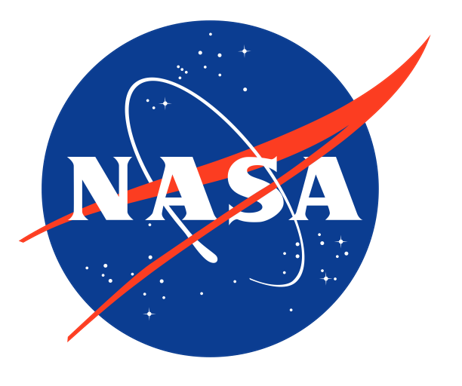 Acrobat LSMS
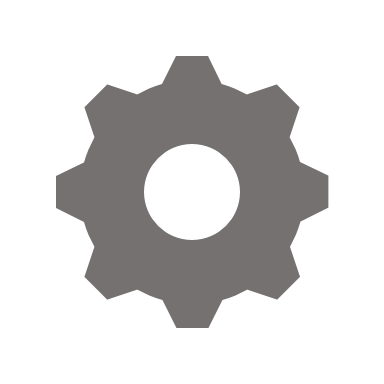 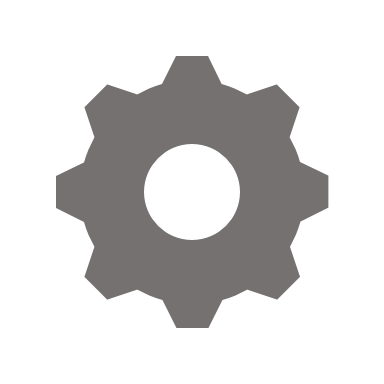 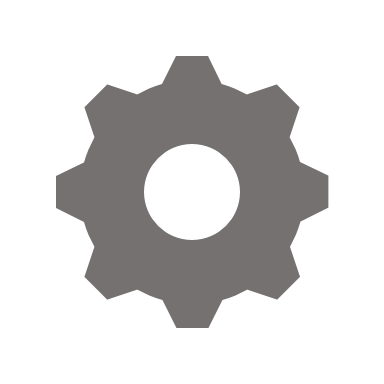 v
73
High Fidelity
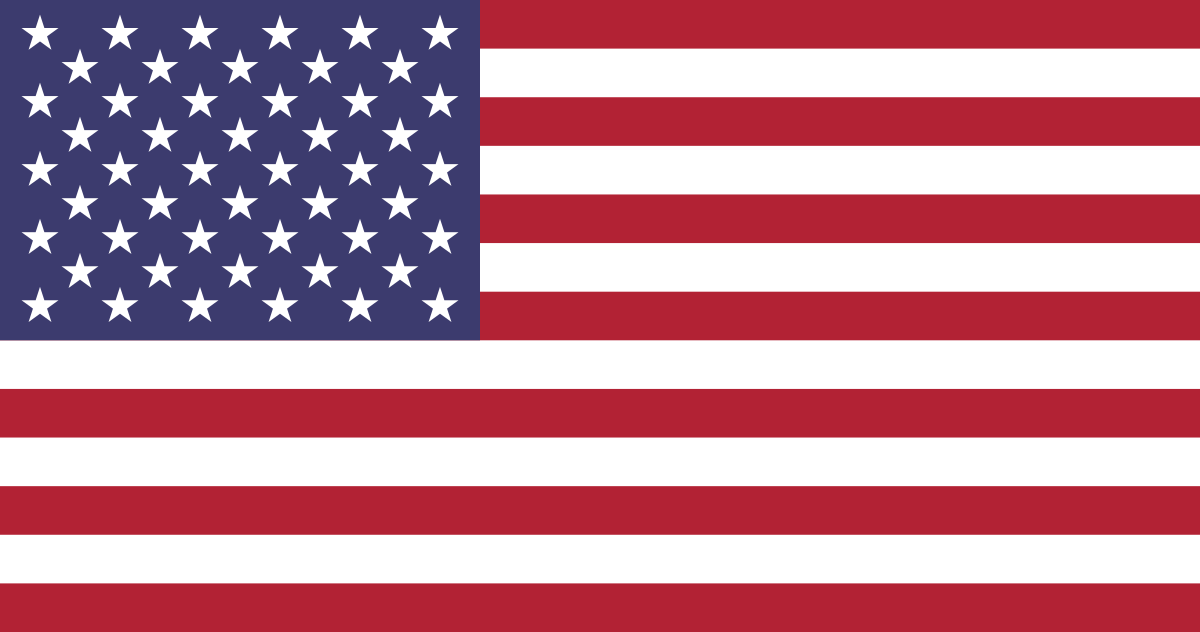 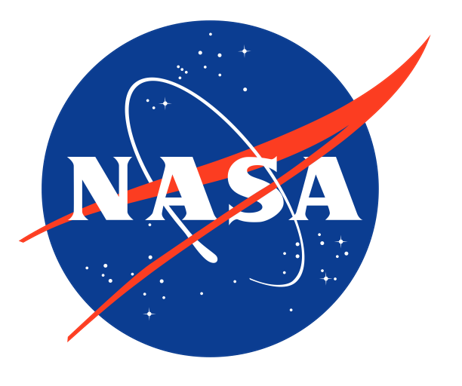 Acrobat LSMS
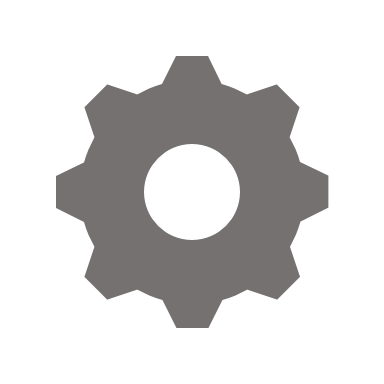 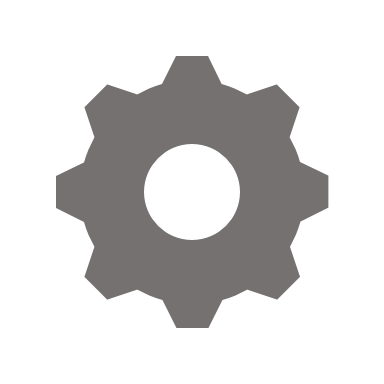 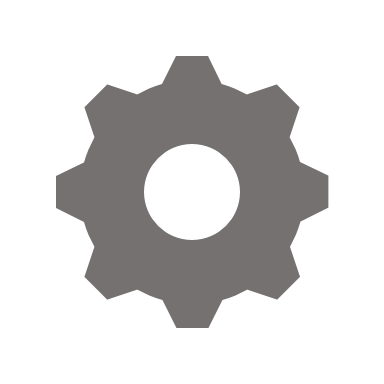 Name
74
High Fidelity
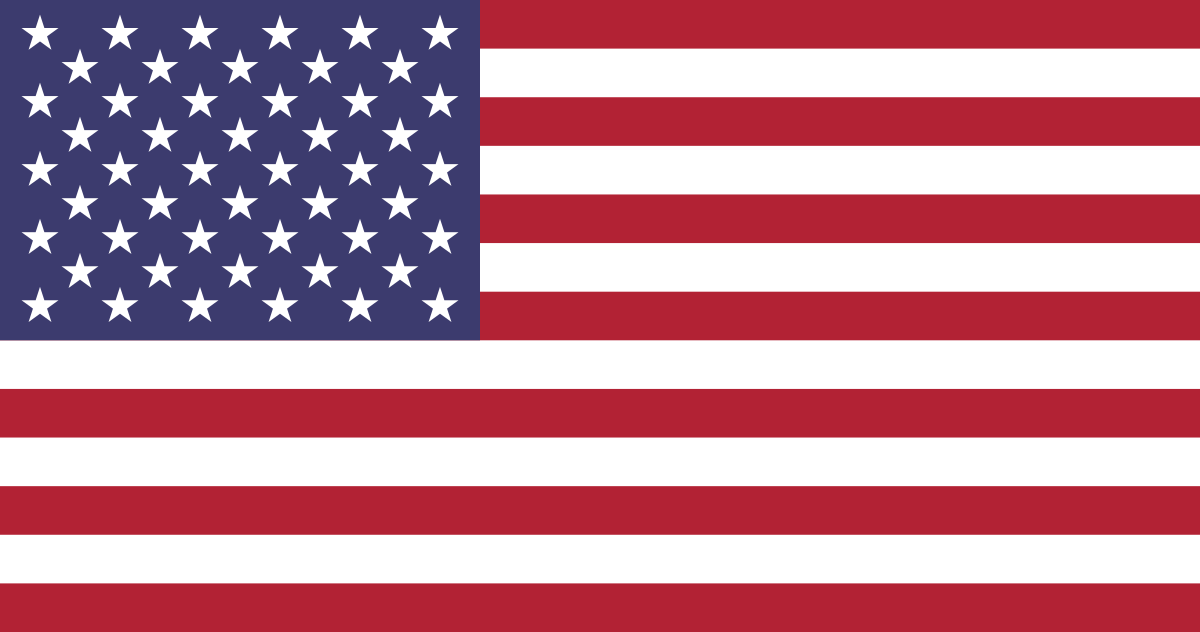 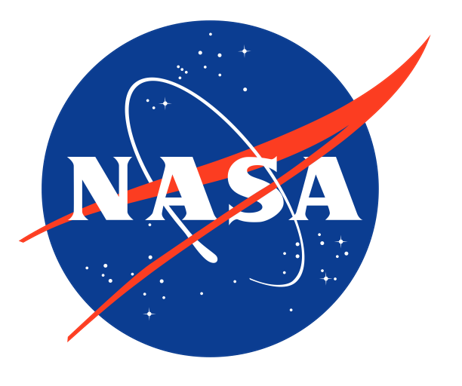 Acrobat LSMS
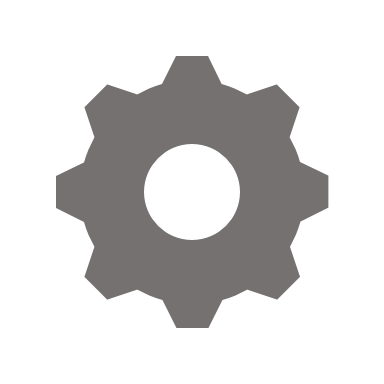 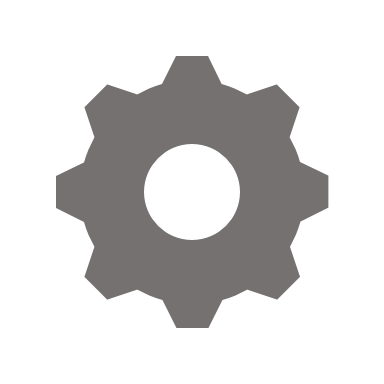 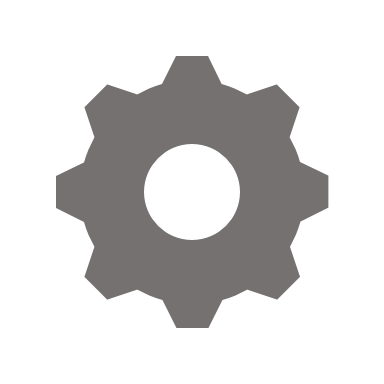 Name
75
High Fidelity
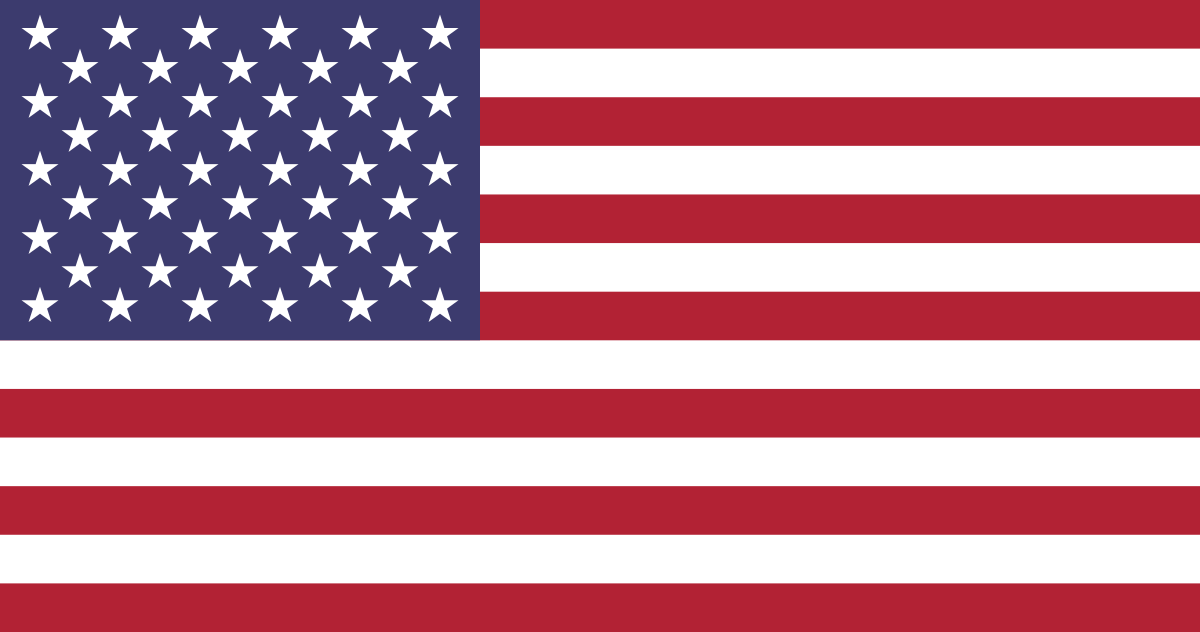 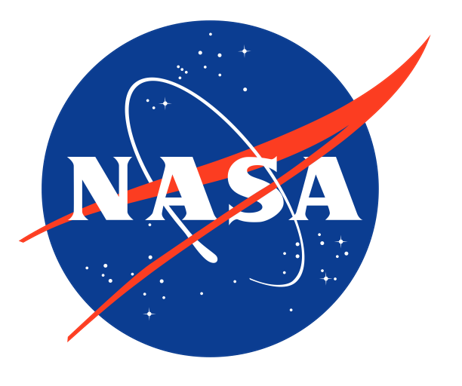 Acrobat LSMS
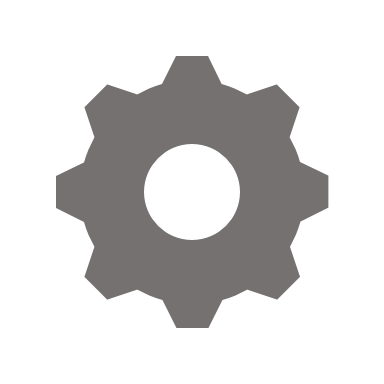 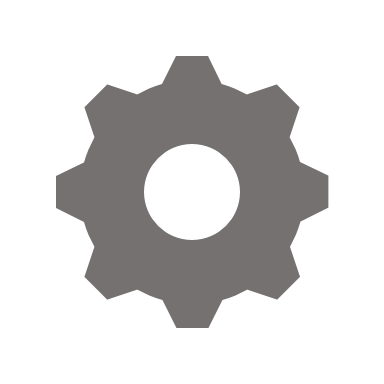 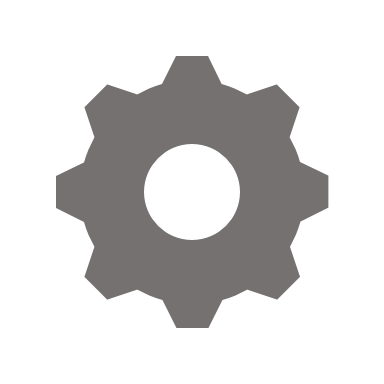 Name
76
Concept Generation
1/8
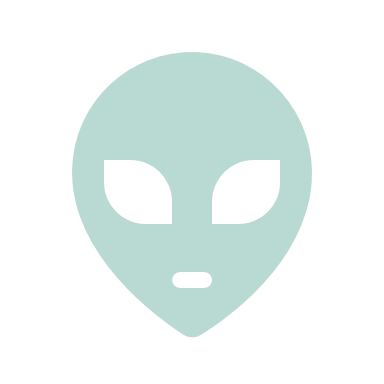 77
Concept Selection
2/8
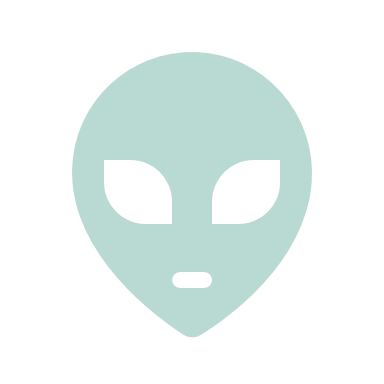 78
Concept Selection
3/8
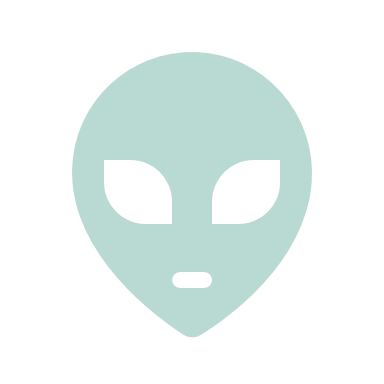 79
Concept Selection
4/8
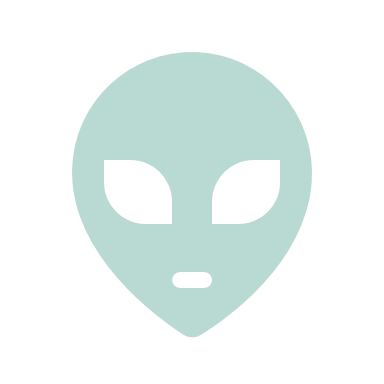 80
Concept Selection
5/8
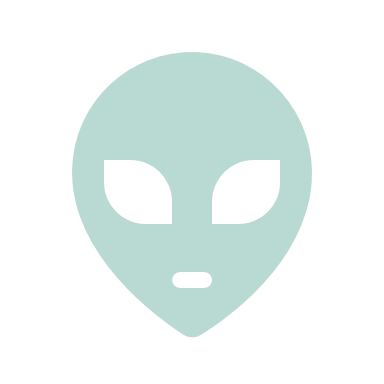 81
Concept Selection
6/8
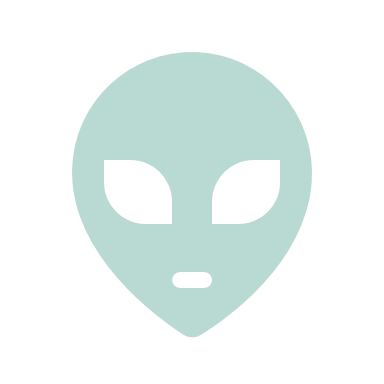 82
Concept Selection
7/8
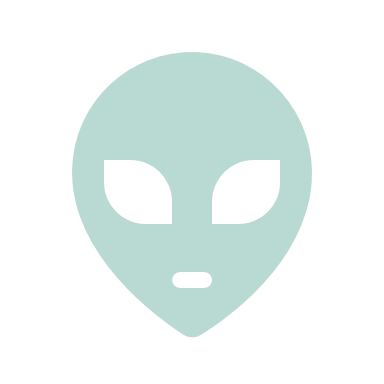 83
Concept Selection
8/8
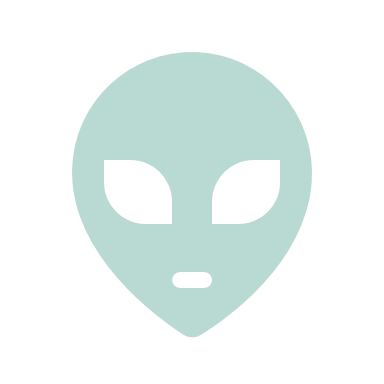 84
Prototype Testing
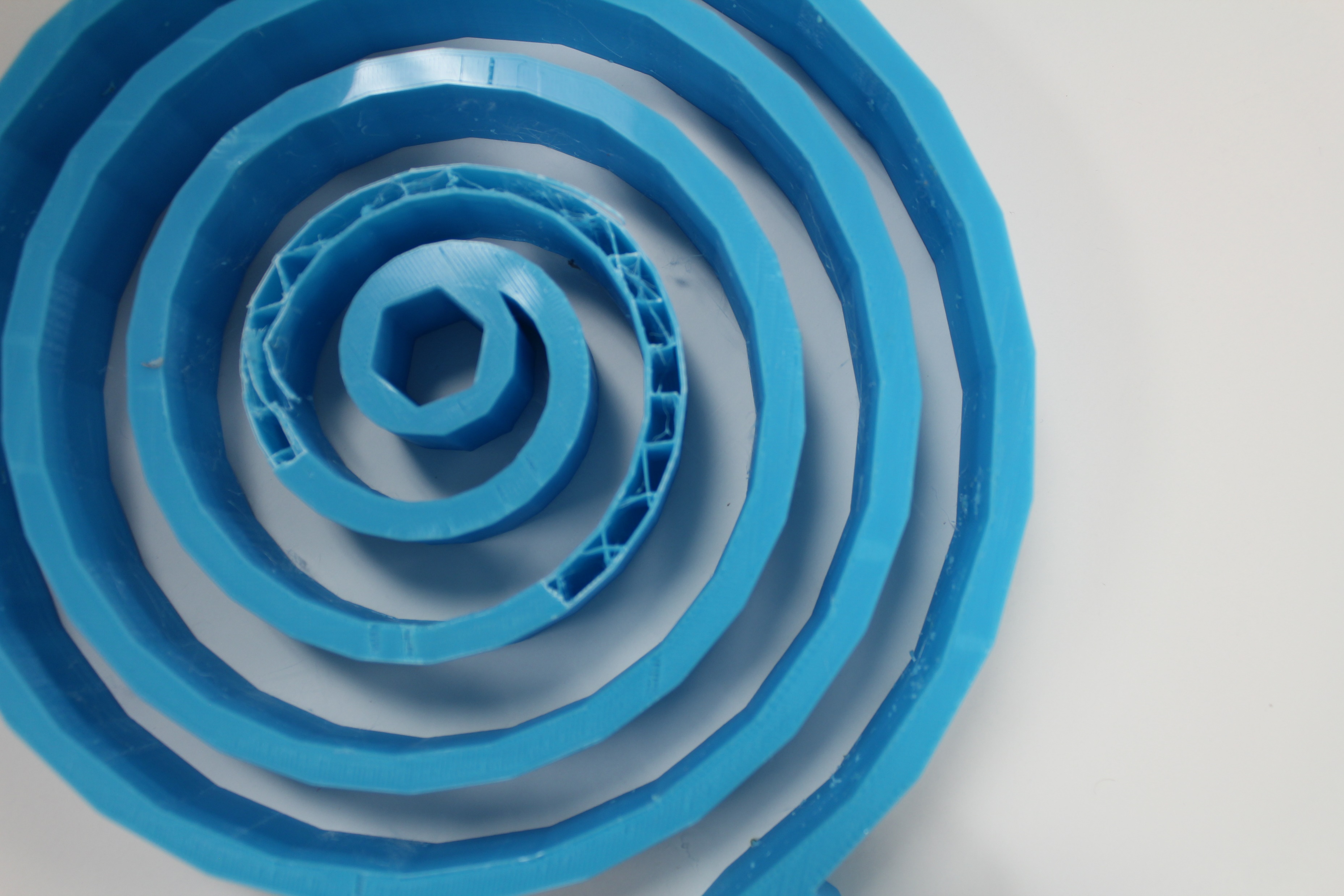 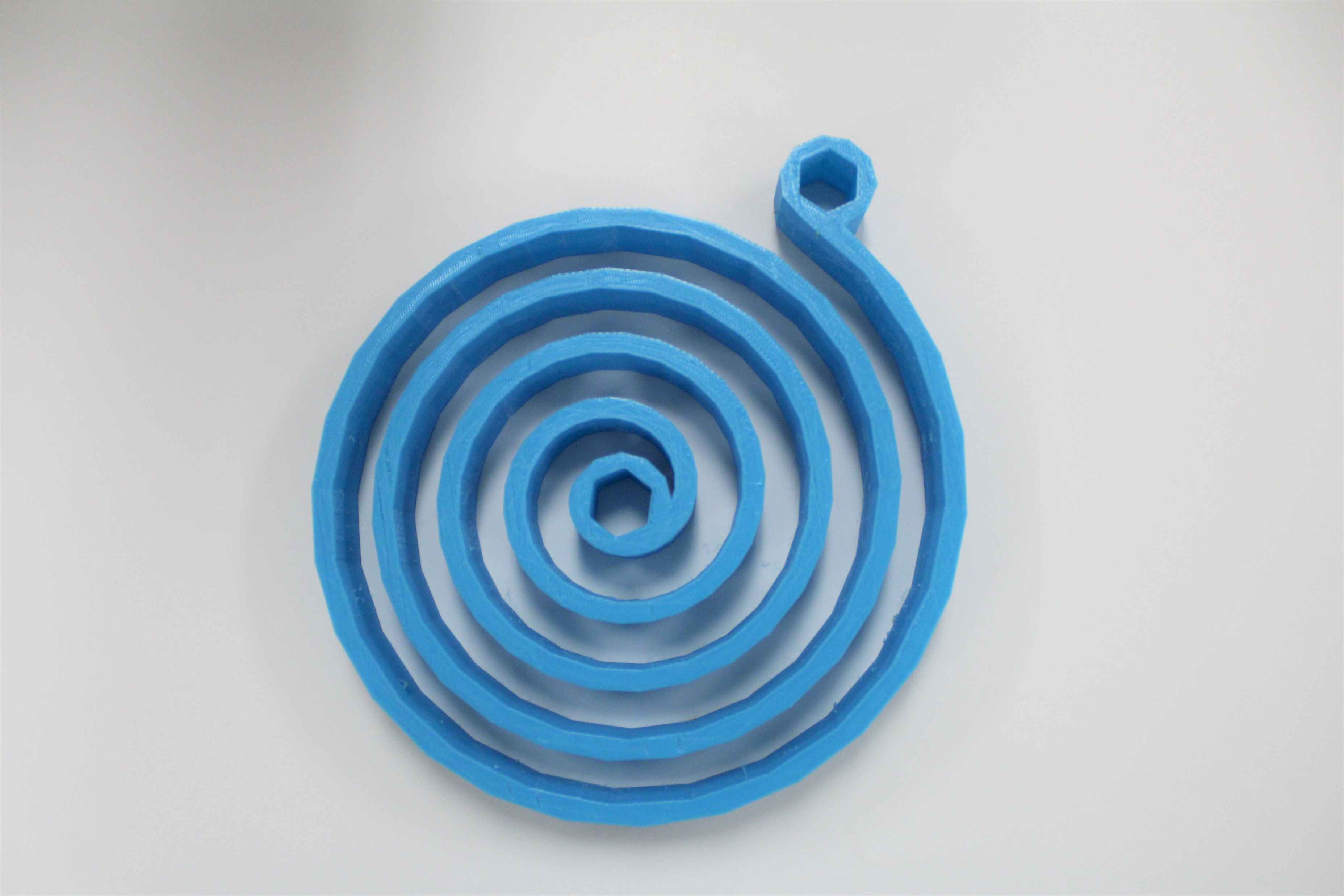 8in
Spiral torsion spring iteration no.1, printed with PLA at 10% infill.
Not heat treated. Weighs 4.5 oz.
1/7
Prototype Testing
Applied
Torque
Known
Weight
3.7 oz
2.5 lbs
1.5 oz
5 lbs
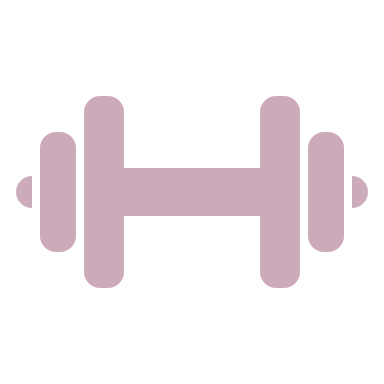 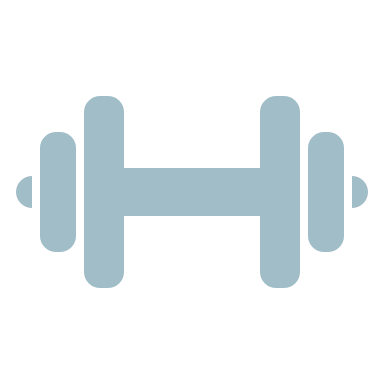 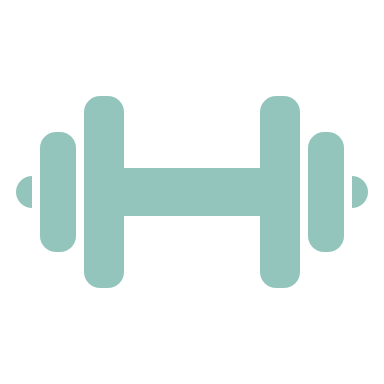 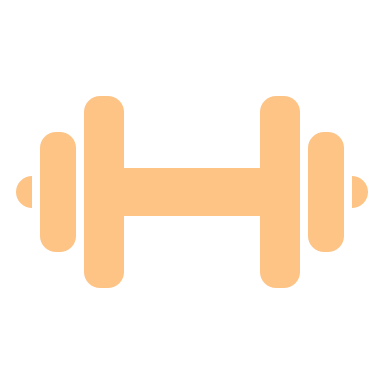 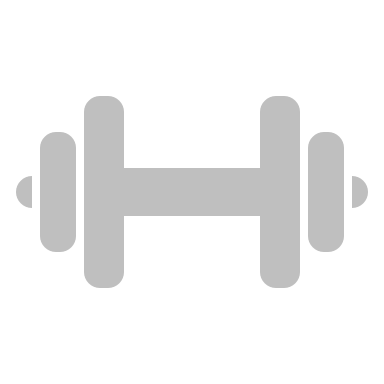 0: 0.0
2/7
86
Prototype Testing
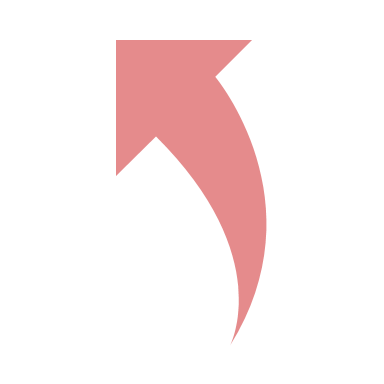 3.7 oz
2.5 lbs
1.5 oz
5 lbs
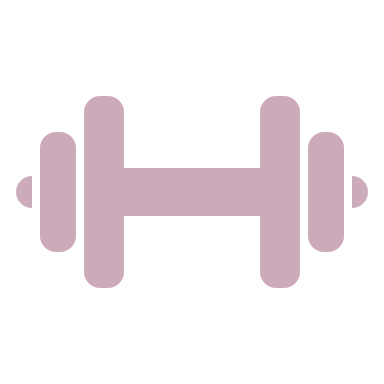 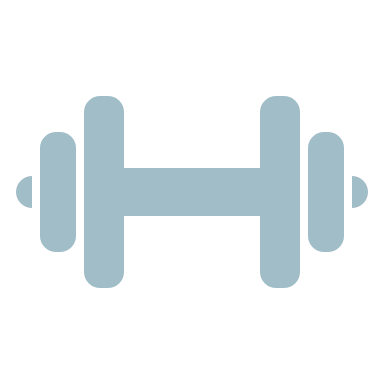 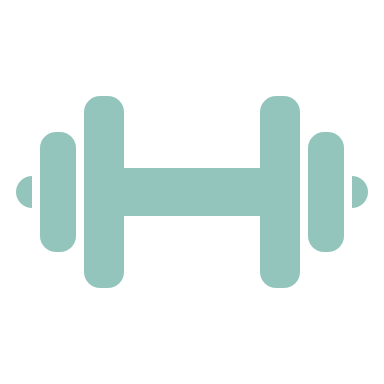 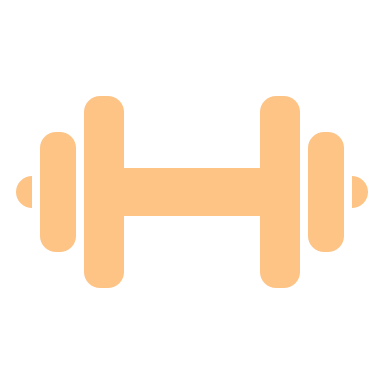 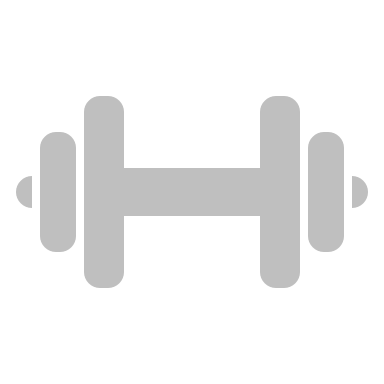 Fracture Occurred 
at 3.1 lbs
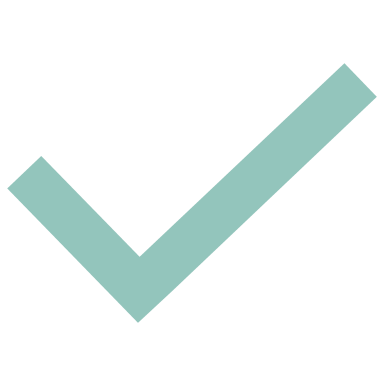 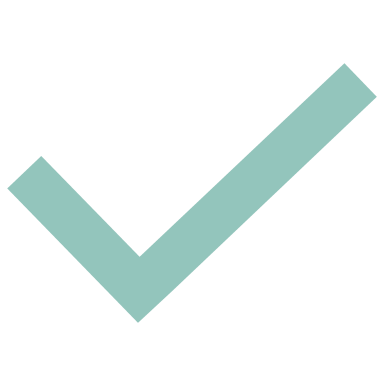 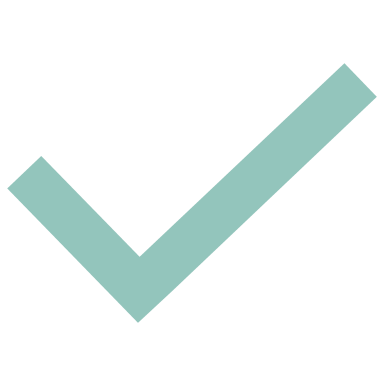 0: 0.0
3/7
87
Testing Apparatus
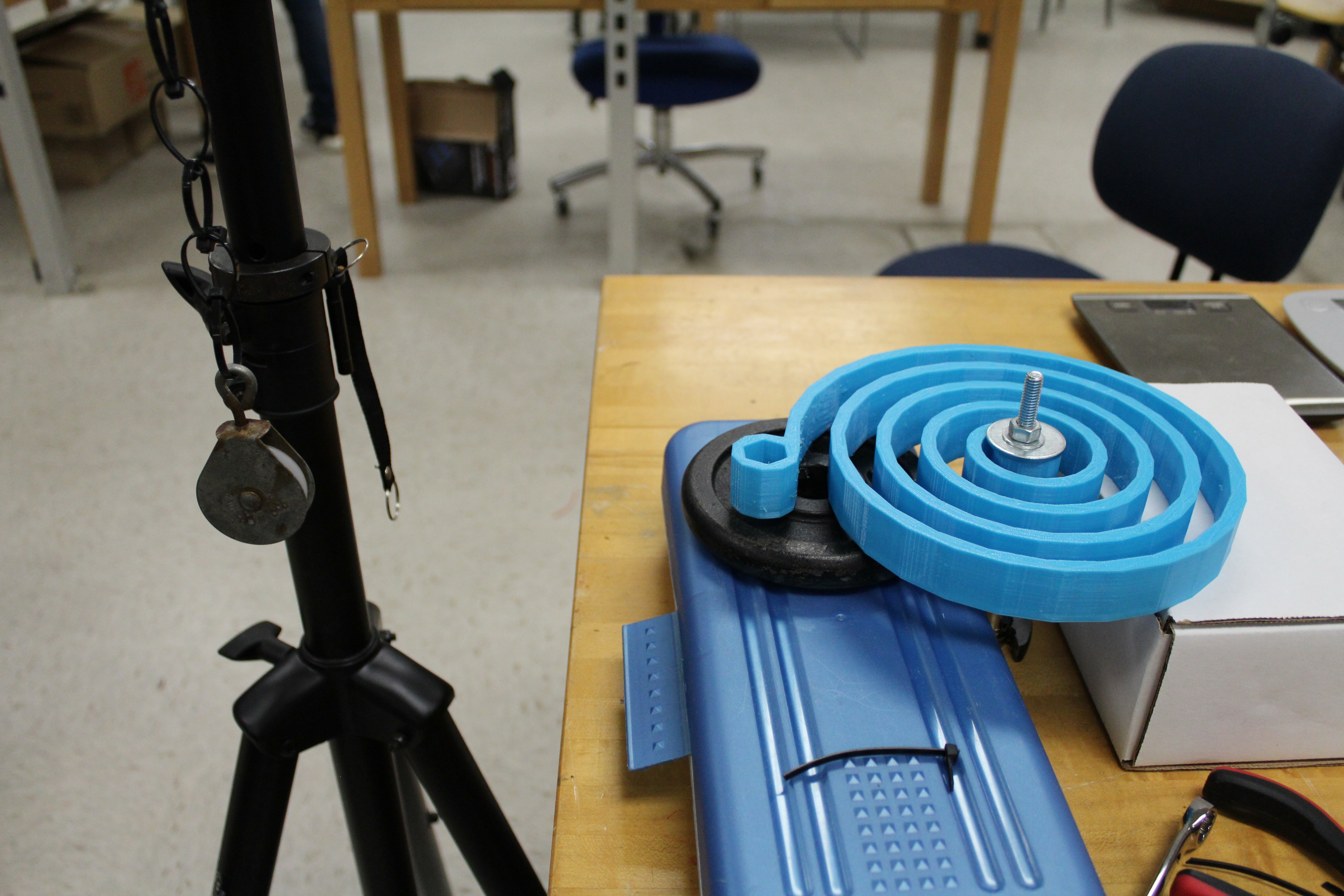 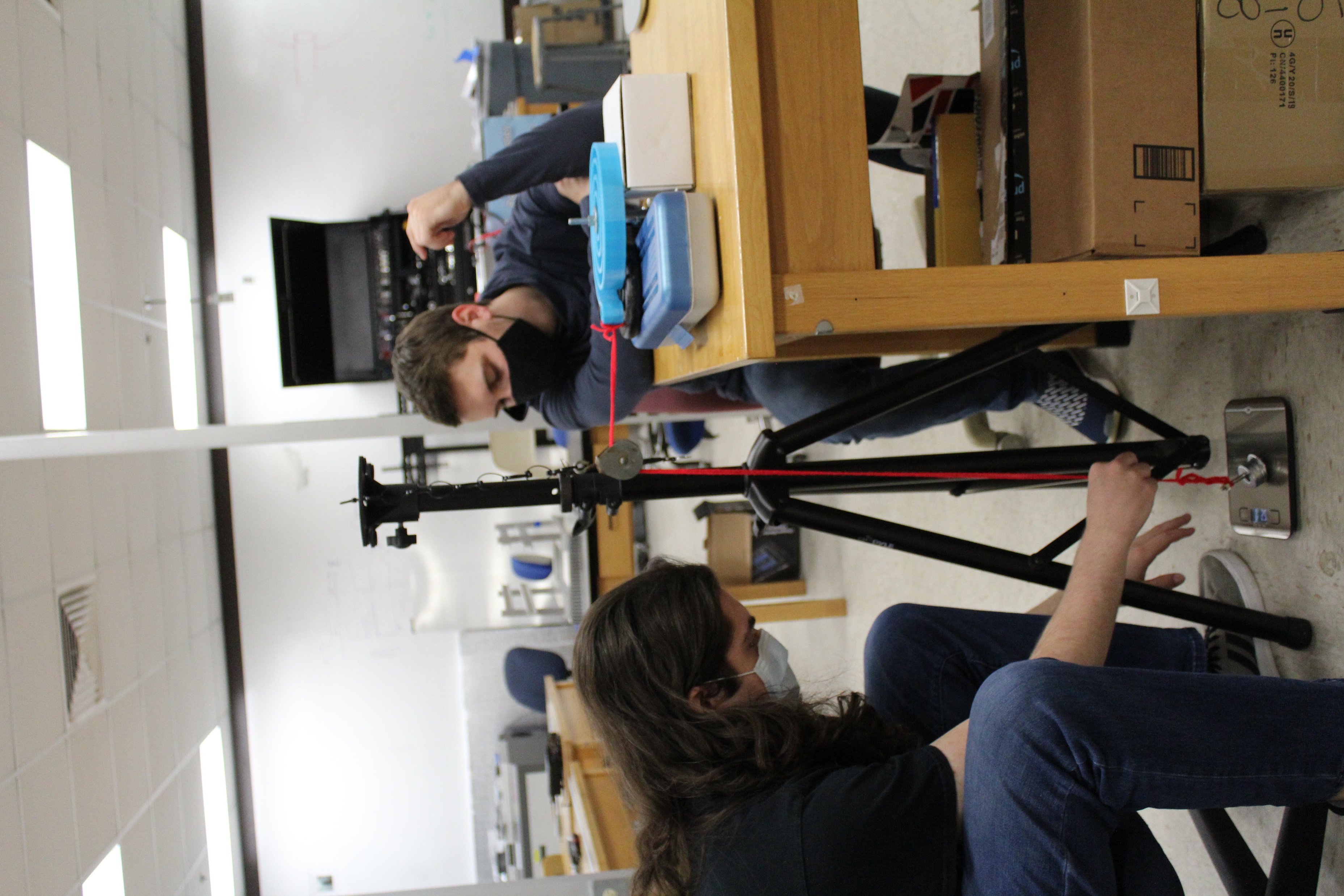 Testing apparatus to gauge the strength of the 3D printed torsion spring.
4/7
88
Fracture Point
Failure Occurred at 3.1 lbs
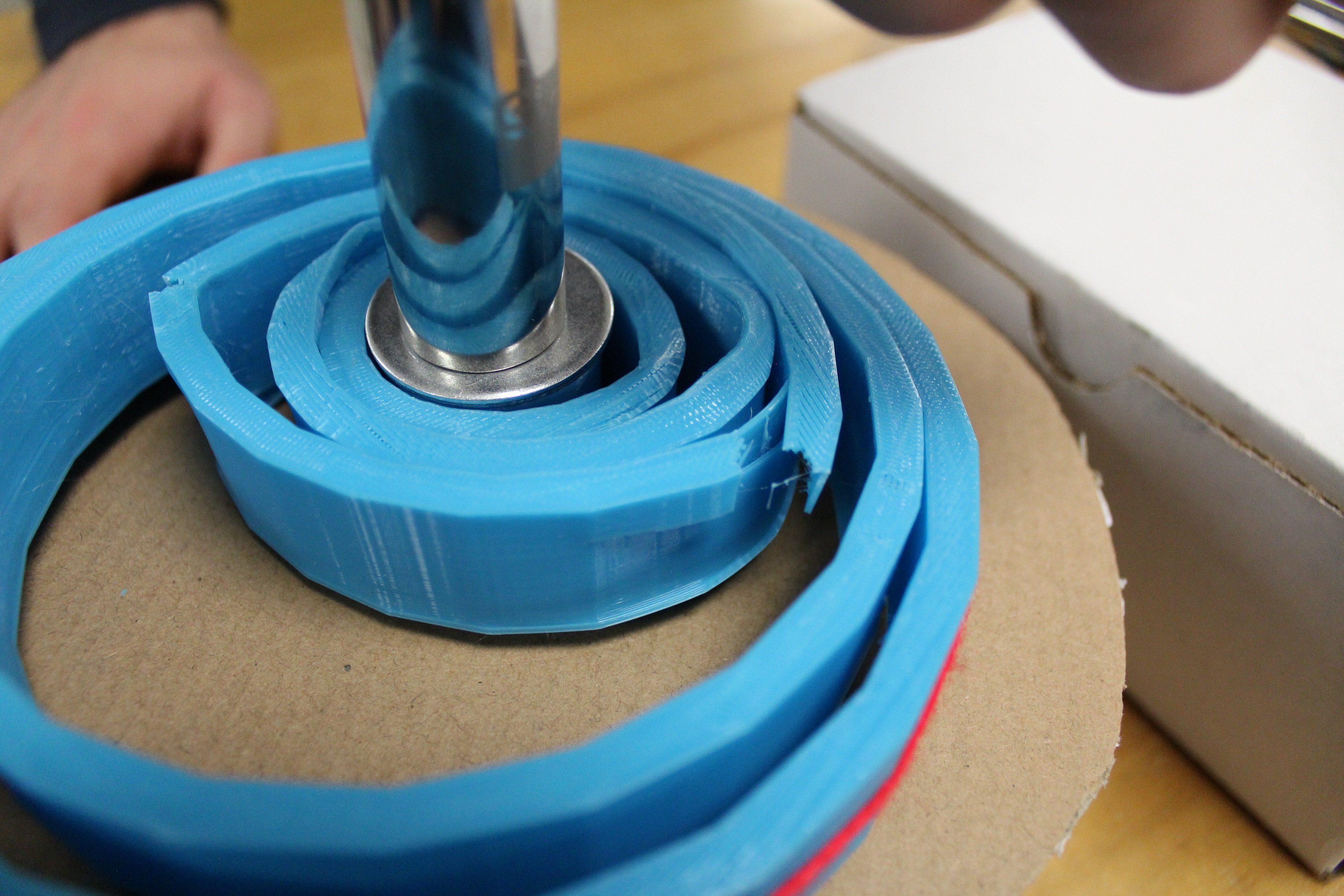 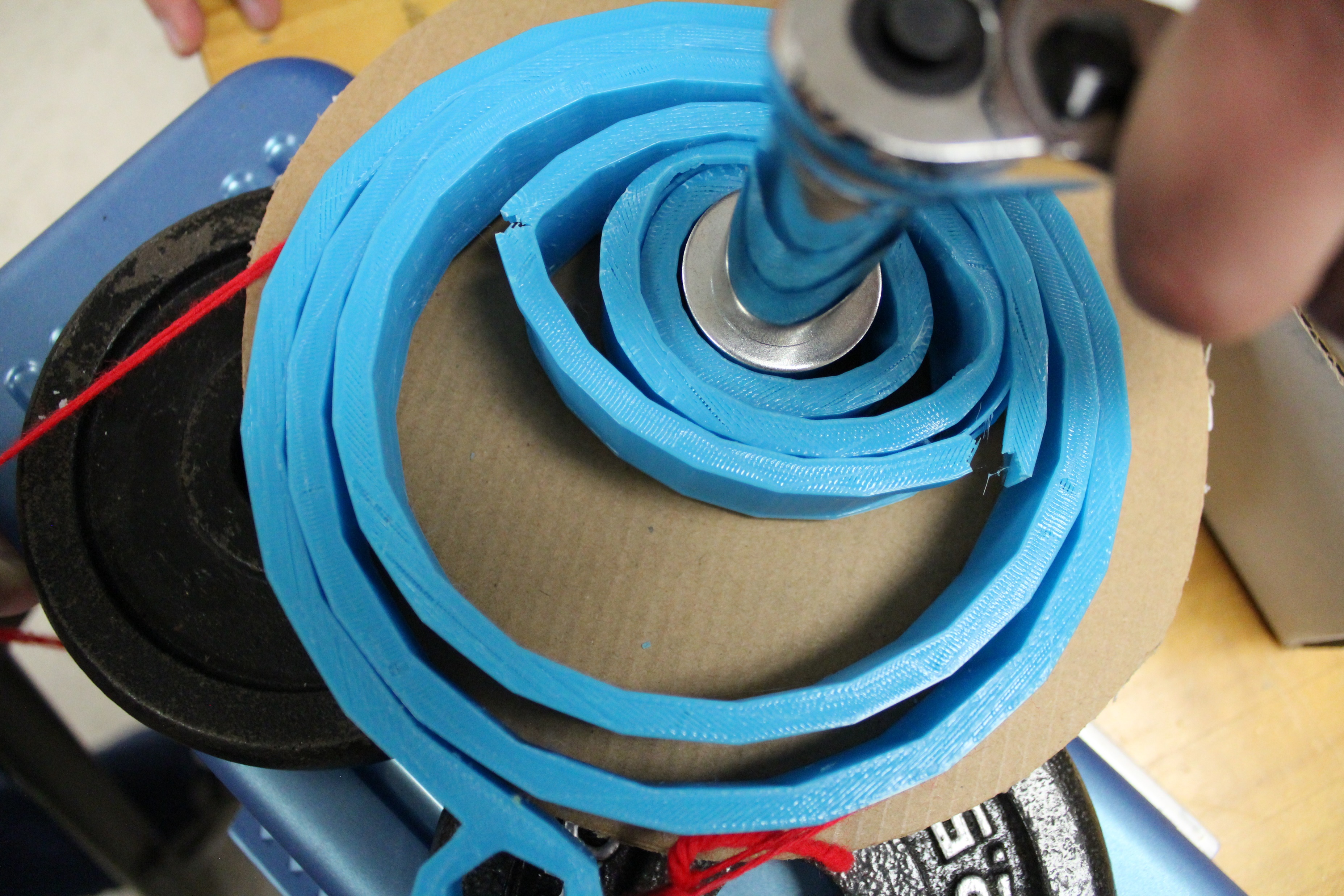 5/7
89
[Speaker Notes: Results, show fracture]
Prototype Errors
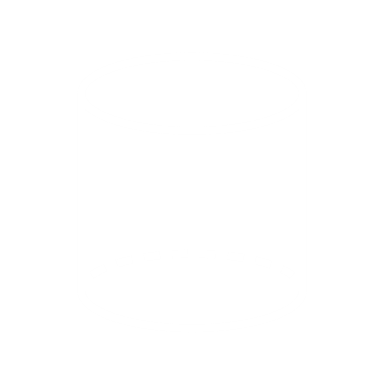 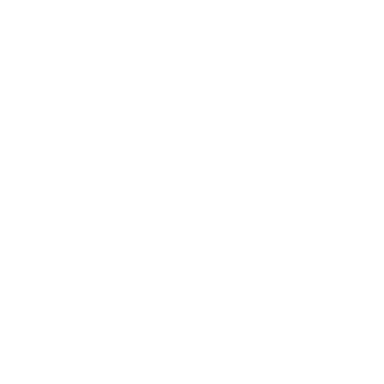 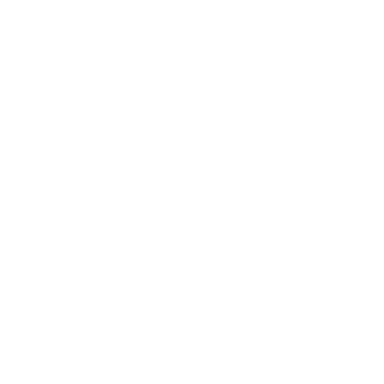 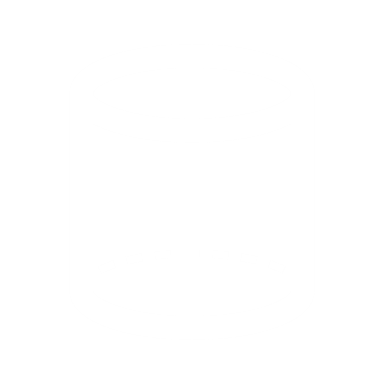 LOW
INFILL
PRINT
INCONSISTENCIES
HEAT
TREATMENT
6/7
90
Testing Errors
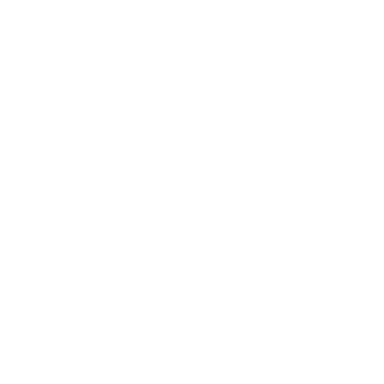 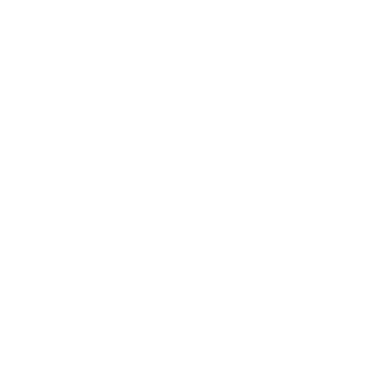 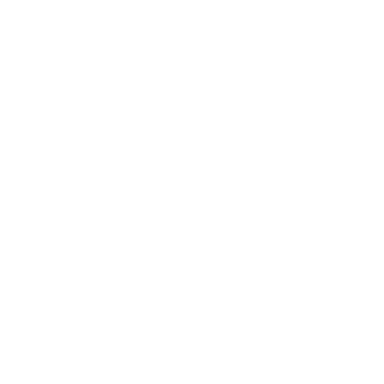 DISPLACEMENT
ANGLE
WINDING
METHOD
STRING
ELASTICITY
PULLEY
FRICTION
SPRING
FLEX
7/7
91
Initial Design
Connection Housing
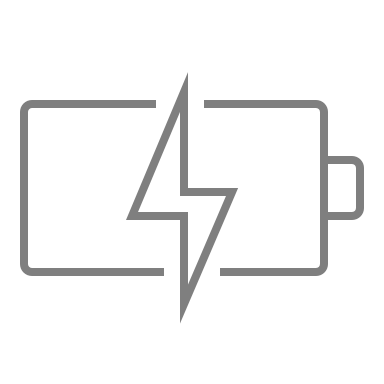 Actuated Pins & Plug Connection
Revolution Axis
Gearbox and turntable powered through CLPS
lander
Turntable
Gearbox Housing
1/6
92
Rapid Prototype
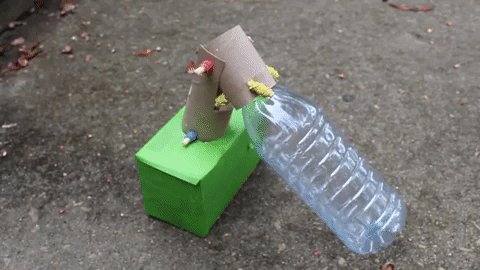 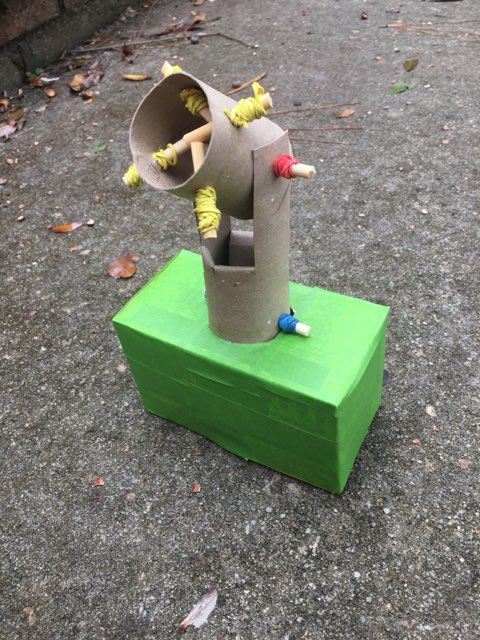 NOTE: For demonstration, the LSMS is represented 
using a plastic water bottle.
2/6
93
[Speaker Notes: Put reference axes]
Design 1
1
2
3
4
Turntable / Connection Plate  
mates with standard LSMS connector
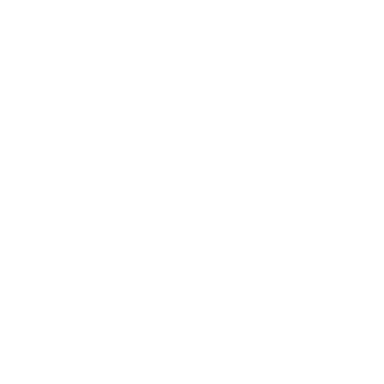 5
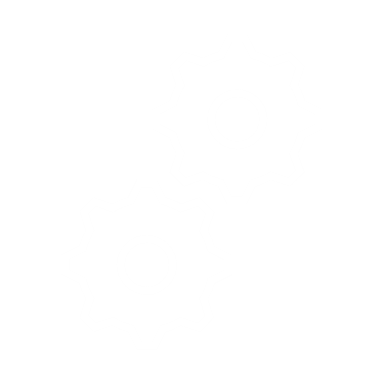 3/6
Worm Gear Train – converts vertical rotation into horizontal rotation
94
Coupler Arm – initiates rotation about horizontal axis
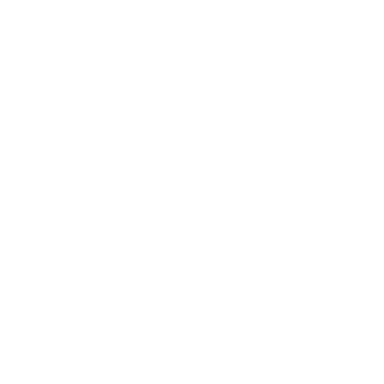 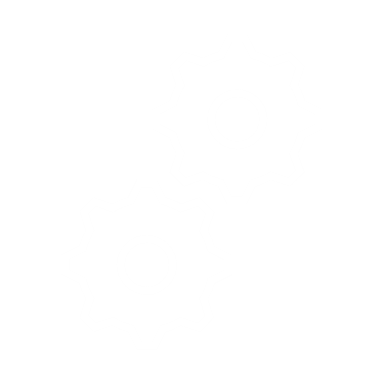 Planetary Gear Train – provides a 160:1 torque ratio
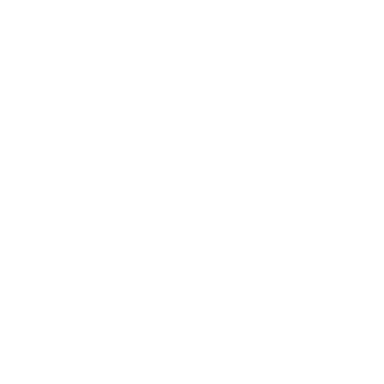 Stepper Motor – powered through the lander
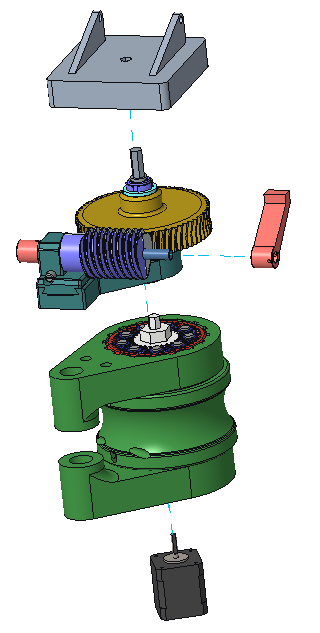 1
2
3
4
5
Design 2A
LSMS Hex Connection – input torque from LSMS winds spiral spring
1
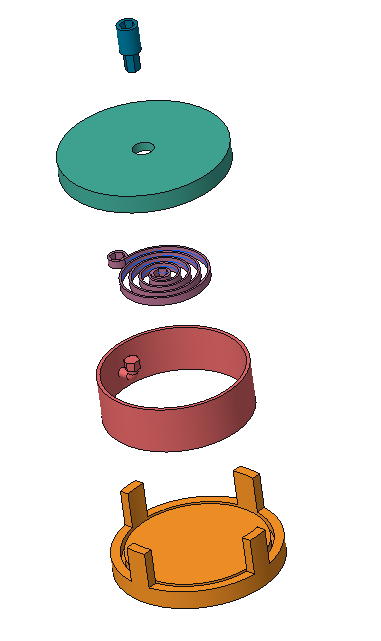 1
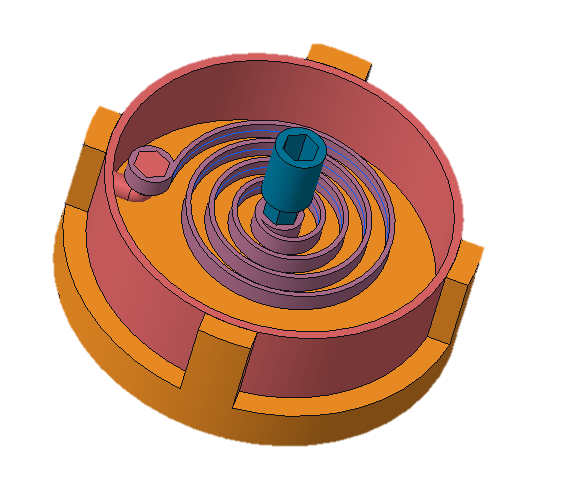 Chassis Cover – covers and protects mechanism
2
2
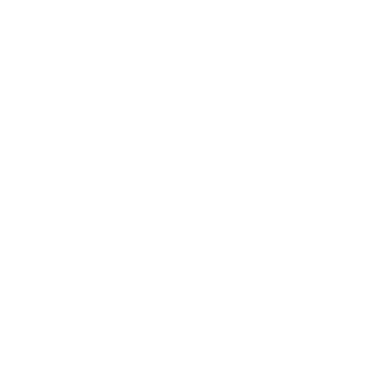 Spiral Torsion Spring – initiates rotation about vertical axis
3
3
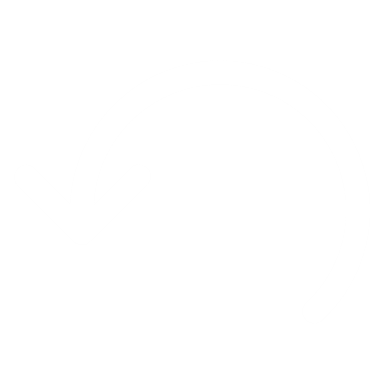 4
Rotational Cylinder – support at least 276 Nm of torque
4
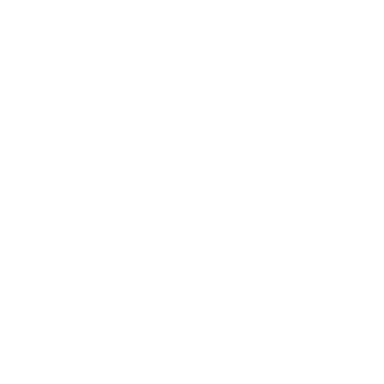 5
5
Chassis Bottom – provides support to the slider, has some friction reducing/increasing measure
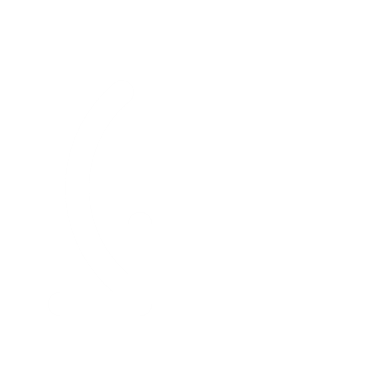 4/6
95
Design 2B
1
Chassis – acts as the ground and provides protection
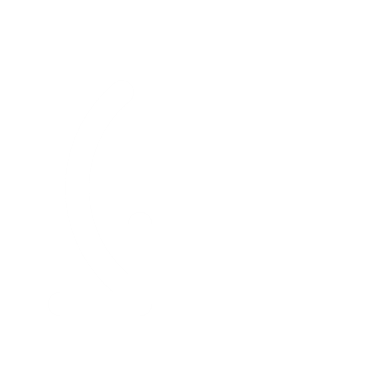 2
Rotational Cylinder – rotates inside the chassis
3
Linear Tension Springs – initiates rotation about the z-axis
5/6
96
[Speaker Notes: 8.5 inch diameter wheel
6 inch length spring
1.5 inch diameter spring
FOS 1.3. This was calculated from the 25lb weight requirement.
This test allowed us to see a rough estimation of how much space we would require for the spring to move without causing interference issues as it retracted.
Or something. BS til it works

NOTE: to replay the animation, hit the [Left Arrow Key] and then the [Right Arrow Key]]
Forearm Torque
Same for Initial and Worst-Case Scenario
Forearm 0.65 Nm
SHOULDER
KINGPOST
5.58 kg
FOREARM
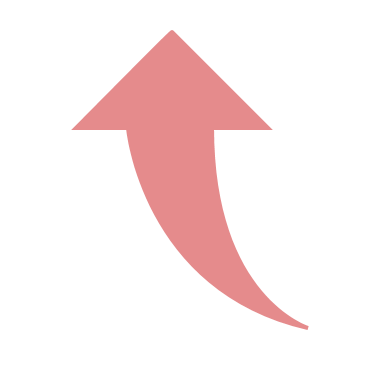 0.04 m
1/4
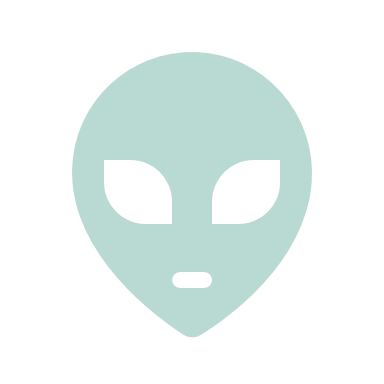 97
Shoulder Torque
SHOULDER
KINGPOST
Shoulder 5.77 Nm
FOREARM
6.90 kg
0.51 m
2/4
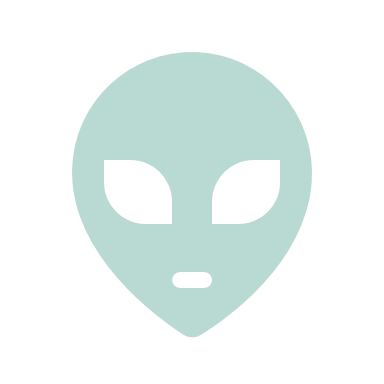 98
Free Body Diagram
Initial Position
12.5 kg
SHOULDER
FOREARM
Kingpost 19.0-26.6 Nm
KINGPOST
0.93 m
3/4
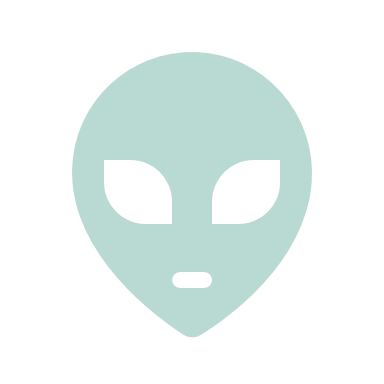 99
99
Kingpost Torque
Worst-Case Scenario Position
SHOULDER
KINGPOST
FOREARM
Kingpost 19.0-26.6 Nm
12.5 kg
1.31 m
4/4
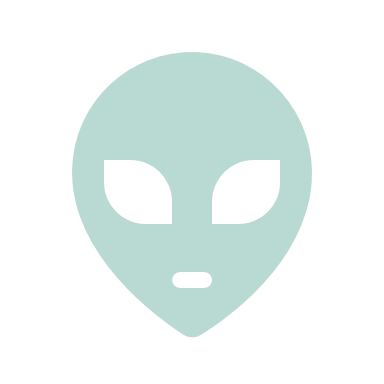 100
Gantt Chart
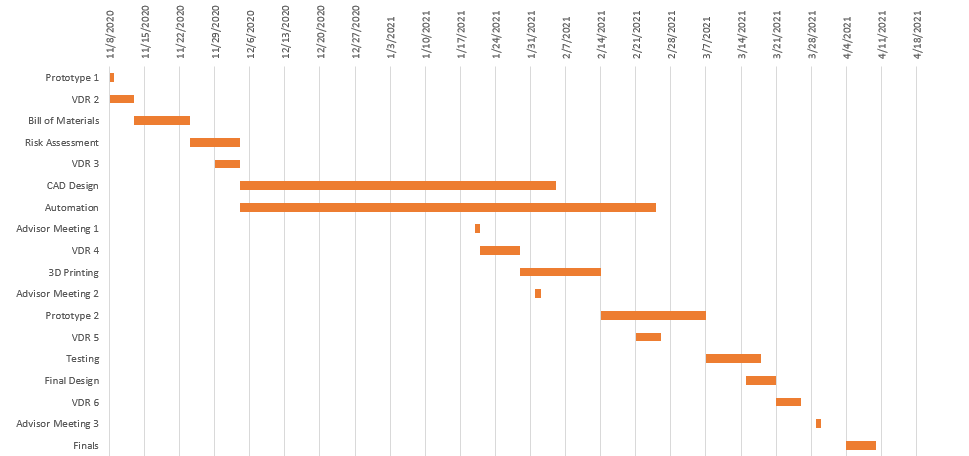 Color Palette
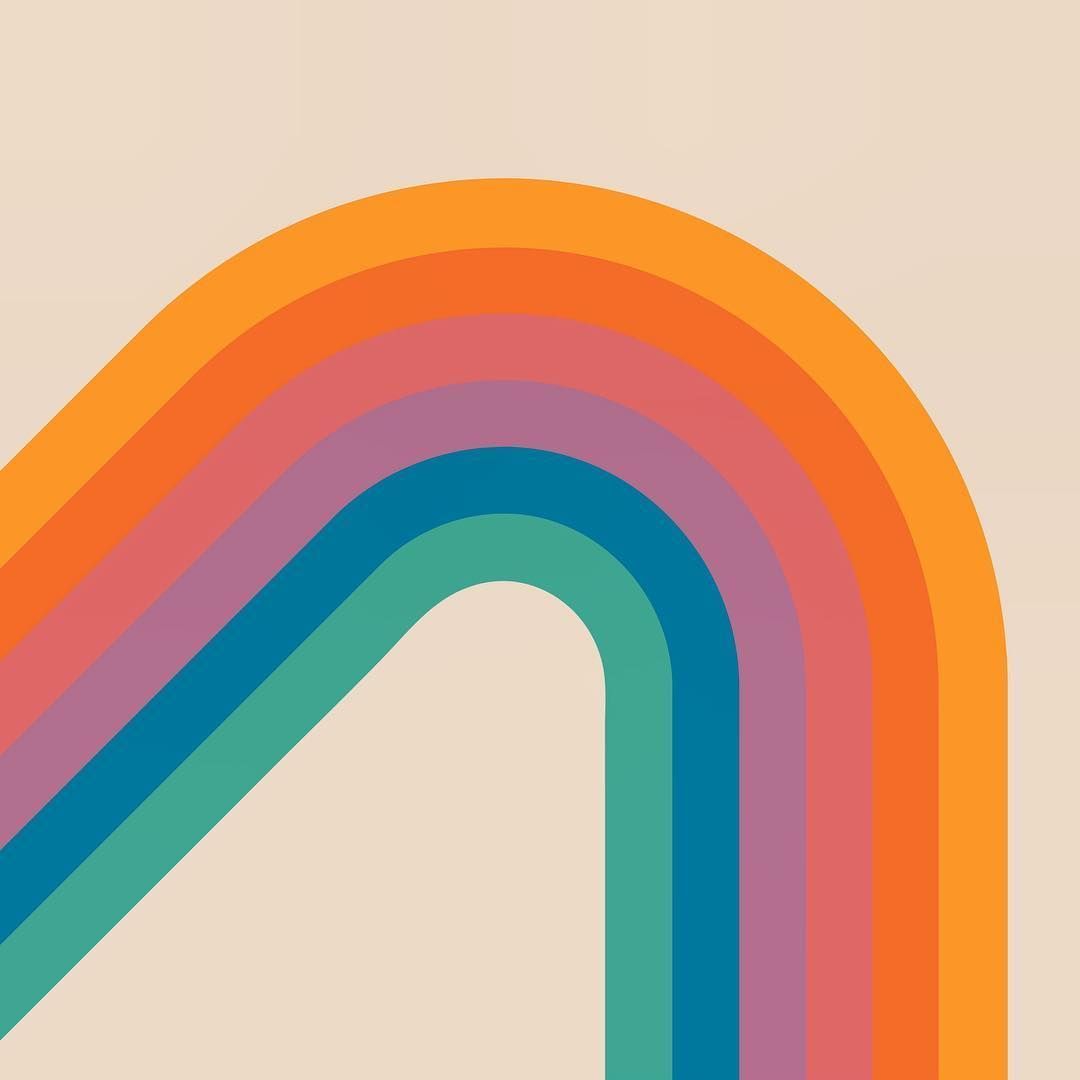 102
Team 517 Icons
Lunar Base Module
Straight Spring
Rotate about Z-axis
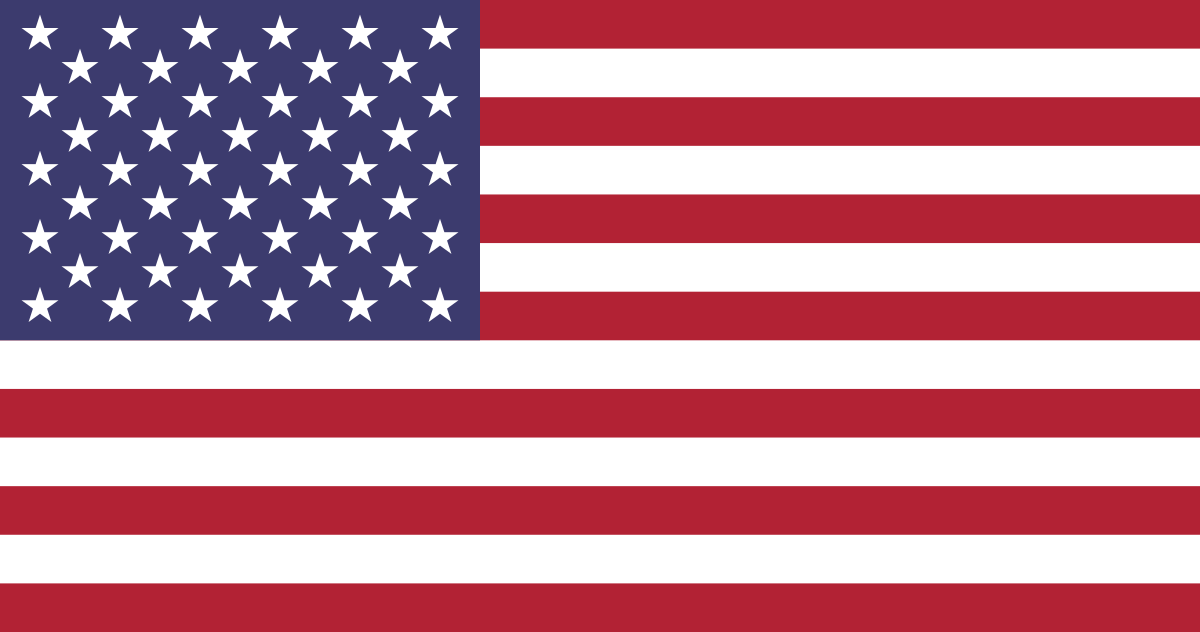 ARROW
LSMS
Peregrine Lander
Mobility Chassis
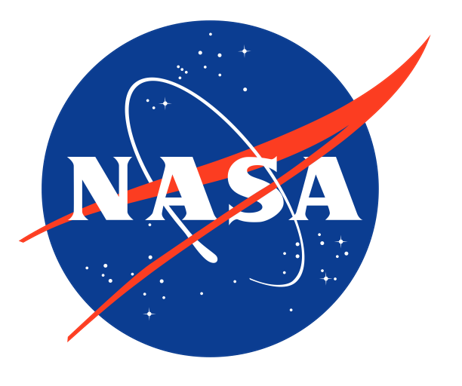 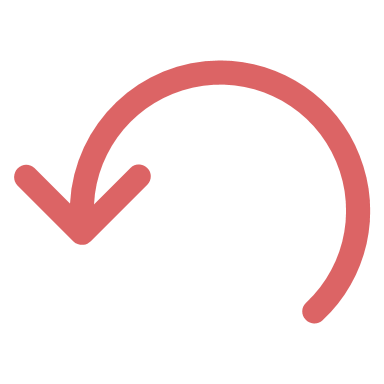 1.9m
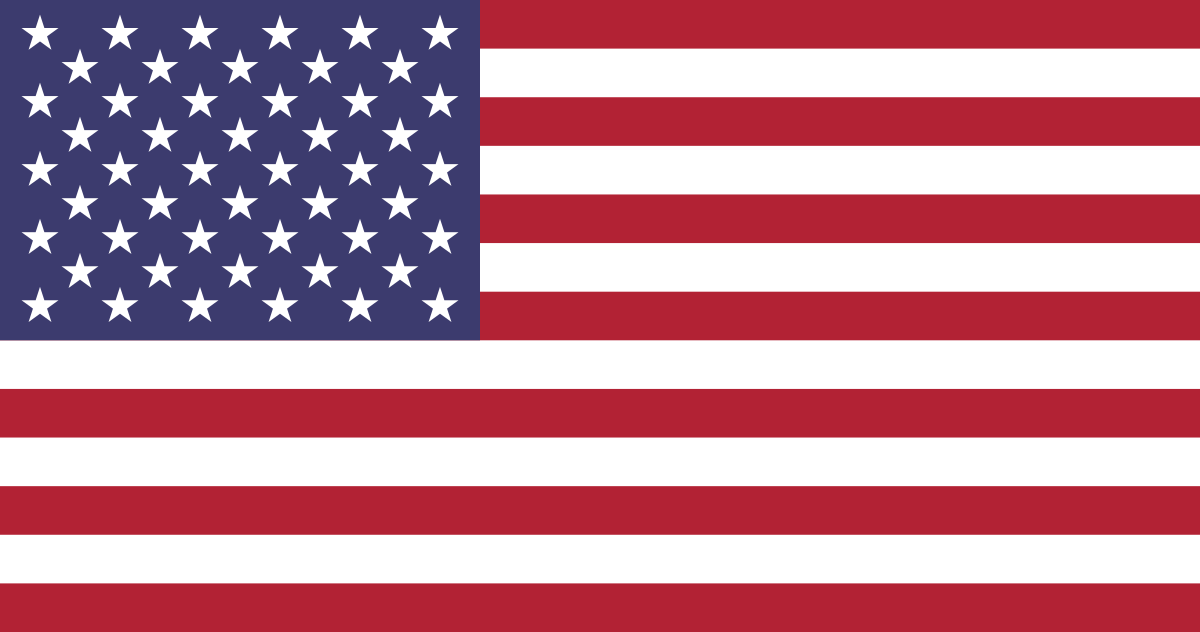 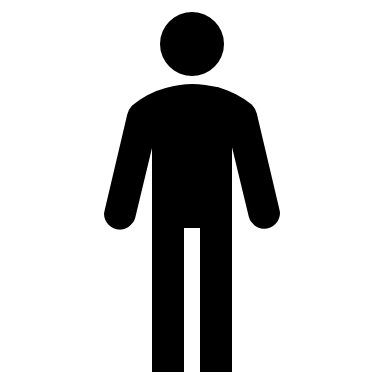 Ryker
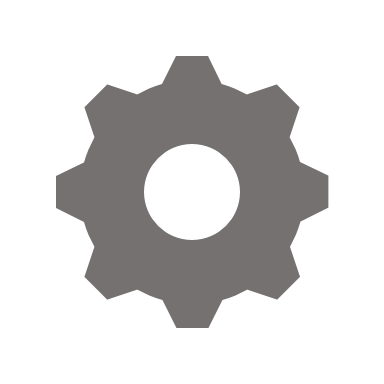 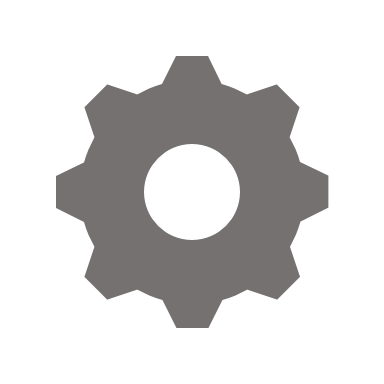 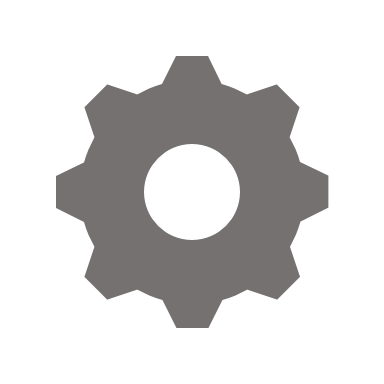 103